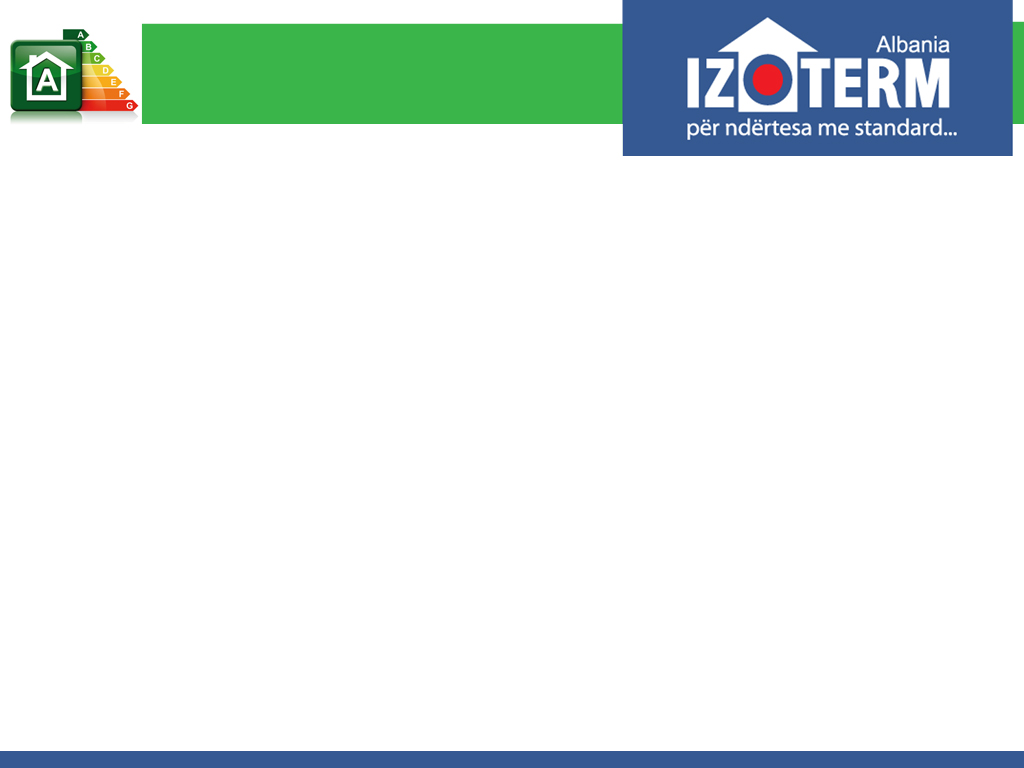 WORKSHOPUniversiteti POLIS – Maj 2014
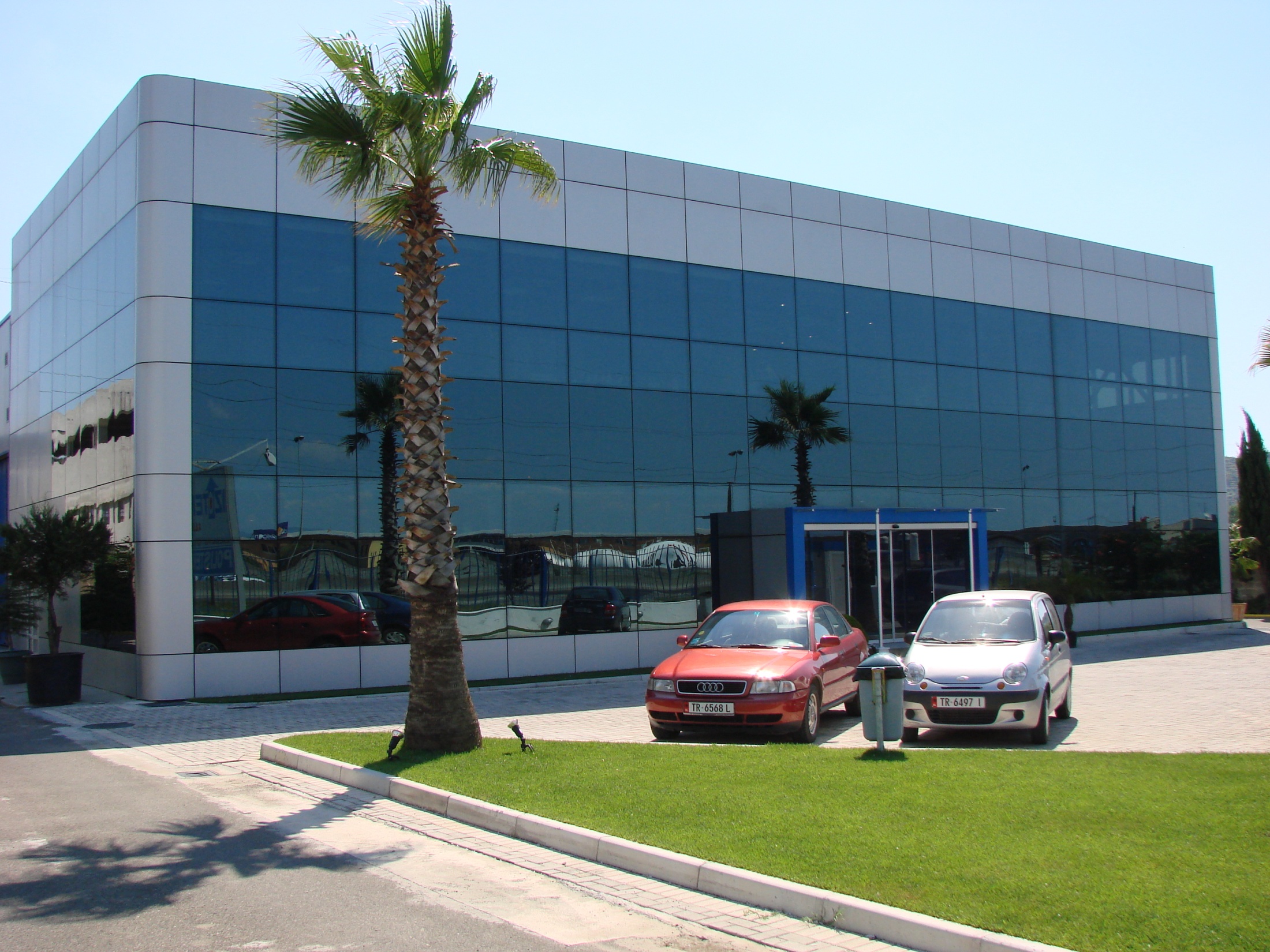 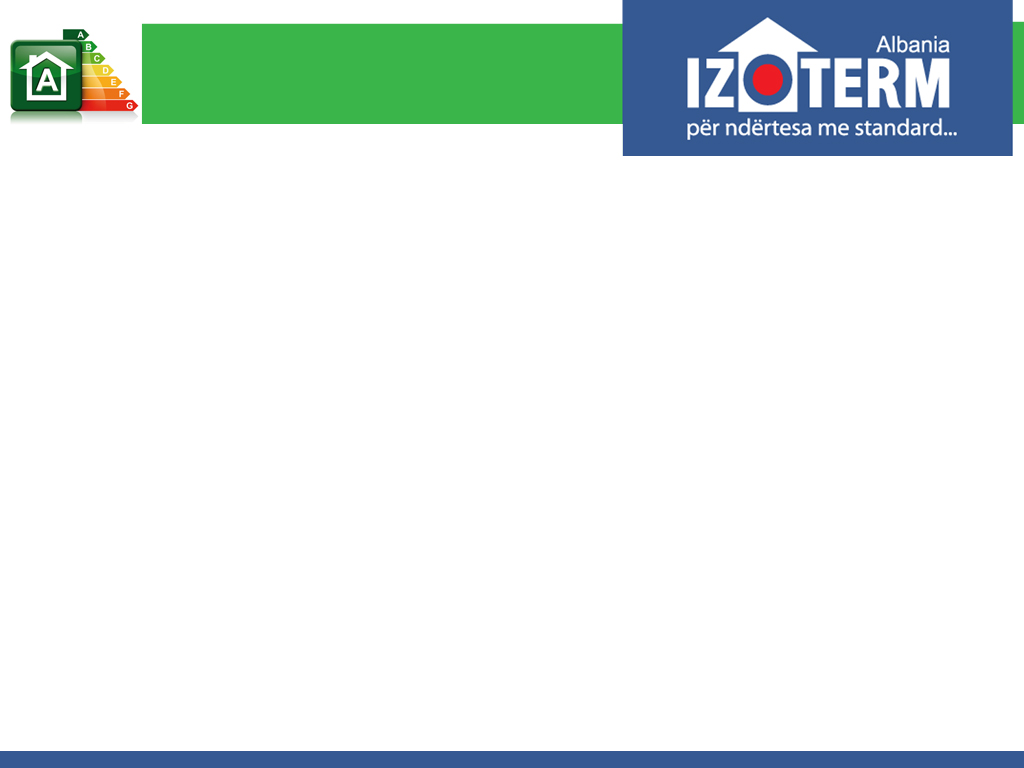 PROFILI I KOMPANISE
Kompania Alba-Road sh.a eshte prezente ne tregun shqiptar nga Qershori i vitit 1996 me prodhimin e polisterolit EPS te markes IZOTERM®
Kompania eshte e profilizuar per Eficiensen Energjise ne Ndertesa. Objektiv i vazhdueshem i saj eshte zgjerimi dhe zhvillimi i tregut nepermjet: njohurive teknike, produkteve te reja e cilesore dhe teknologjise inovative 
IZOTERM® eshte promotore e te gjitha produkteve te polisterolit si dhe teknologjive te aplikimit  per termoizolim dhe  funksione te tjera qe sot perdoren gjeresisht ne ndertim etj.
IZOTERM® eshte e çertifikuar me Standardin ISO 9001-2008 dhe se fundmi  produktet tona jane certifikuar me CE.
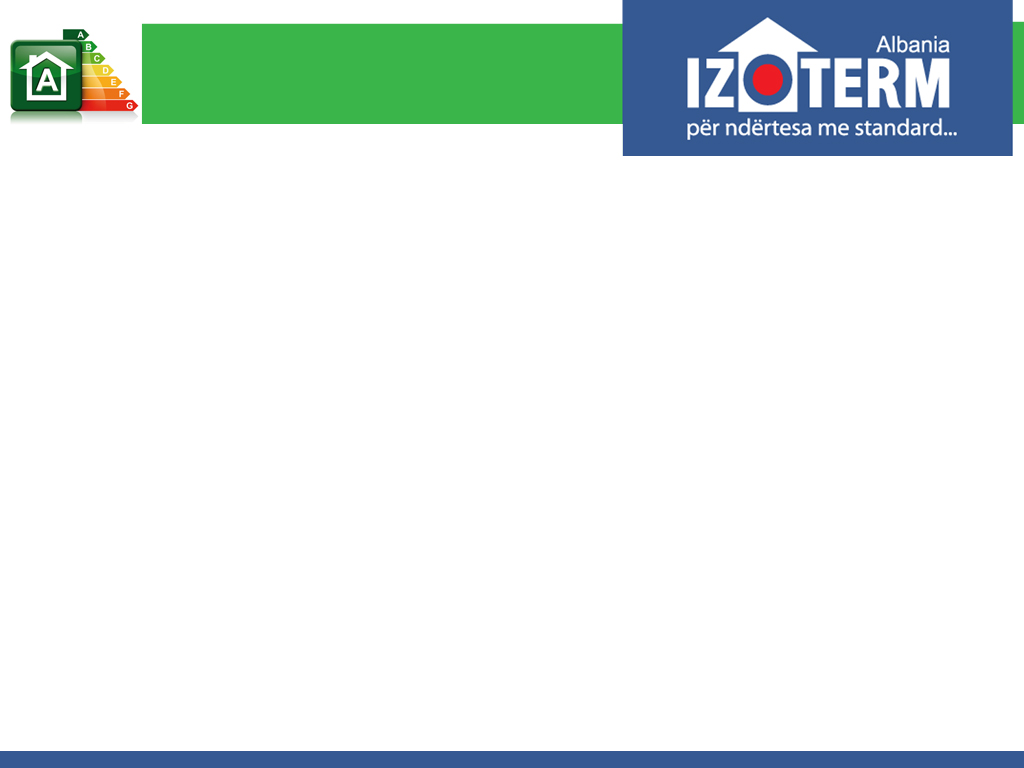 PROFILI I KOMPANISE
IZOTERM®  eshte partner ne vepra e investime prestigjoze, private e publike, me produkte cilesore dhe ekspertizen ne fushen e ndertimit
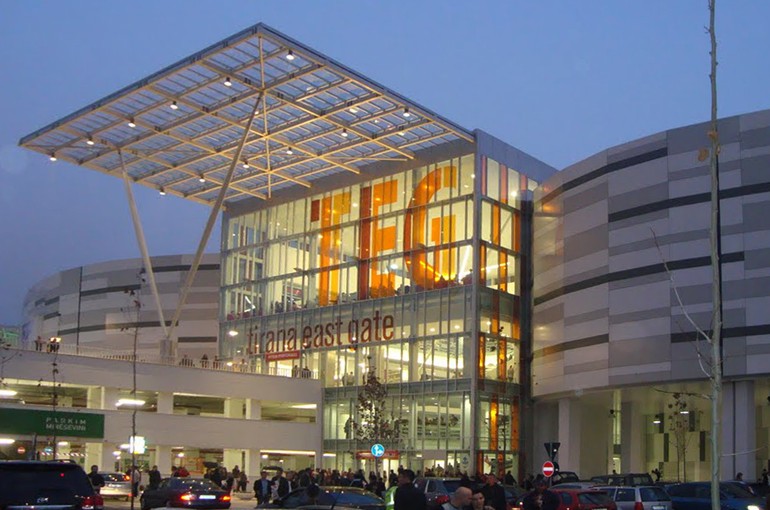 Rruga Tirane – Elbasan
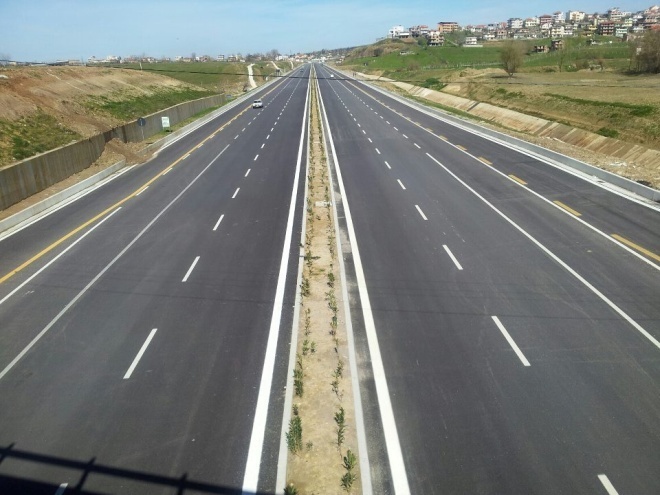 Qendra tregtare TEG
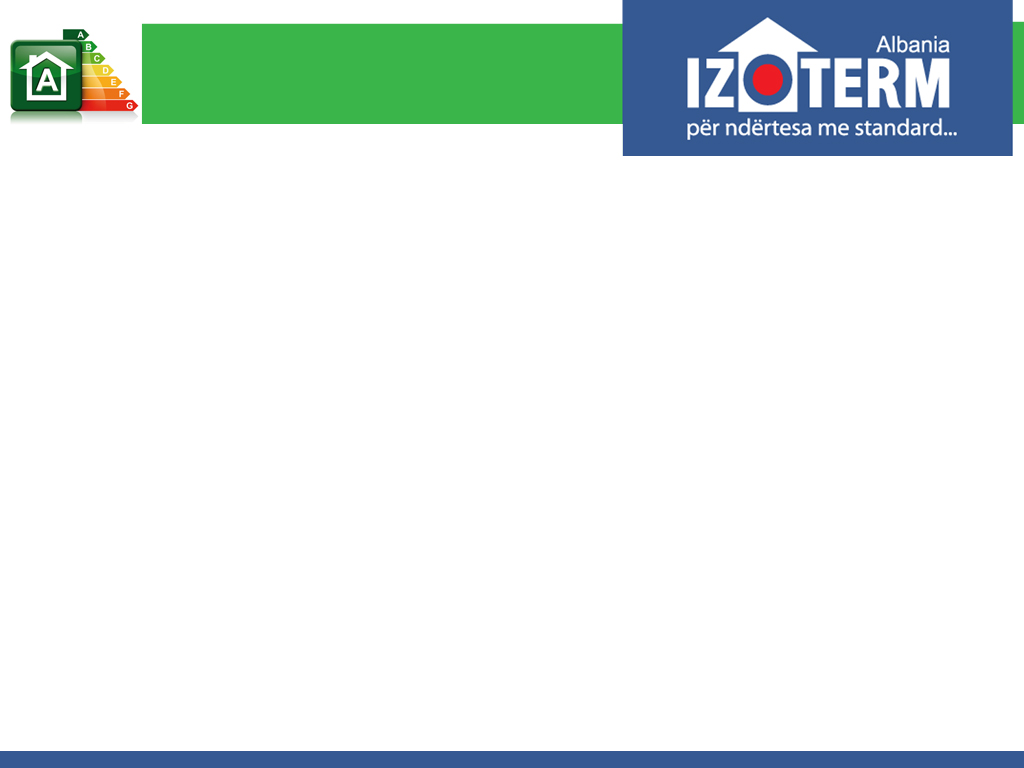 PROFILI I KOMPANISE
IZOTERM®  eshte partner ne vepra e investime prestigjoze, private e publike, me produkte cilesore dhe ekspertizen ne fushen e ndertimit
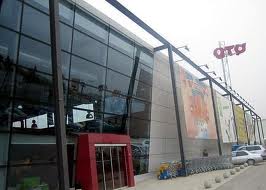 TID Tower
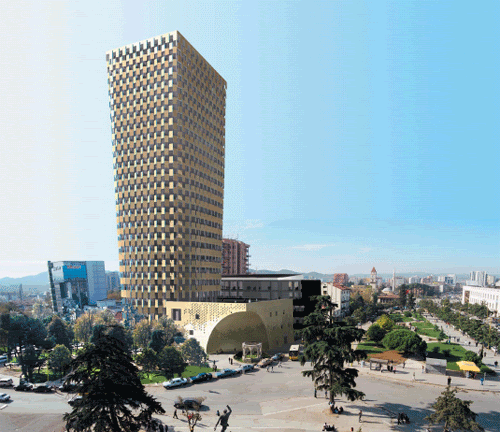 Qendra Tregtare Univers - QTU
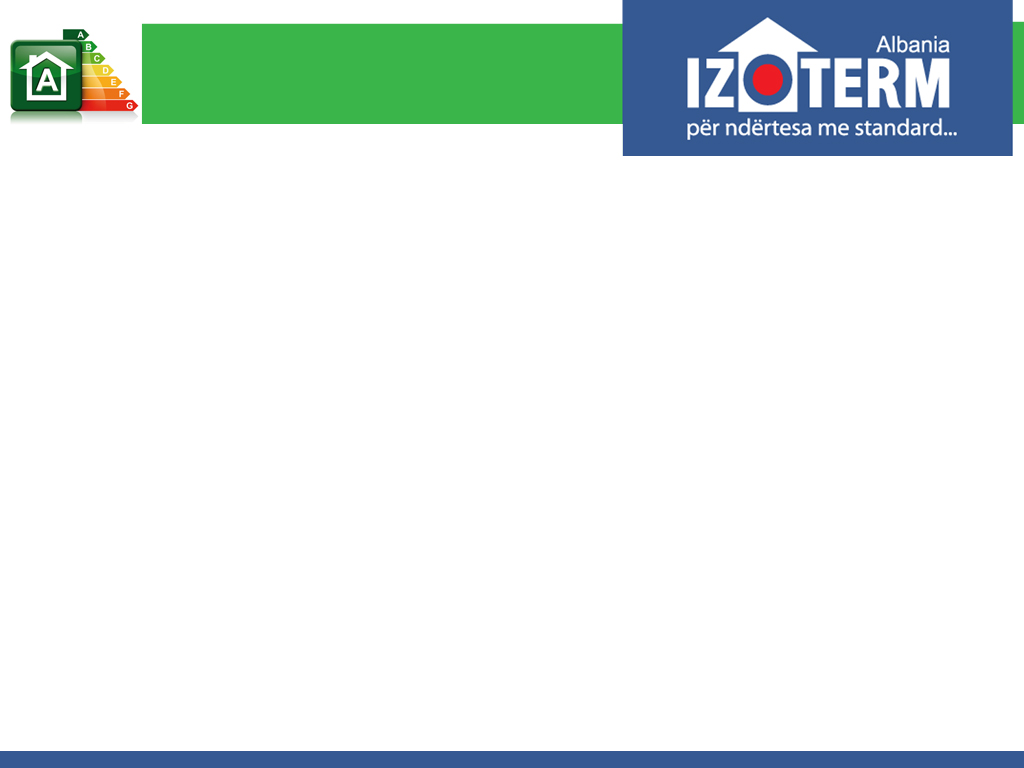 PROFILI I KOMPANISE
IZOTERM®  eshte partner ne vepra e investime prestigjoze, private e publike, me produkte cilesore dhe ekspertizen ne fushen e ndertimit
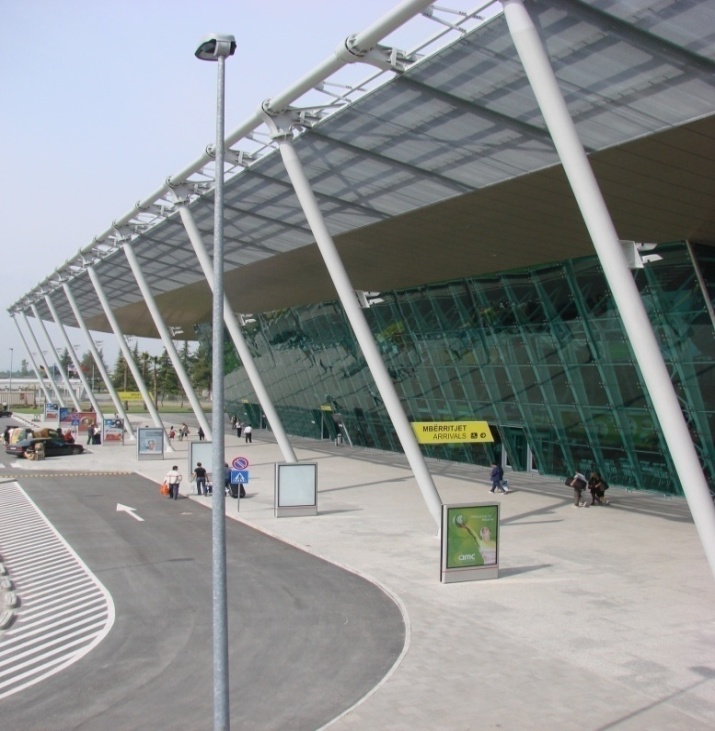 Qendra tregtare City Park
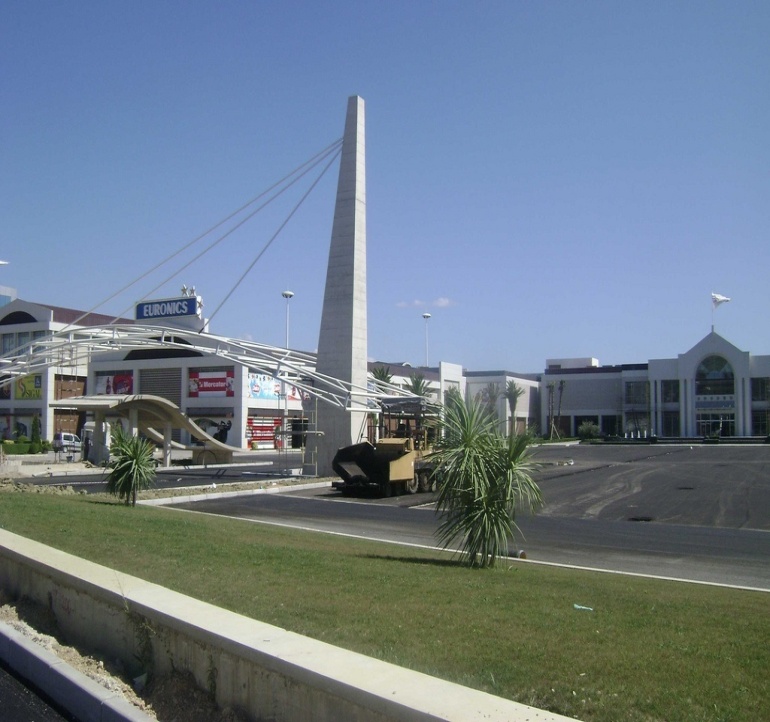 Aeroporti Nene Tereza
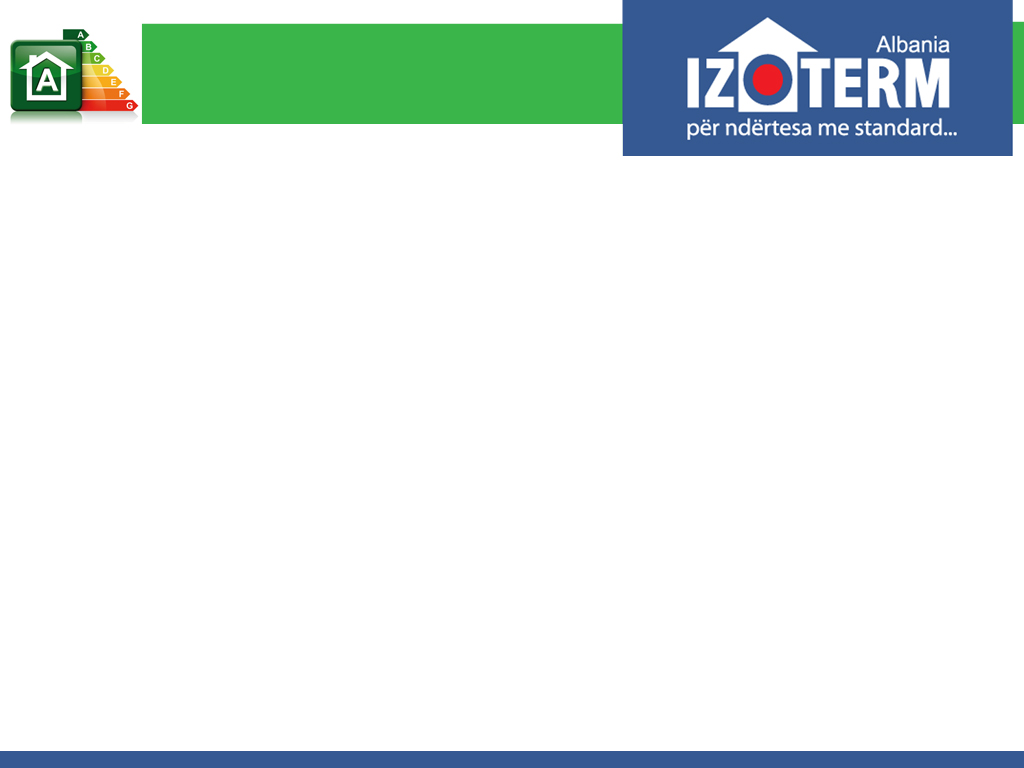 PROFILI I KOMPANISE
IZOTERM®  eshte partner ne vepra e investime prestigjoze, private e publike, me produkte cilesore dhe ekspertizen ne fushen e ndertimit
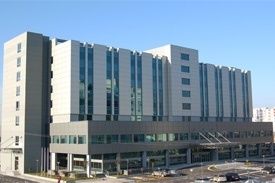 Spitali Italian Salus
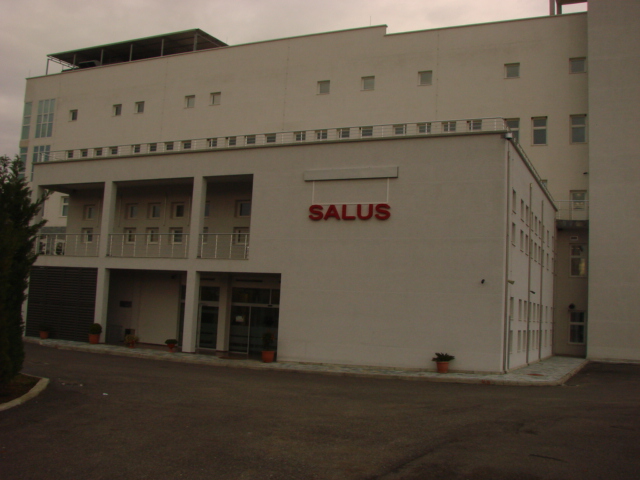 Spitali Hygeia
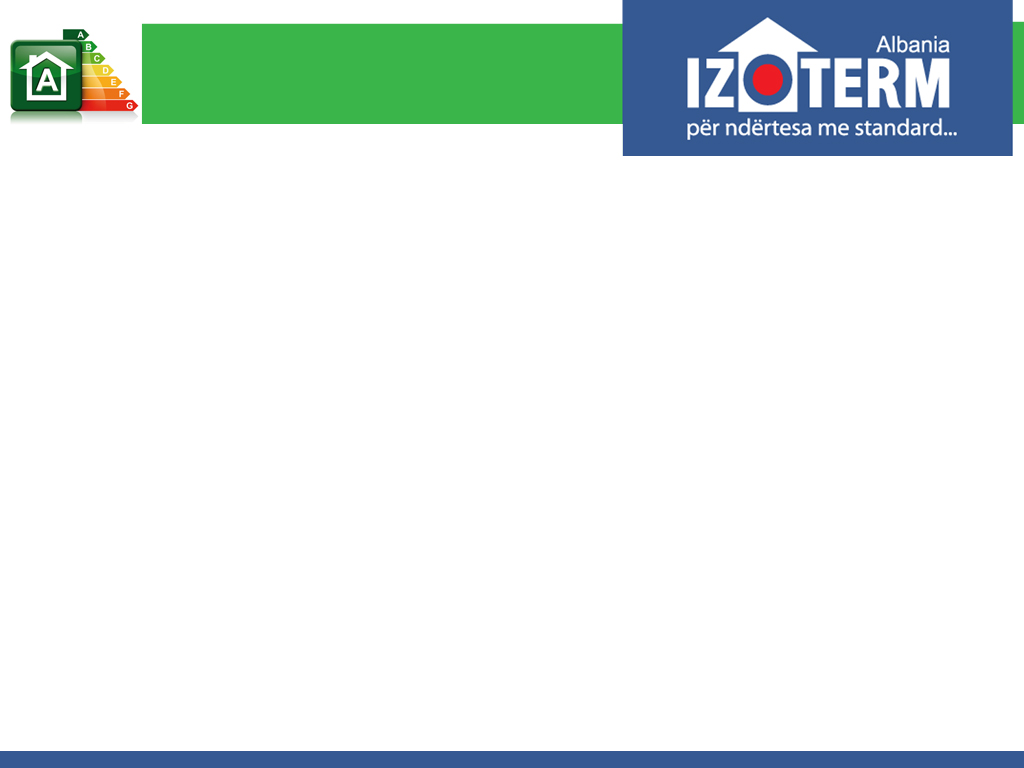 EFICENCA E ENERGJISE
Pse eshte kthyer ne prioritet  Eficenca Energjise?
Kerkesa per energji dhe cmimi i saj jane perhere ne rritje,ndersa burimet  e energjise globalisht reduktohen.
Reduktimi i ndjeshem i konsumit te energjise dhe komoditeti klimatik ne ndertese jane faktoret me te rendesishem qe ndikojne ne marrjen e masave .
Mbrojtja e mjedisit,reduktimi i konsumit te energjise pra “me pak te besh me shume”ndikon  direkt ne reduktimin drastik te emetimit te CO₂  ne atmosfere.
Ne Shqiperi me shume se 60% e energjise shfrytezohet nga konsumatore familjare prej te ciles shumica shkon per ngrohje – ftohje te ambienteve te banesave
Sipas direktives europiane 2012/27 EU duhet te merren masa te reja per eficencen e energjise dhe uljen e konsumit dhe reduktimin e humbjeve termike.
Certifikata energjise se nderteses do te jete se shpejti nje dokument i vlefshem per  tregun e Real-Estate ne Shqiperi, si ne gjithe vendet e Bashkimit Europian
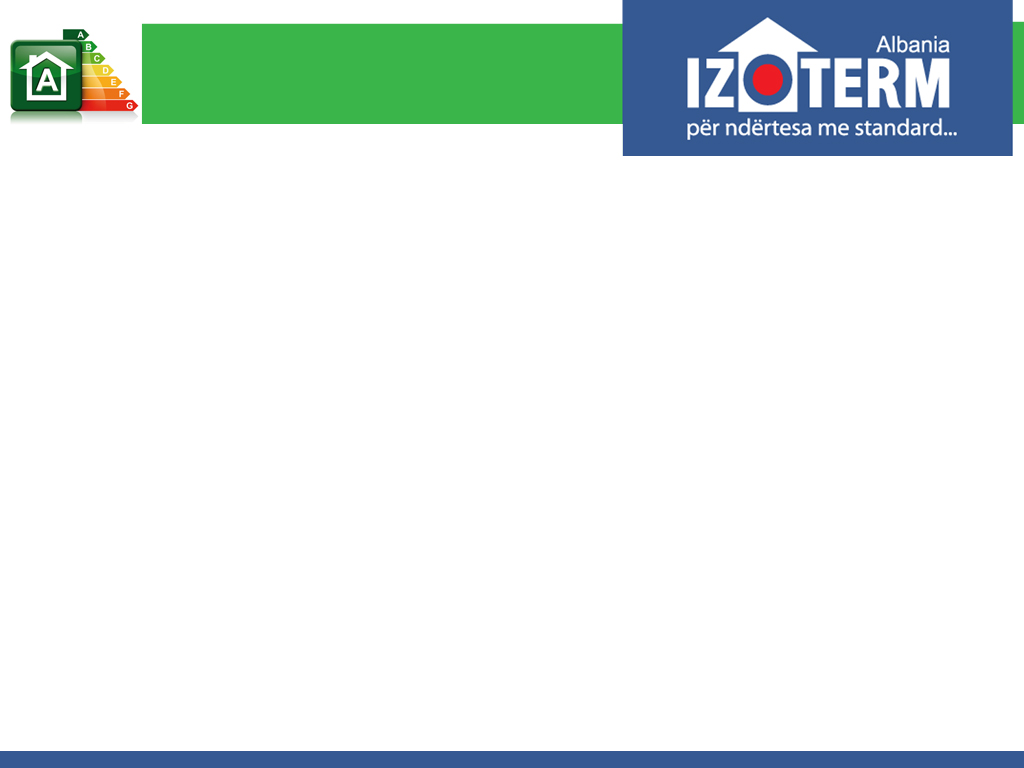 EFICENCA E ENERGJISE
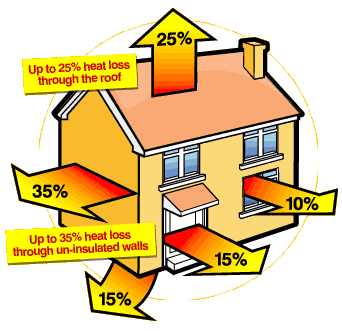 Me shume se 75% e humbjeve termike ne ndertese ndodh permes mureve, catise e themeleve
Zgjidhja me efektive, e thjeshte dhe ekonomike eshte TERMOIZOLIMI
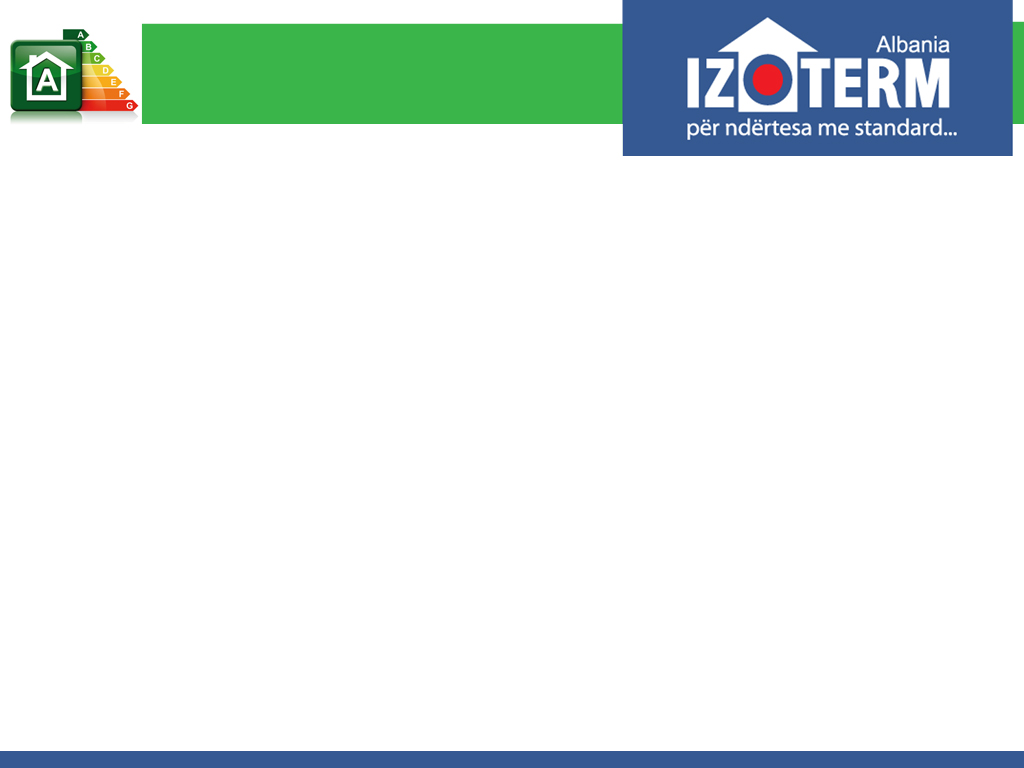 EFICENCA E ENERGJISE
Termoizolimi me polisterol mundeson:
Kursim te energjise per ngrohje – ftohje deri ne 60%
Rritjen e komoditetit klimatik ne banese, ambient pune, zyre etj.
Perftimin e temperaturave konsante ne dimer dhe ne vere
Rrit vleren e nderteses dhe klasen e certifikimit energjitik
Ul nivelin e zhurmave ne ambientin e brendshem

Termoizolimi konsiderohet burimi i peste i energjise dhe 
pse nuk prodhon vete energji.
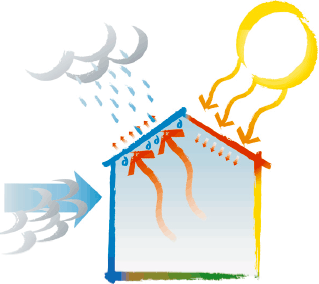 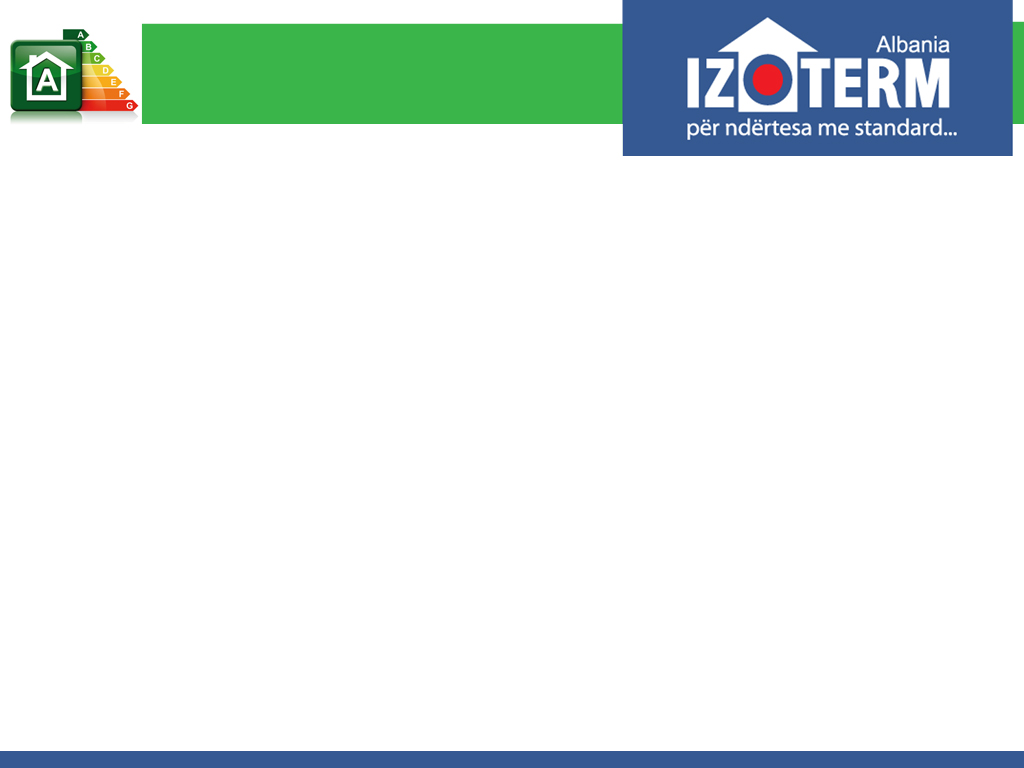 ECODESIGN
Termoizolimi me polisterol: 
Prodhohet me teknologji me konsum te ulet energjie
Nuk permban lende te demshme si HCFC & CFC
Nuk ndot ambientin
Eshte i riciklueshem
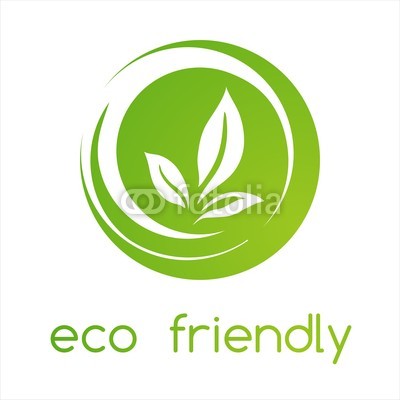 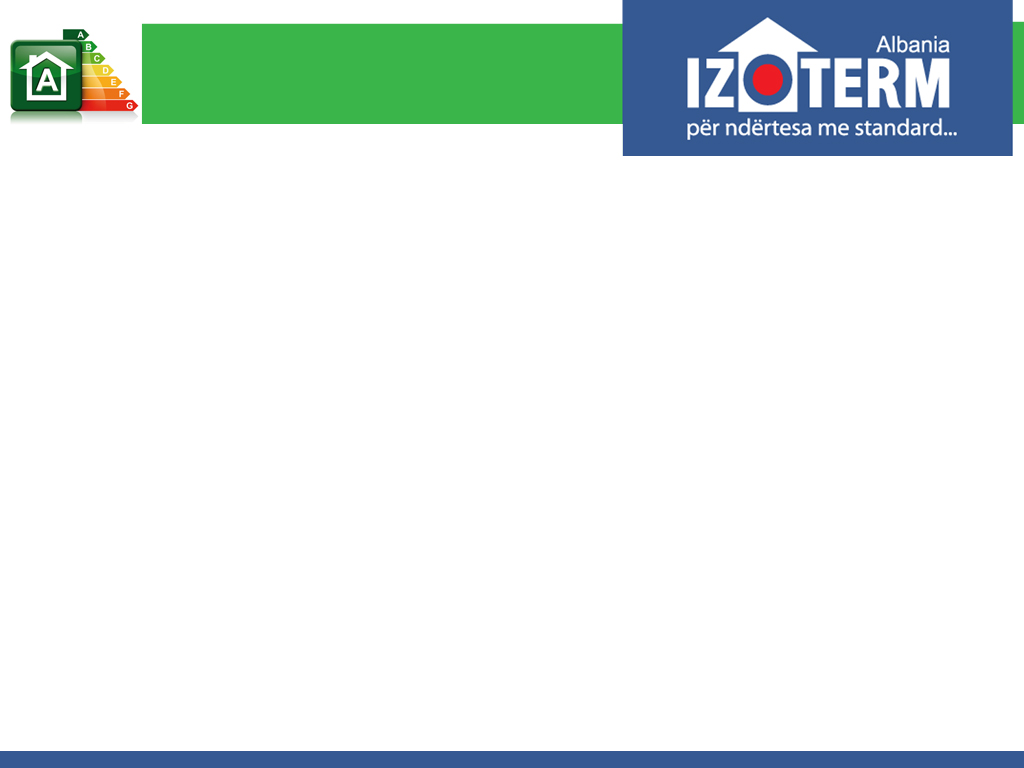 ECODESIGN
Termoizolimi me polisterol eshte rentabel sepse mundeson qe konsumi i energjise per ngrohje ftohje te arrije  ne ≤50kWh/m² ne vit, duke ruajtur standartet  e duhura.
Kjo mundeson uljen e emetimit te CO₂ per prodhimin energjise. Llogaritet qe per 1kwh te prodhuar neTEC-e (me lende fosile) emetohen rreth 600gr CO₂
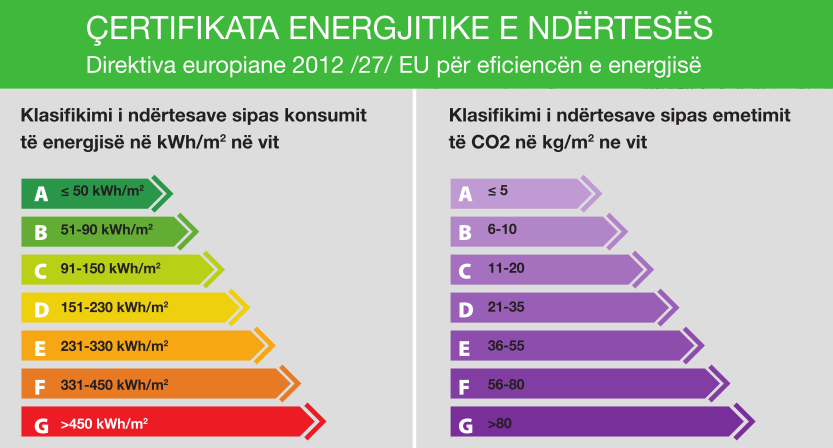 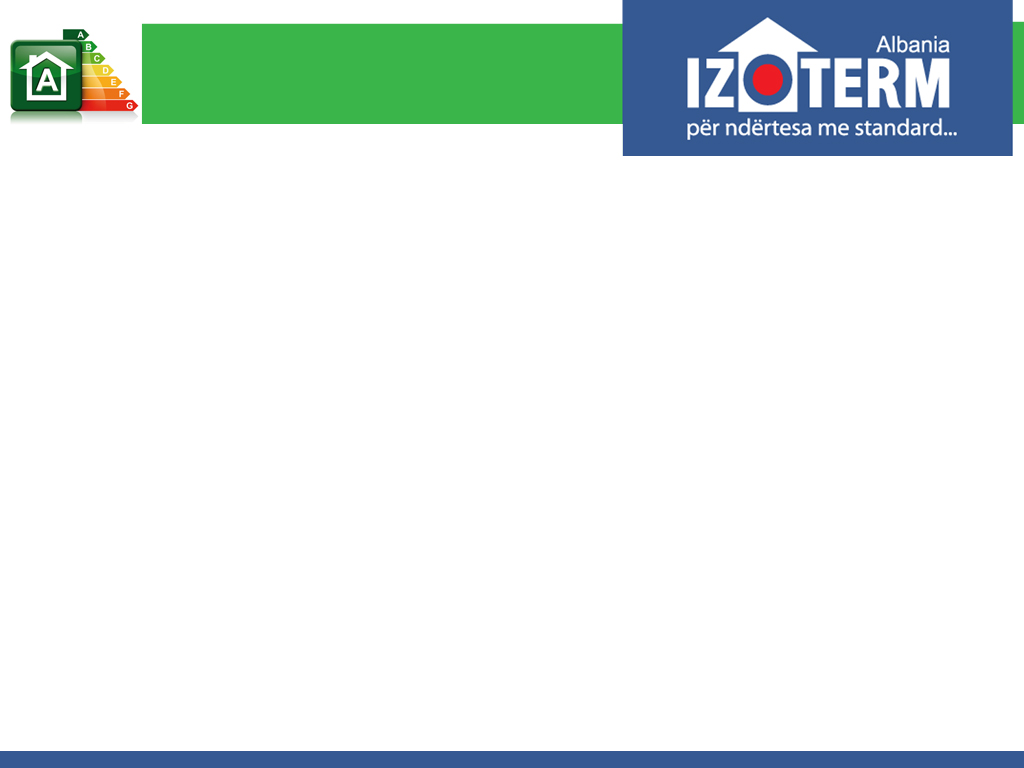 POLISTEROLI – EPS
Cfare eshte EPS? Si prodhohet?
Polisteroli është një material i pastër polimer, i qëndrueshëm ne kohë
EPS prodhohet nga difuzimi i gazit pentan në një material që ka për bazë polistirenin, i cili perpunohet me avull duke formuar kokrrizat EPS. Gazi pentan zgjerohet nga temperatura e larte e avullit dhe krijon keshtu qeliza te vogla te mbyllura. Keto qeliza permbajne ajer, 40 here me shume nga volumi fillestar i qelizes 
EPS nuk eshte toksik ,nuk permban CFC dhe HCFC (kloroflurokarbure, hidroflurokarbure), nuk demton ozonin. Eshte totalisht inert.
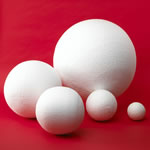 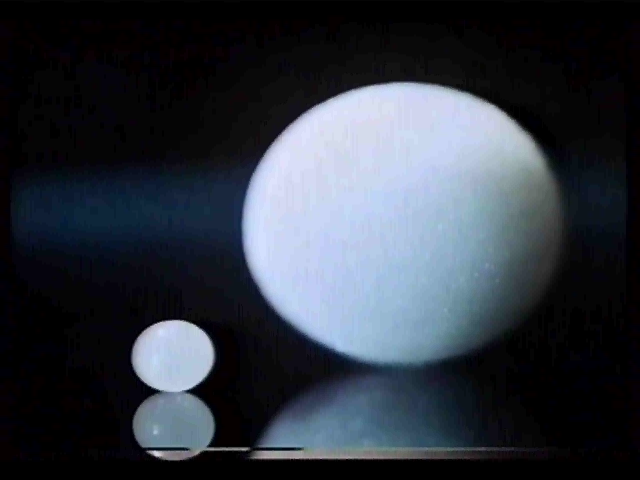 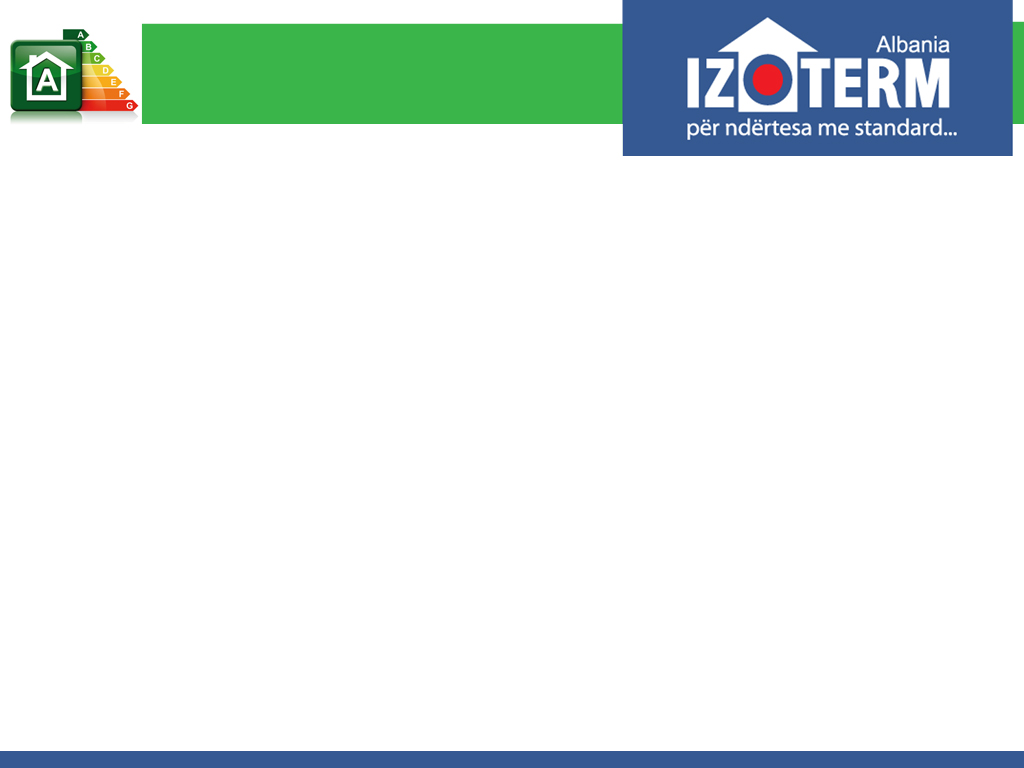 POLISTEROLI – EPS
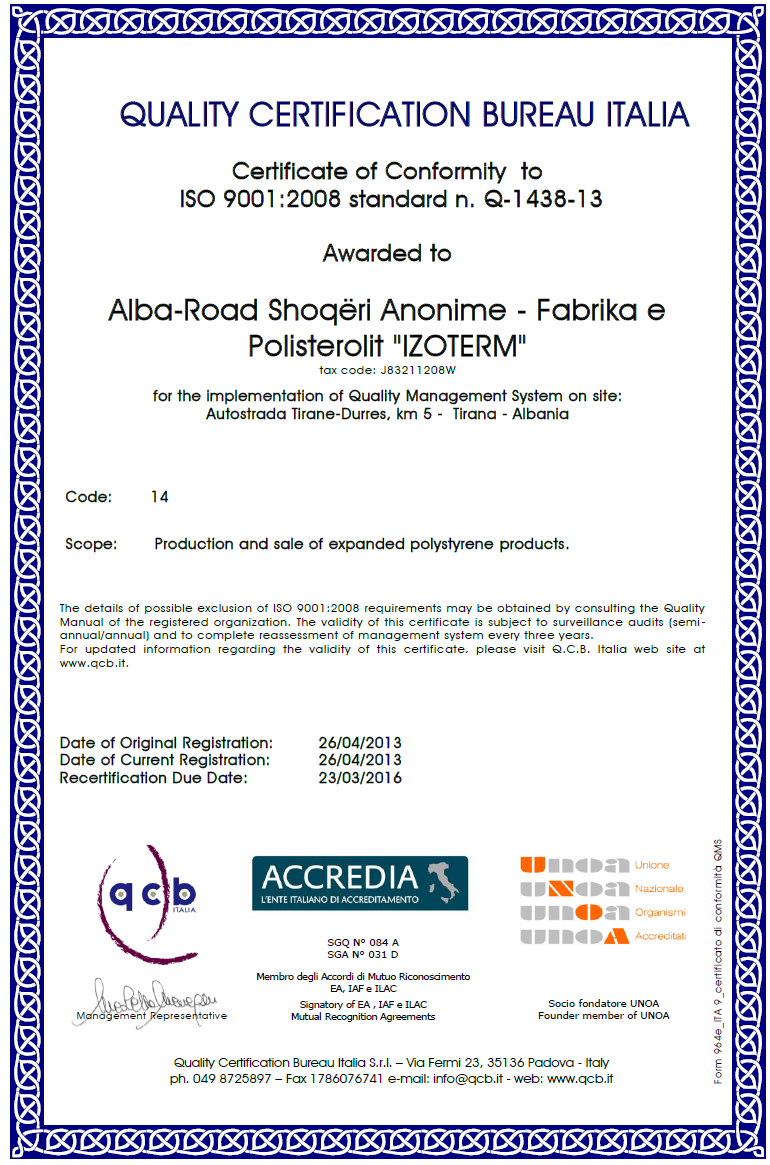 Prodhimi i polisterolit IZOTERM®  eshte i certifikuar me ISO 9001:2008
Cdo produkt realizohet duke iu referuar ne menyre rigoroze Normes Europiane 
EN 13163
Cdo parameter i polisterolit si rezistenca ne shtypje, rezistenca ne terheqje dhe vecanerisht koeficienti i percjellshmerise termike i referohet normes europiane
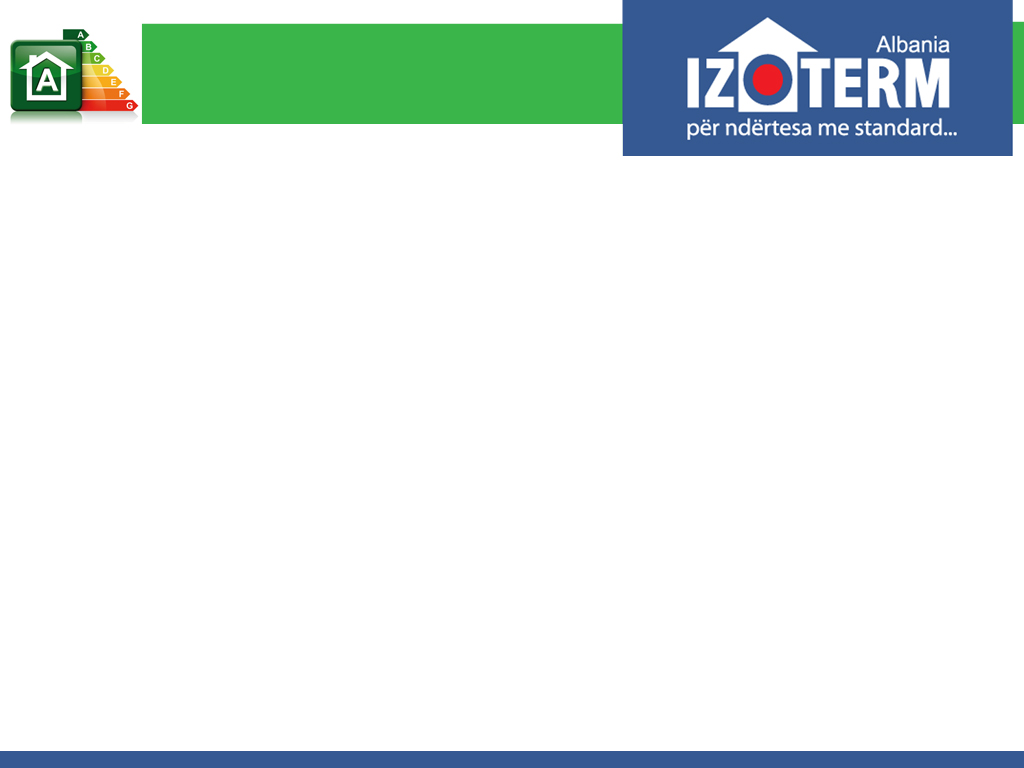 POLISTEROLI – EPS
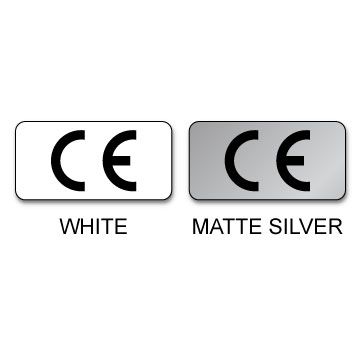 Tashme produktet e IZOTERM®  jane te certifkuara CE

Ky certifikim garanton konformitetin e prodhimeve tona me normativat e Bashkimit Europian ne fuqi
Gjithashtu eshte e domosdoshme qe pervec polisterolit te jene te certifikuara me CE dhe gjithe produktet e tjera te sistemit
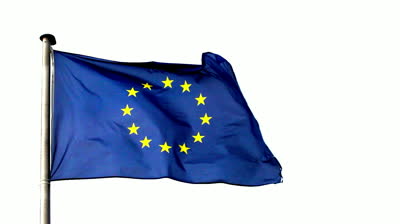 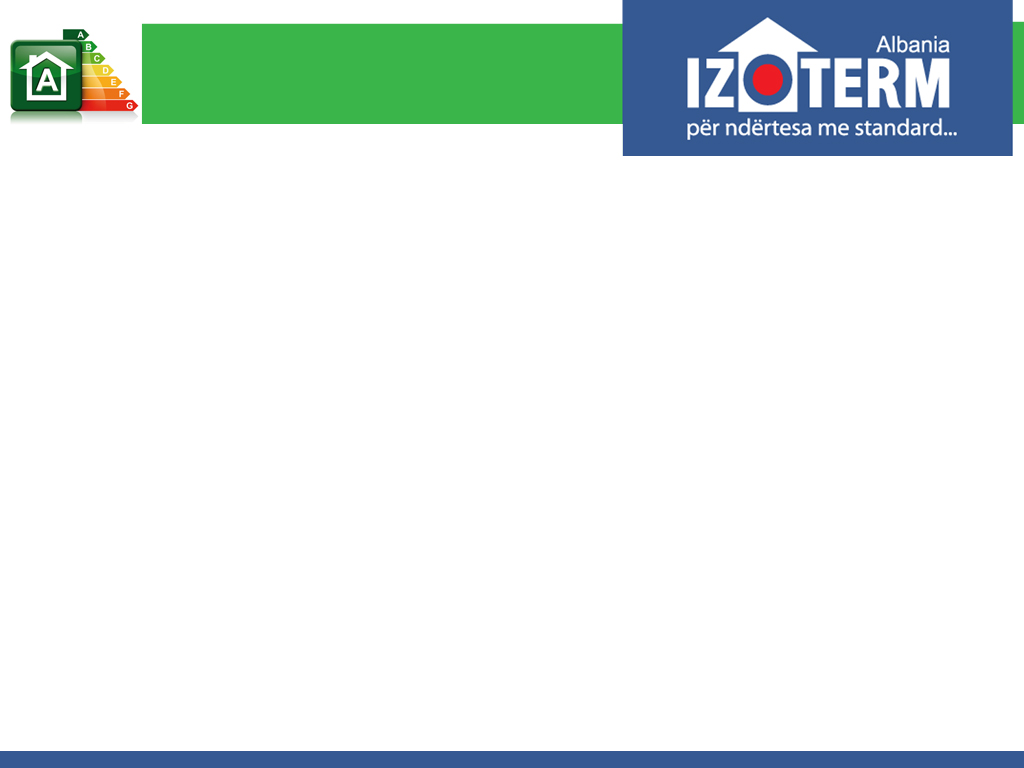 POLISTEROLI – EPS
IZOTERM®  realizon prodhimin duke iu referuar klasifikimit te percaktuar ne normen europiane EN13163
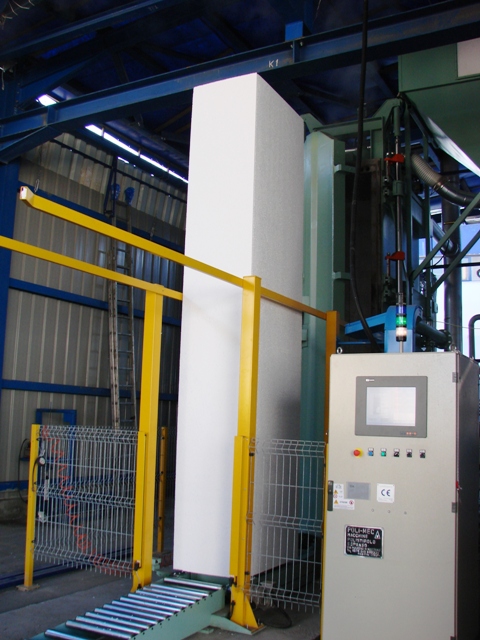 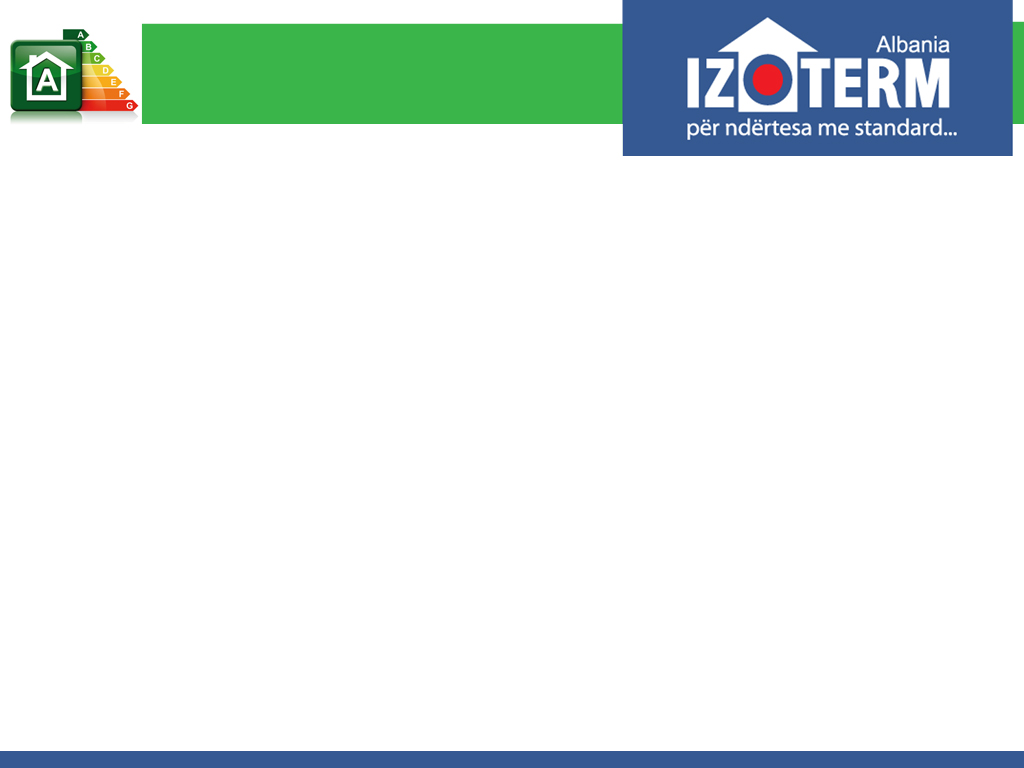 POLISTEROLI – EPS
IZOTERM®  qe ne vitin 2007 eshte i vetmi prodhues ne Shqiperi qe kontrollon cilesine rregullisht me ane te analizimit te produktit ne laboratorin e fabrikes
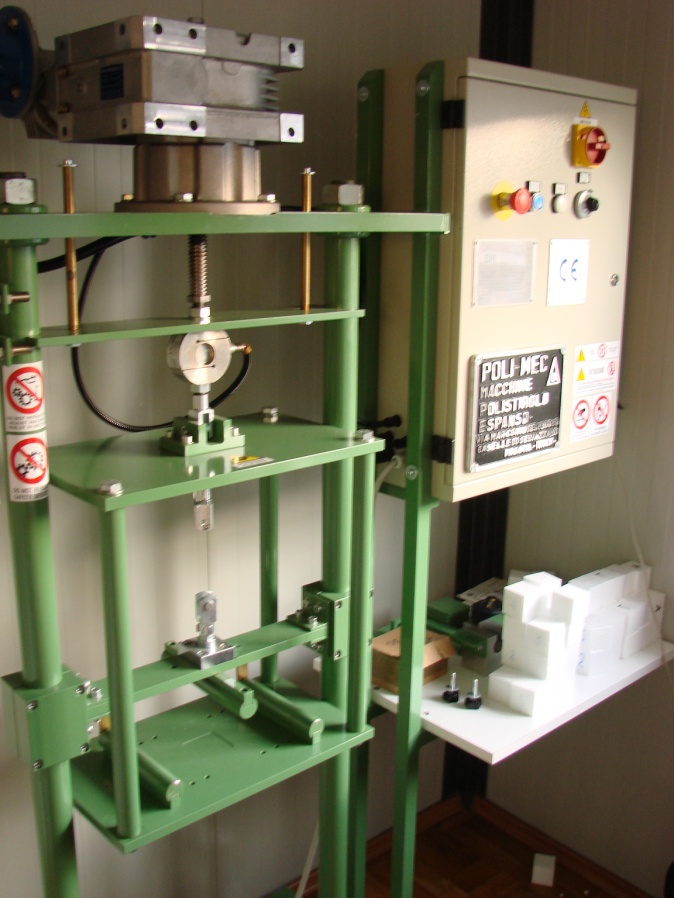 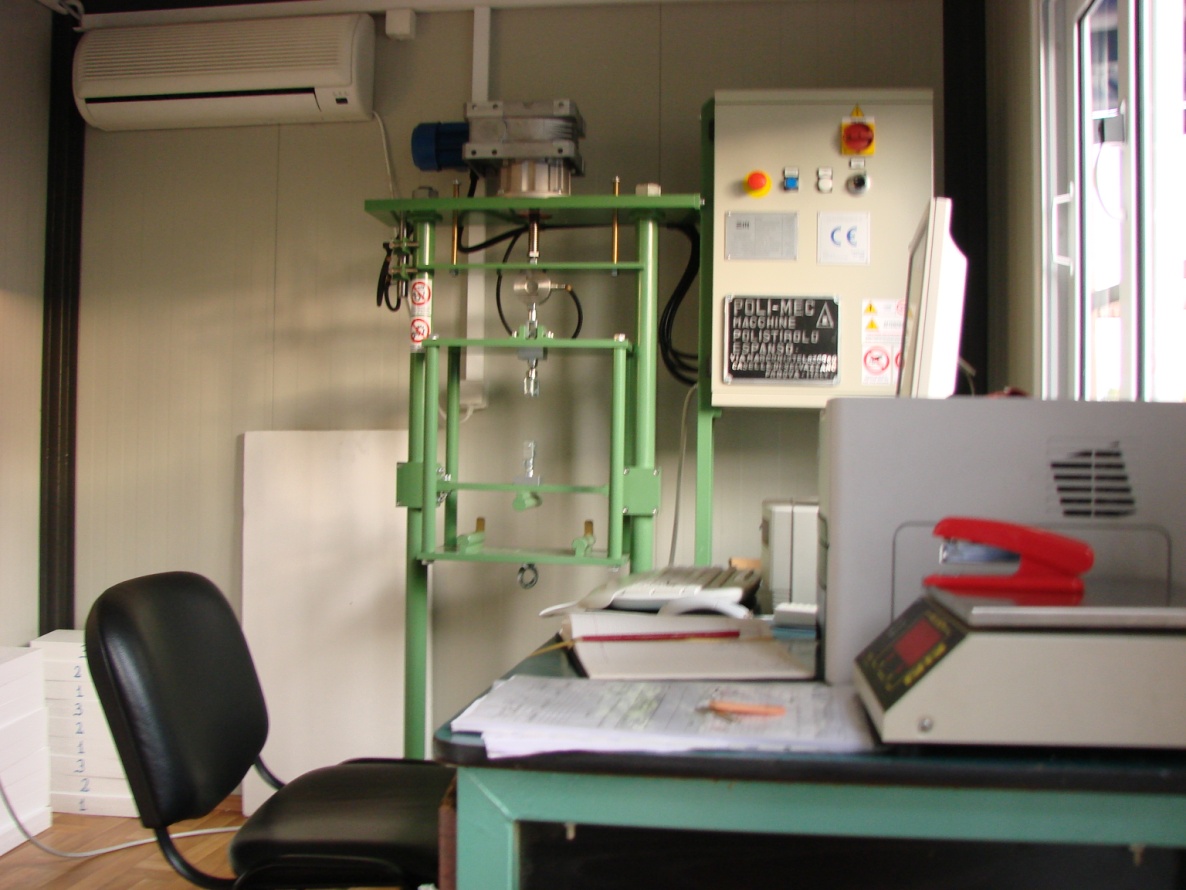 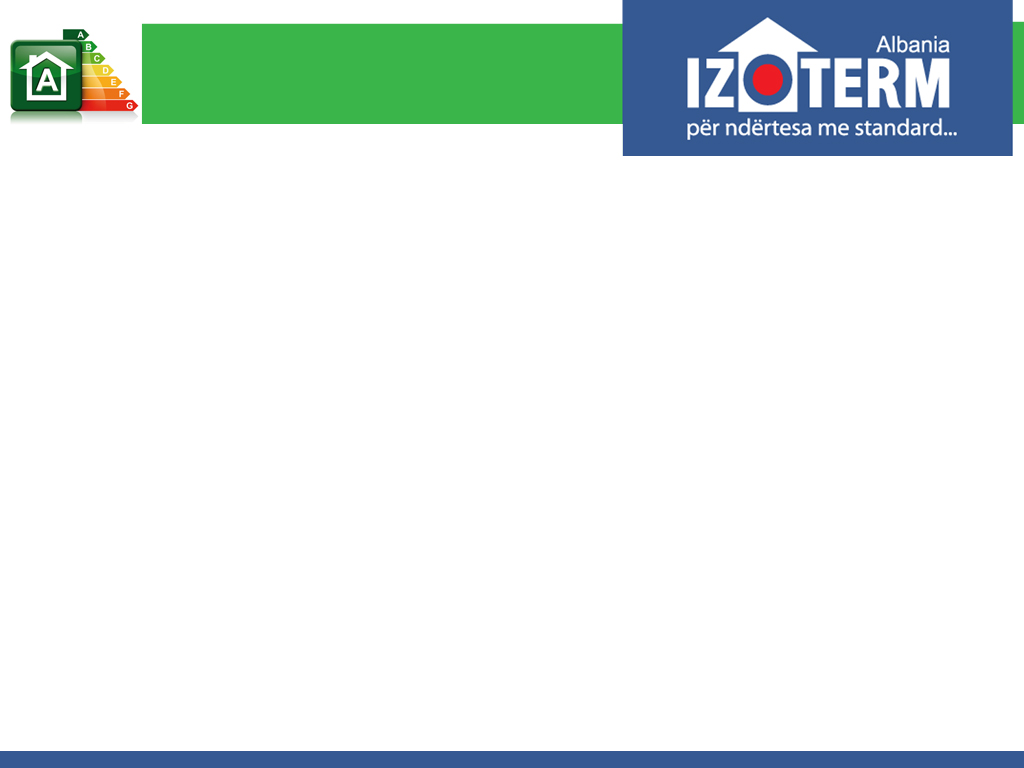 POLISTEROLI – EPS
Avantazhet e polisterolit
Polisteroli EPS është një material izolues termik & akustik i lehtë.
Perbehet nga 97-98% ajer, e cila percakton aftesine izoluese. 
Nuk absorbon  dhe eshte rezistent ndaj ujit.
Nuk eshte organik si rrjedhim nuk ka rrezik  per myqe dhe mikrobe.
Eshte material i ricklueshem dhe nuk demton ambientin.
EPS eshte material izolues termoakustik i “ligjerurar”ne gjithe boten, ne manualet dhe literaturen teknike.
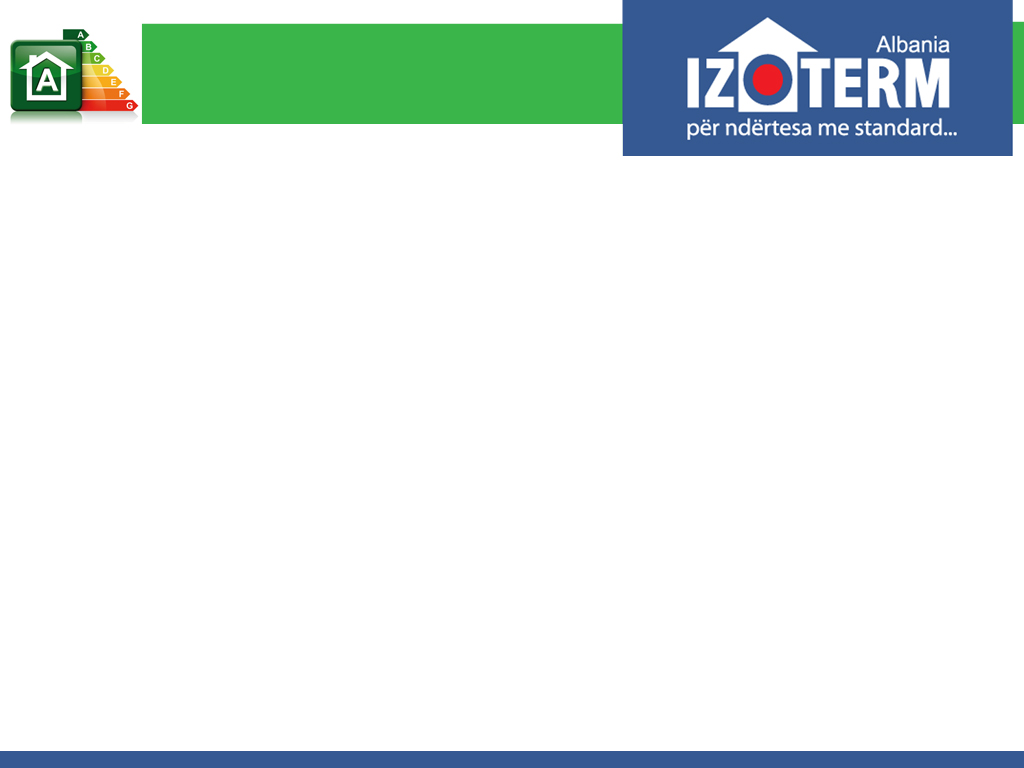 POLISTEROLI – EPS
Avantazhet e polisterolit
Pershtatet lehte  dhe  sipas nevojave praktike ne objekt.
Nuk  demtohet nga materialet e ndertimit si betoni, hekuri, llaci etj. 
Polisteroli konsiderohet materiali termoizolues me i mire ne raportin  cmim/rendiment.
Me kalimin e viteve ne ndertesa nuk peson asnje deformim, tkurrje
Ka cilesi shume te mira antisizmike.
Ruan parametrat fillestare me kalimin e viteve
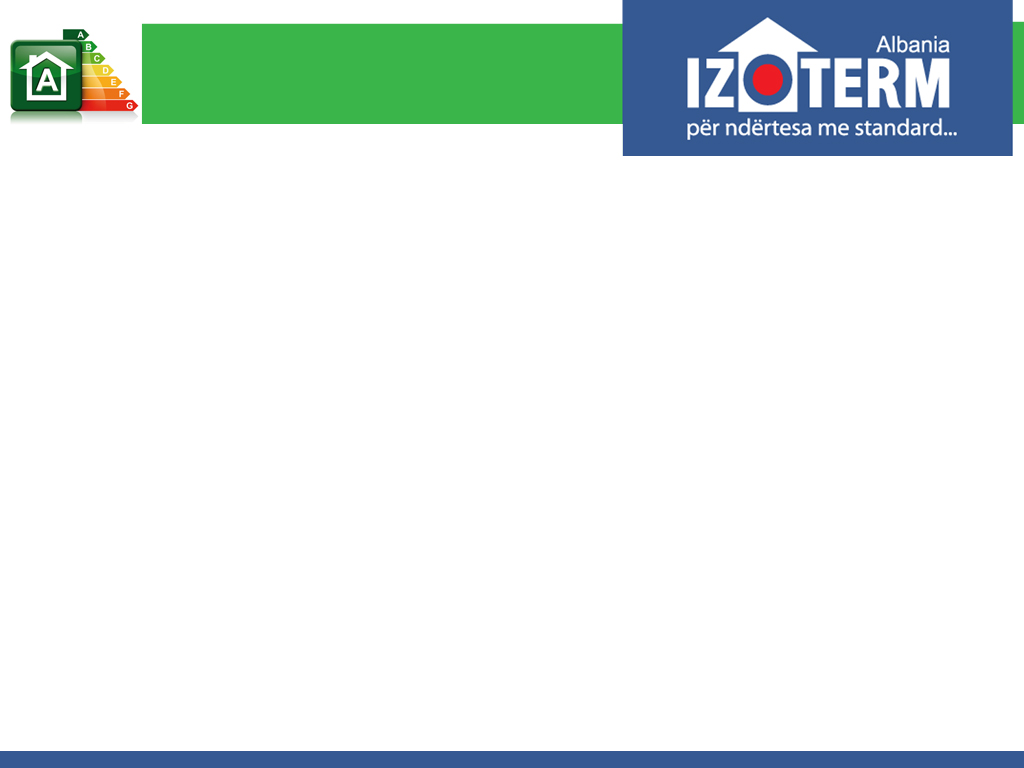 TERMOIZOLIMI ME POLISTEROL
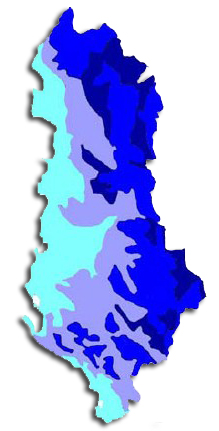 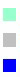 5cm – EPS F100
3cm – EPS GF90
Trashesia e polisterolit per termoizolim percaktohet ne baze te studimeve duke iu referuar zonave klimatike te Shqiperise
Llogaritja e termoizolimit duhet trajtuar me kujdes
8cm – EPS F100
5cm – EPS GF90
12cm – EPS F100
8cm – EPS GF90
Investimi per termoizolimin i studiuar mire, me aplikim te materialeve me certifikim ISO dhe CE jep mundesine e veteshlyerjes per 4-5vjet
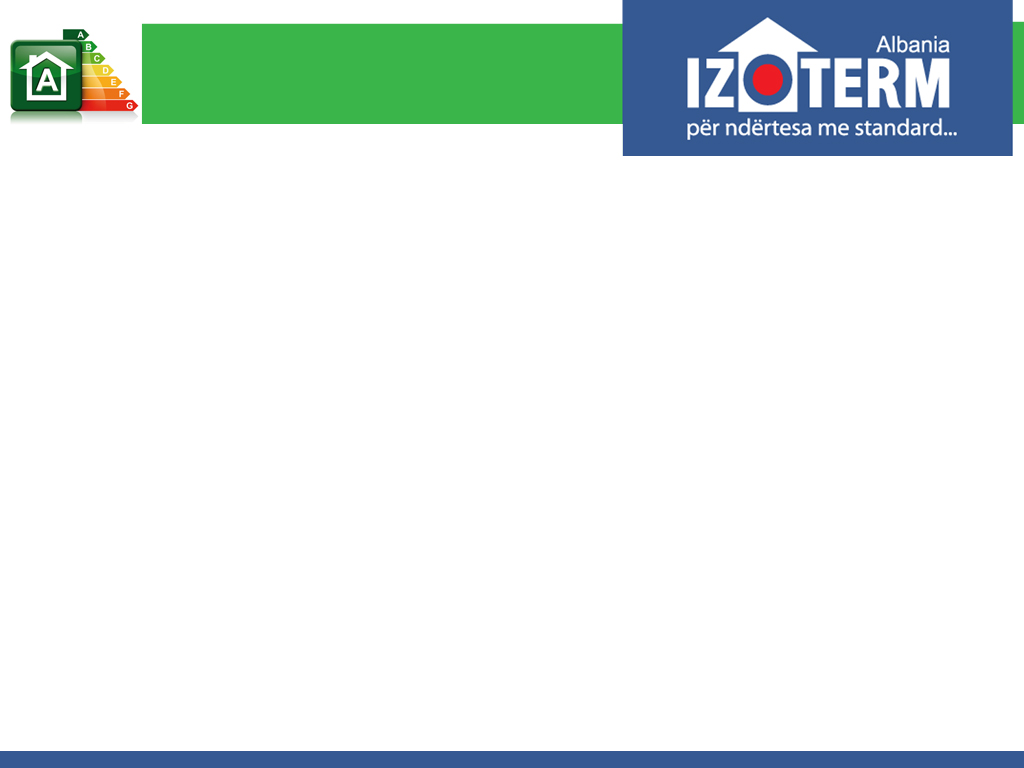 TERMOIZOLIMI ME POLISTEROL
Termoizolimi me polisterol mund te aplikohet ne te gjithe elementet e nderteses, si ne ndertime te reja ashtu dhe ekzistuese
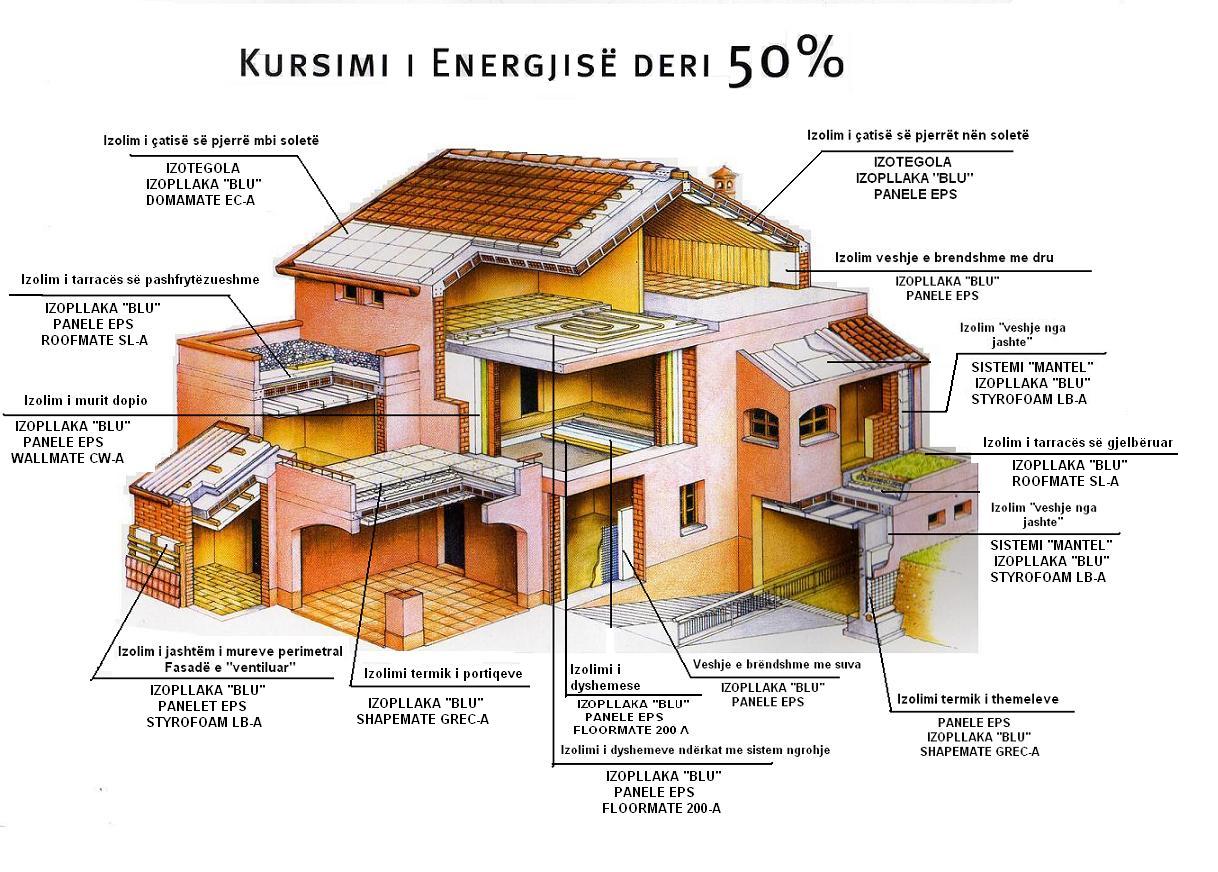 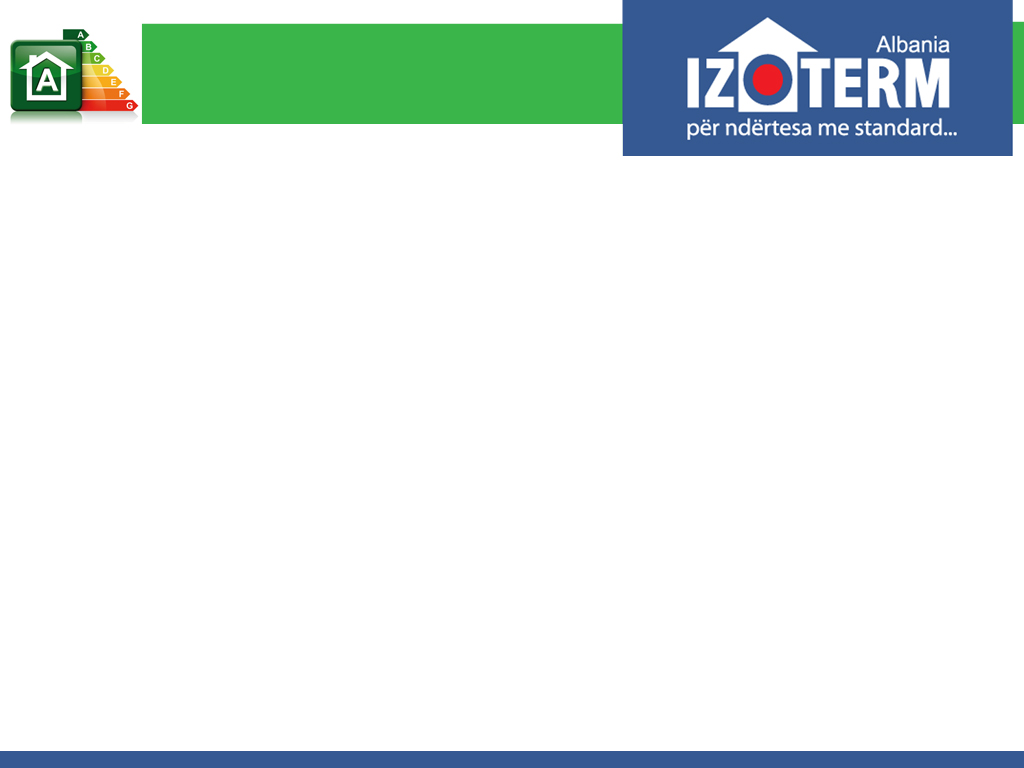 TERMOIZOLIMI ME POLISTEROL
Sistemet kryesore te termoizolimit jane:
Termoizolimi i fasades  me sistemin MANTEL®
Termoizolimi i mureve me sistem interkapedinne
Termoizolimi i cative 
Termoizolimi dhe hidroizolimi i tarracave
Termoizolimi dhe hidroizolimi i themeleve
Izolime dhe sisteme dekorative – IZODEKOR 
Termoizolimi me IZOBETON Aditivato (shtese ne perzierjen e betonit)
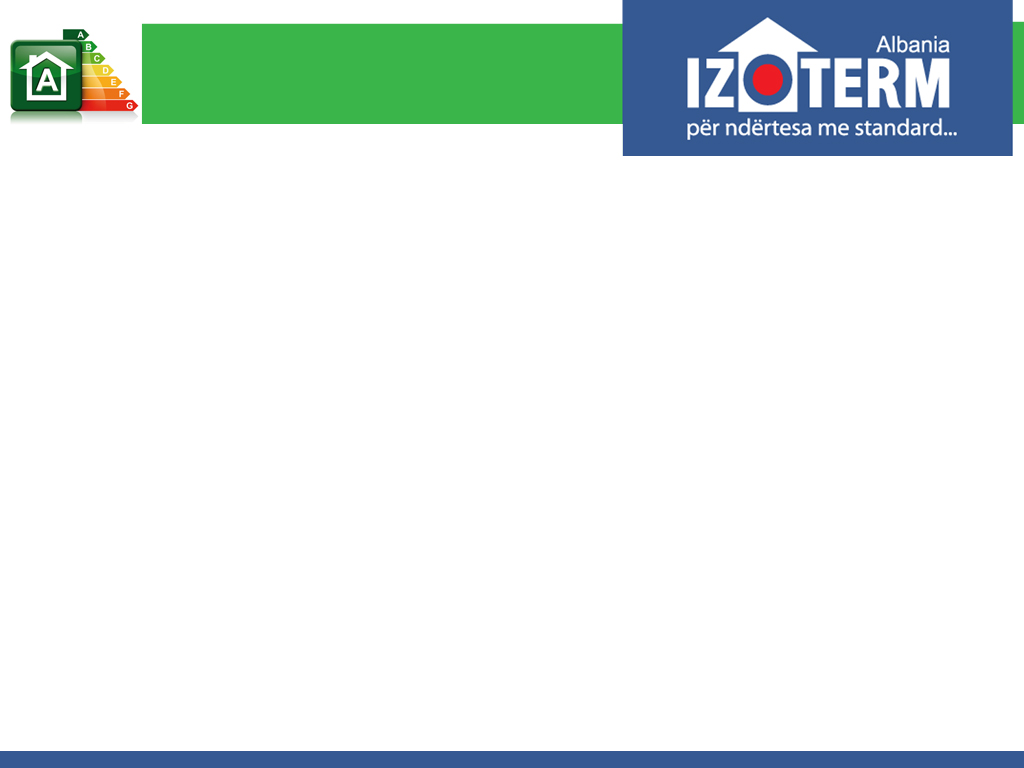 TERMOIZOLIMI ME POLISTEROL
Sistemi MANTEL®
Aplikohet ne faqen e jashtme te nderteses duke e veshur gjithe fasaden dhe  eviton maksimalisht urat termike. Eshte sistemi me i mire ne krahasim me gjithe sistemet e tjera te termoizolimit.
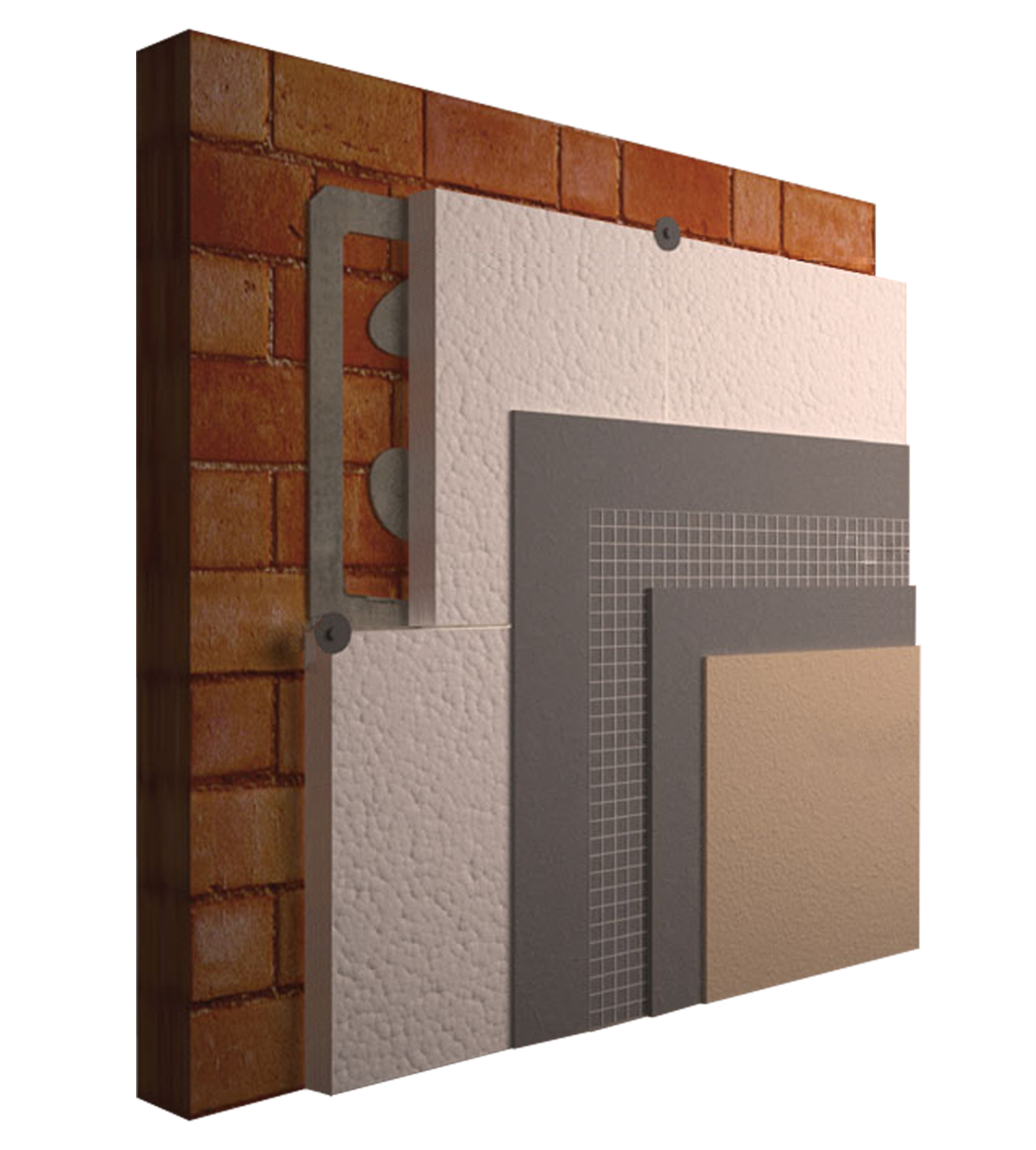 Elementet e Sistemit MANTEL® jane:
Ngjites polisteroli Kapa 11
Polisterol EPS F100 & 120 ose EPS GF90
Upa plastike
Kolle Kapa 11 e bardhe
Rrjete me fibra xhami 5x5mm, 160gr/m²
Astar Pro 101
Grafiato Monokapa Flex ose Kapasil
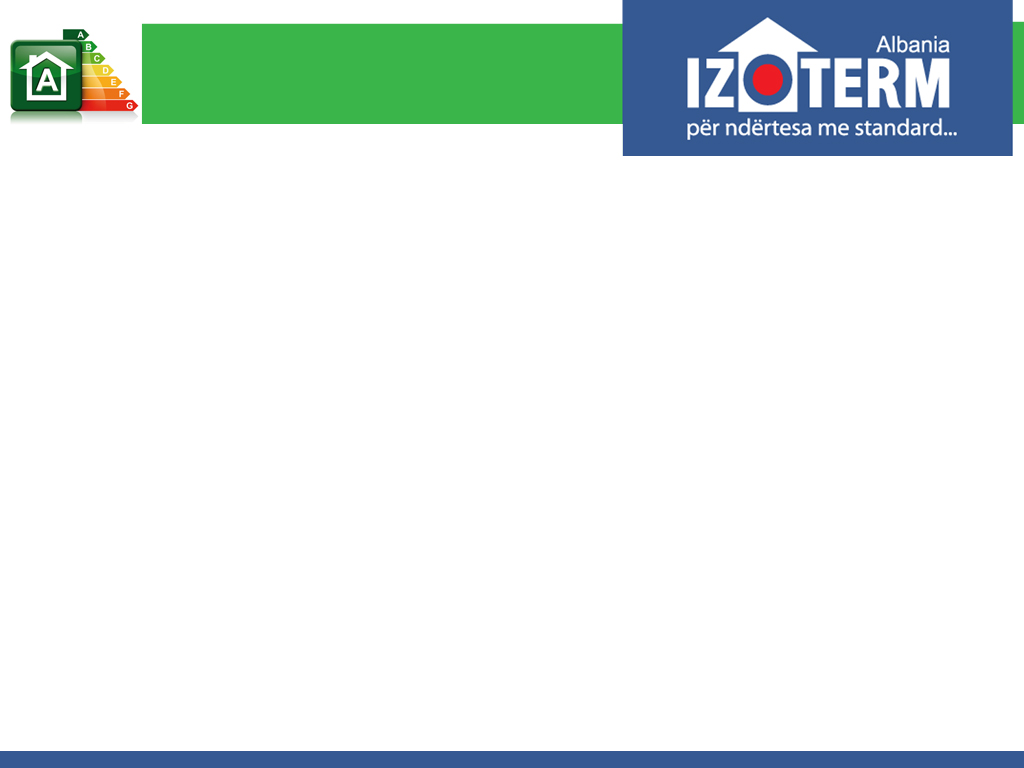 TERMOIZOLIMI ME POLISTEROL
Per Sistemin MANTEL® aplikohen:
Panel polisteroli EPS F80
Me λ=0.038W/m°K  dhe rezistence ne shtypje (10%) 80kPa
Panel polisteroli EPS F100
Me λ=0.037W/m°K  dhe rezistence ne shtypje (10%) 100kPa
Panel polisteroli EPS F120
	Me λ=0.036W/m°K  dhe rezistence ne shtypje (10%) 120kPa
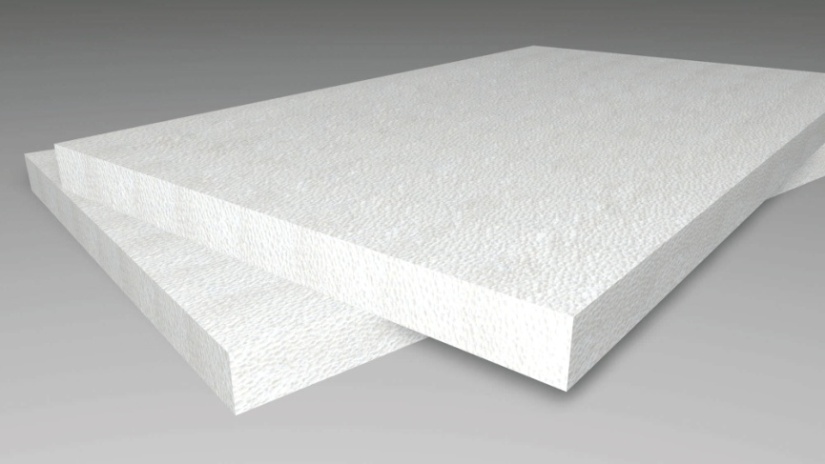 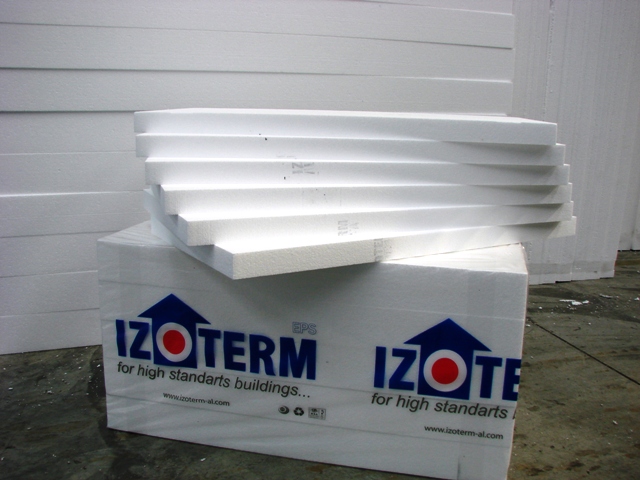 Trashesite e nevojshme sipas zonave klimatike:
Per EPS F100
Ne bregdet	5cm
Zonat e uleta 	8cm
Zonat malore	12cm
Paneli prodhohet nga polisterol i presuar, vetëshues.
Produkti realizohet nga prerja e bllokut te polisterolit qe prodhohet me një teknologji te  bazuar në metodën e presimit.
Panelet standat jane me permasa 0.5x1m, te lehta ne transport dhe montim.
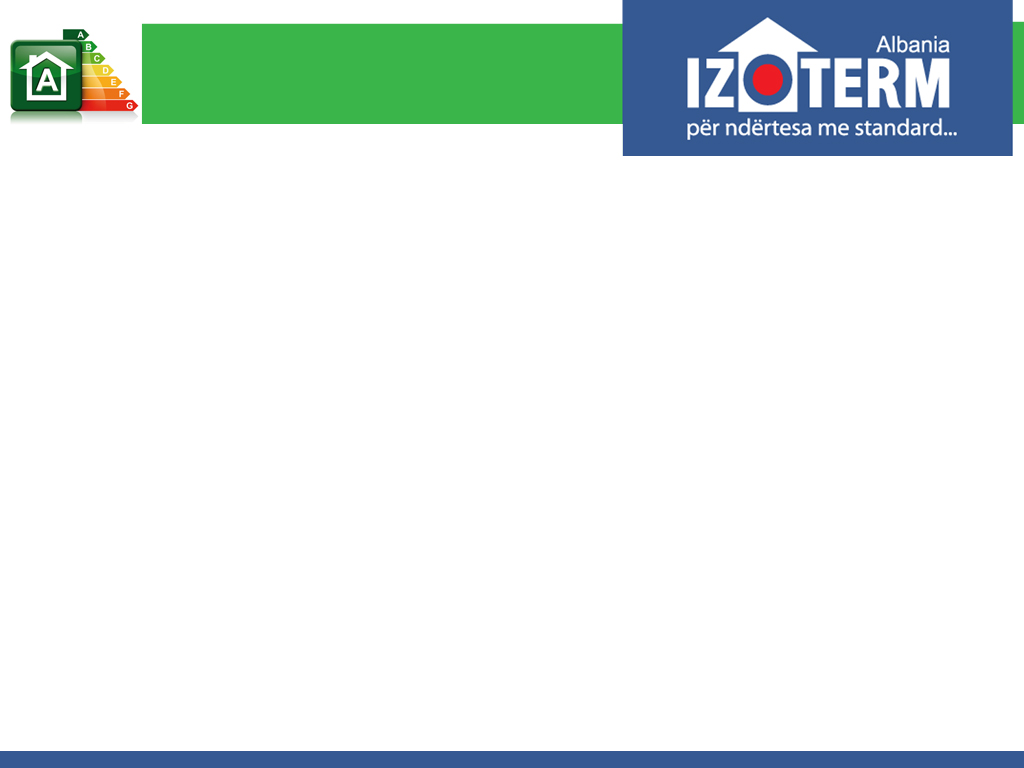 TERMOIZOLIMI ME POLISTEROL
Per Sistemin MANTEL® aplikohen:
Panel polisteroli EPS GF90
Me λ=0.031W/m°K  dhe rezistence ne shtypje (10%) 90kPa
EPS GF90 eshte polisterol me permbajtje grafiti. Grafiti mundeson veti termike deri ne 50% me te mira se polisteroli tradicional,  e gjithashtu reflektimin e rrezeve infra te kuqe qe kane veti termike te larta.
Ne kete menyre EPS GF90 mundeson aplikimin e paneleve izolues me spesor me te vogel per parametra te njejta termike me polisterolin tradicional
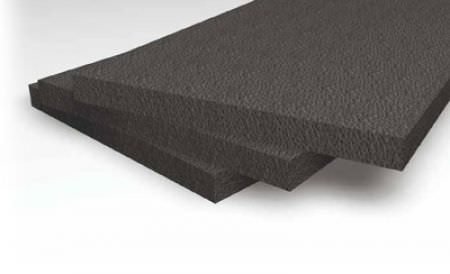 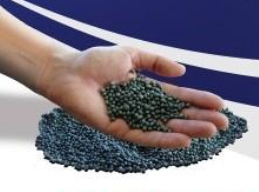 Trashesite e nevojshme sipas zonave klimatike:
Ne bregdet	3cm
Zonat e uleta 	5cm
Zonat malore	8cm
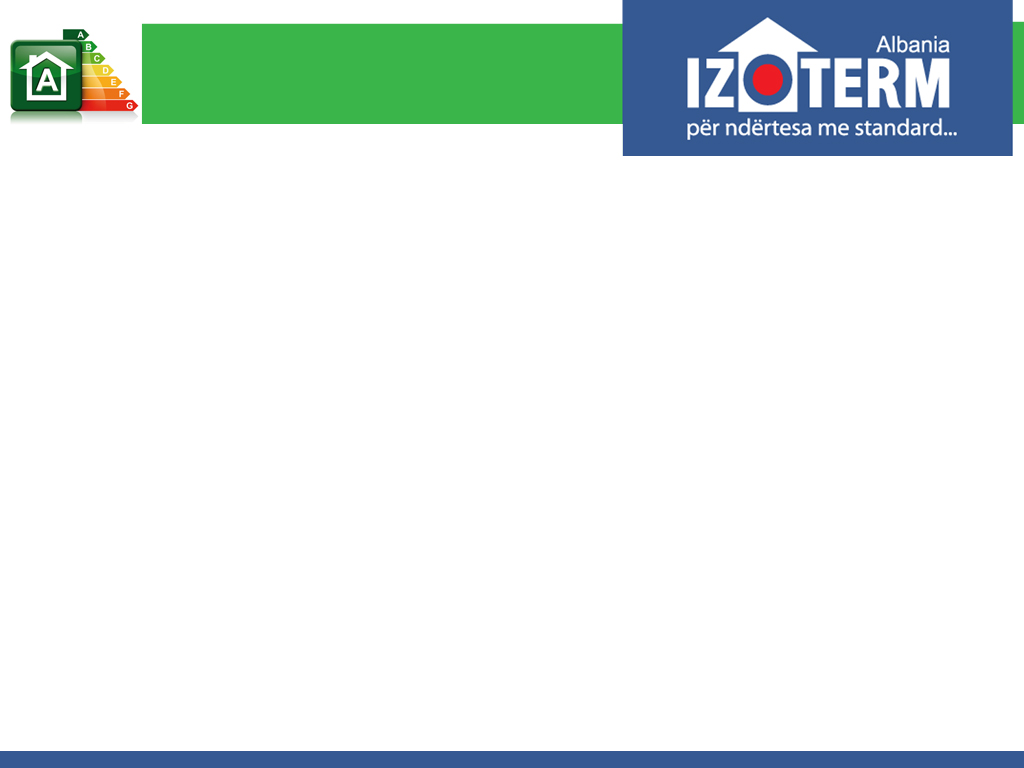 TERMOIZOLIMI ME POLISTEROL
Per Sistemin MANTEL® aplikohen:
Ngjites polisteroli Kapa 11
Upa plastike
Rrjete me fibra xhami 5x5mm, 160gr/m²
Astar Pro 101
Grafiato Monokapa Flex ose Kapasil
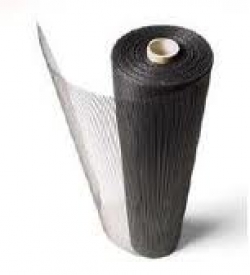 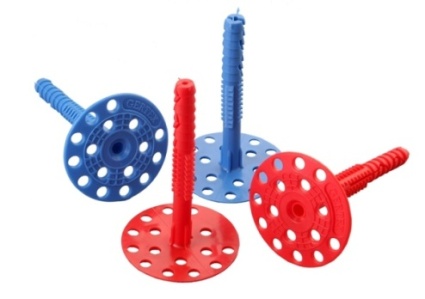 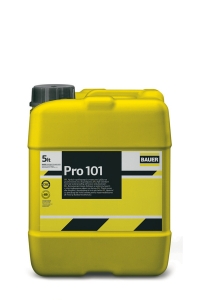 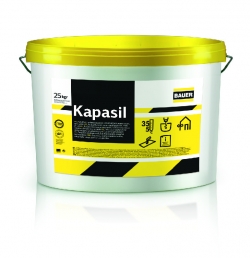 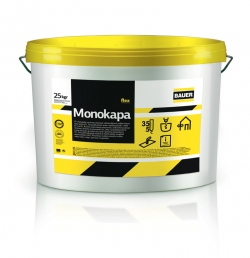 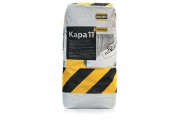 Sistemi MANTEL® perfshin polisterolin IZOTERM ® dhe produktet e BAUER ® me certifikim CE 
CE per cdo produkt jep garanci per gjithe sistemin ne teresi
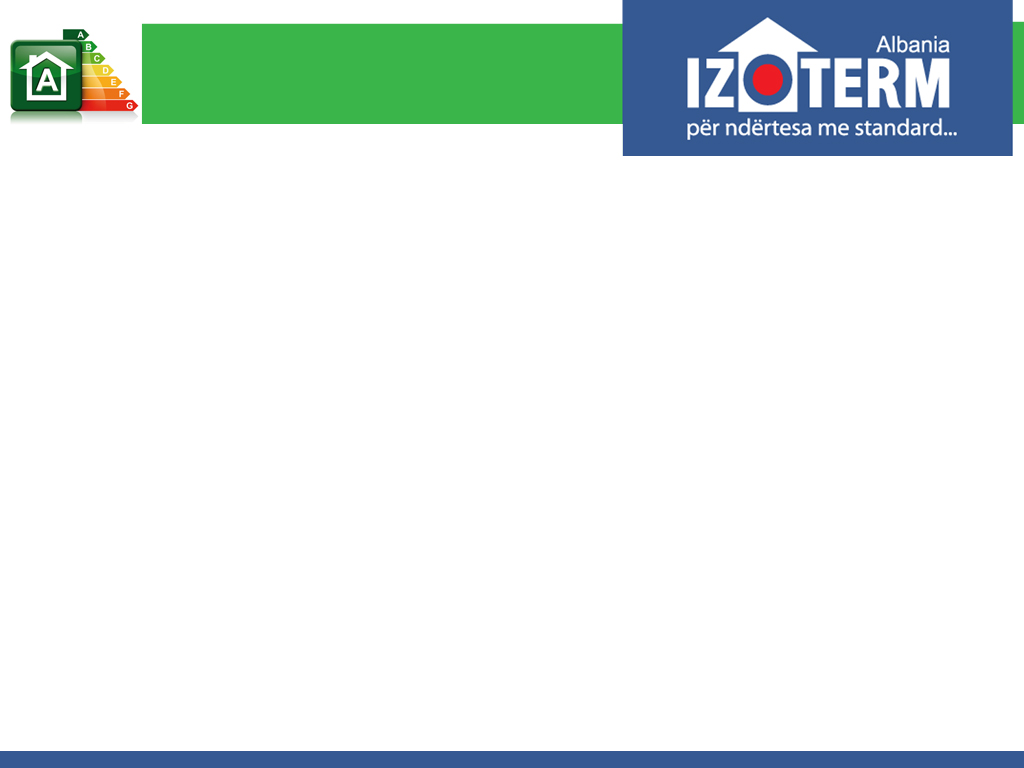 TERMOIZOLIMI ME POLISTEROL
Shembuj aplikimi te Sistemit MANTEL®
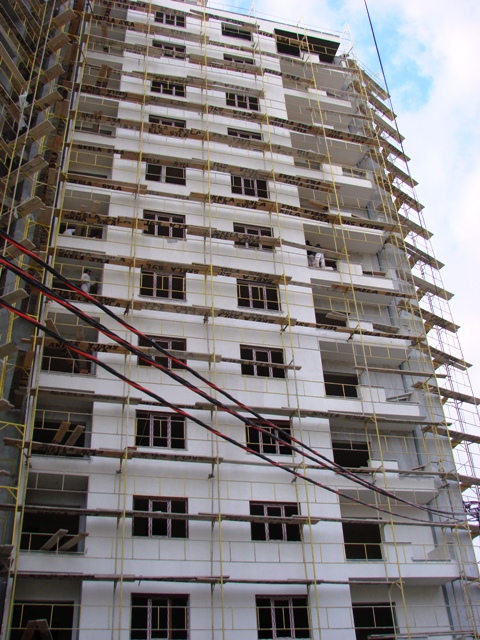 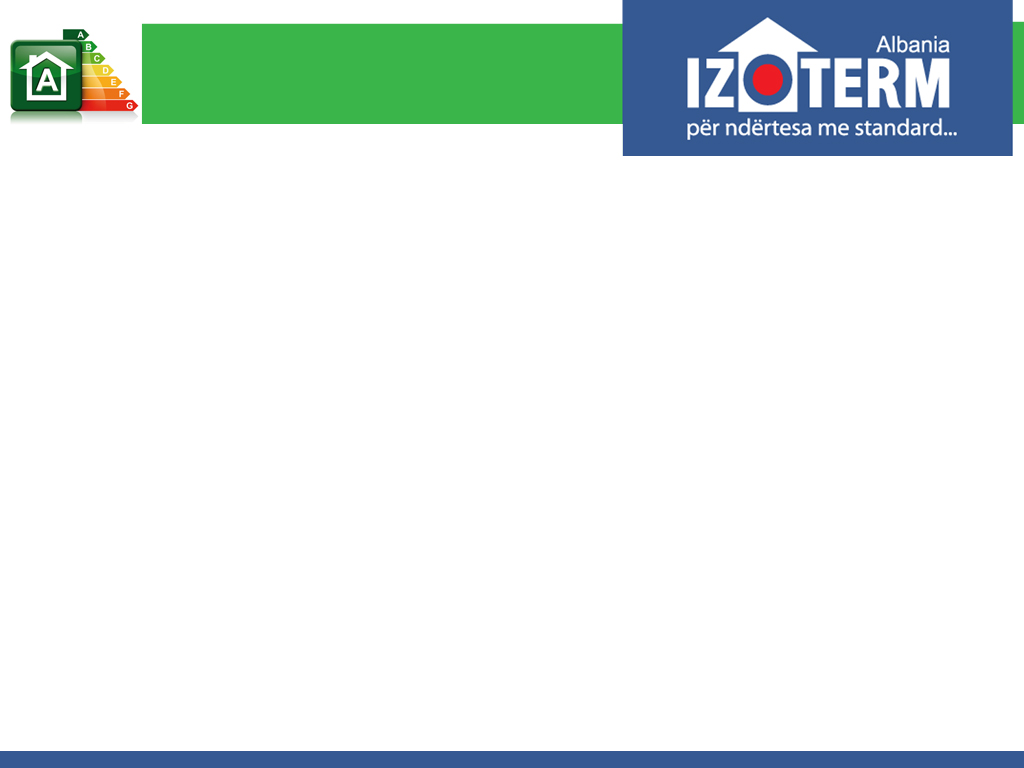 TERMOIZOLIMI ME POLISTEROL
Shembuj aplikimi te Sistemit MANTEL®
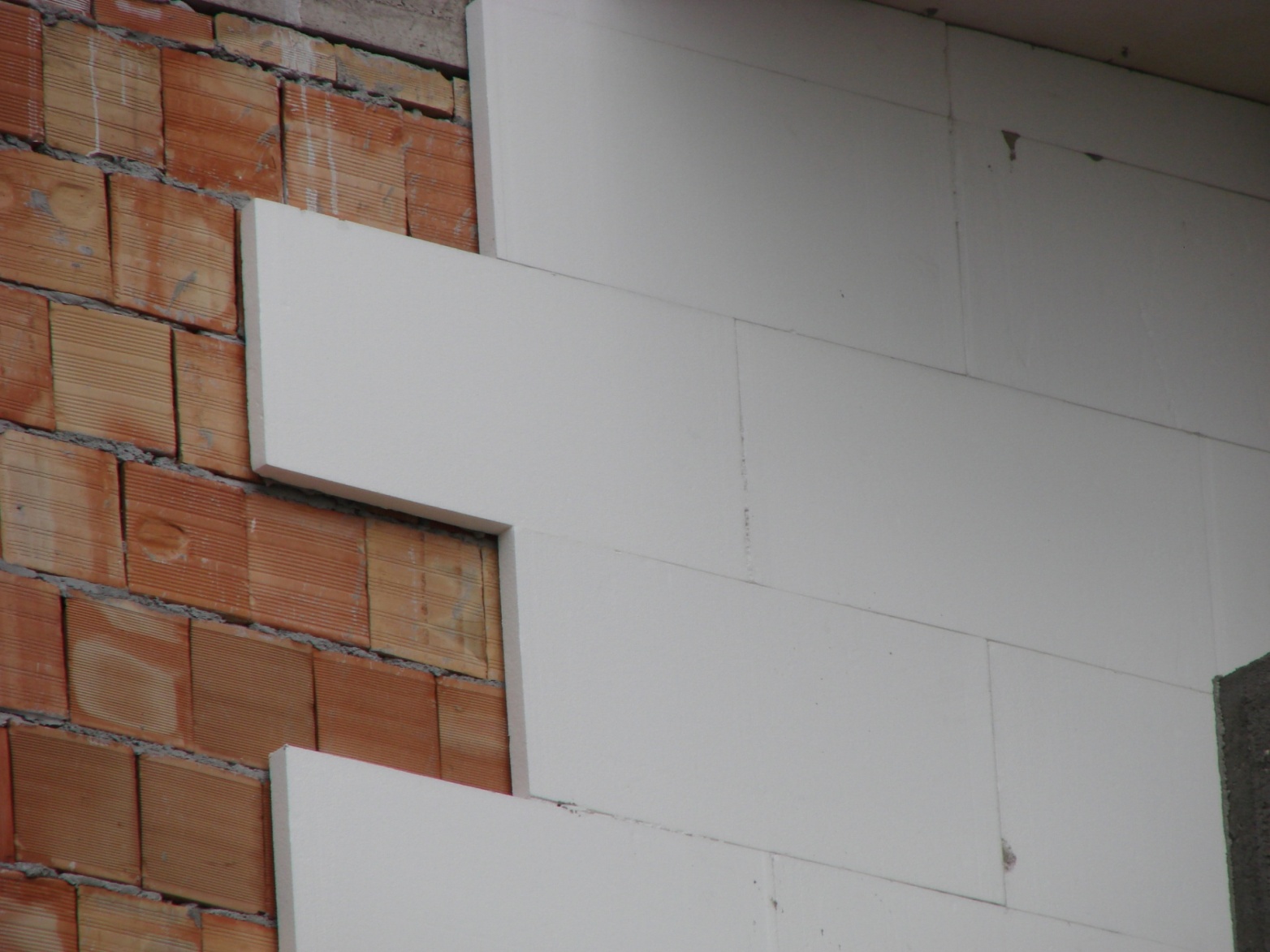 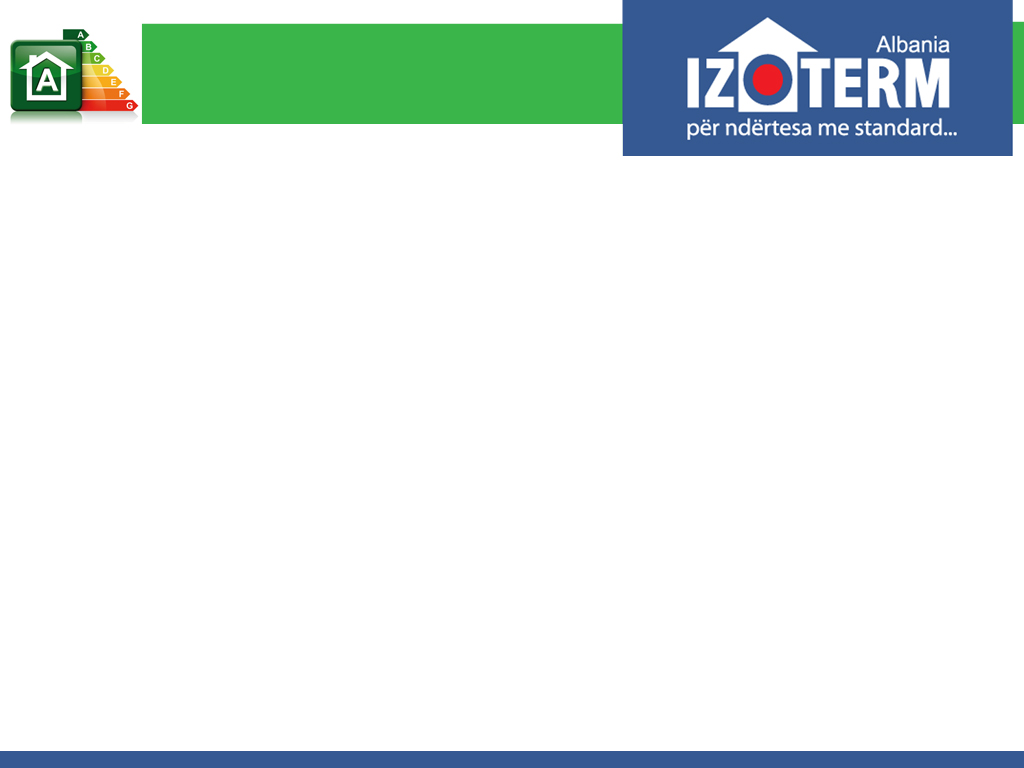 TERMOIZOLIMI ME POLISTEROL
Sistemi me interkapedinne
Aplikohet tek muret ne kontakt me ambientin i shoqeruar me termoizolimin e strukutrave te betonit per te evituar urat termike. Polisteroli vendoset ne hapesiren e krijuar mes dy mureve
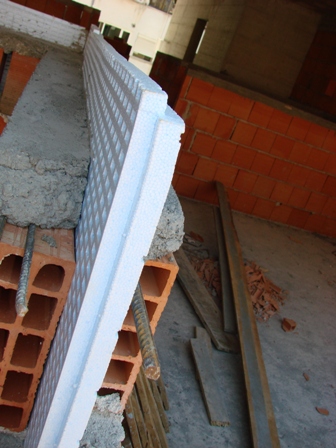 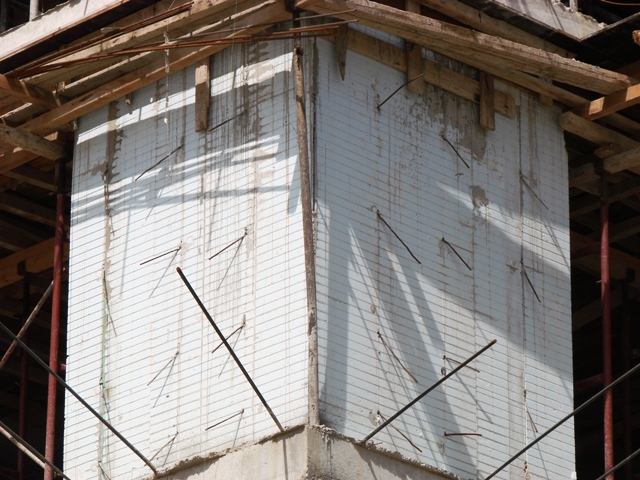 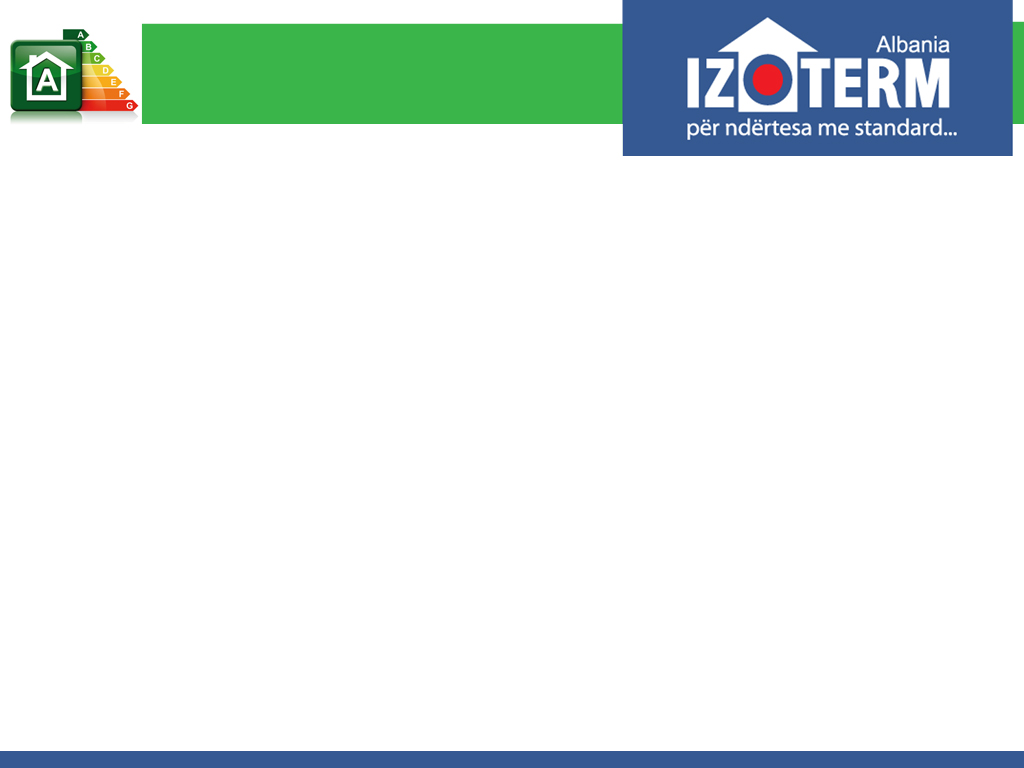 TERMOIZOLIMI ME POLISTEROL
Sistemi me interkapedinne realizohet me ane te pllakave te polisterolit te presuar IZOPLLAKA BLu®  EPSF100 , EPSF180 si dhe me XPS DOW
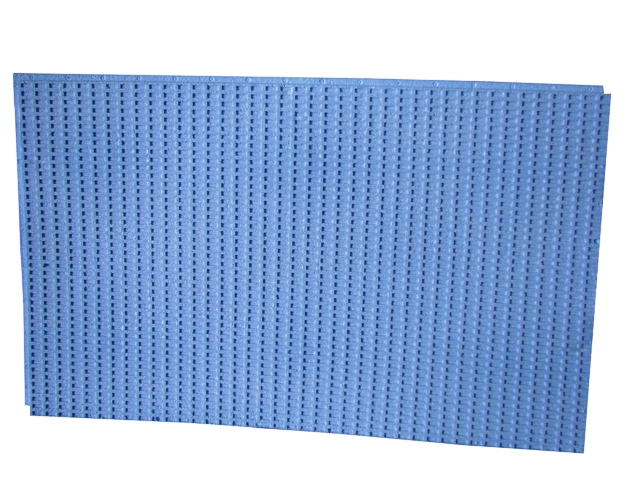 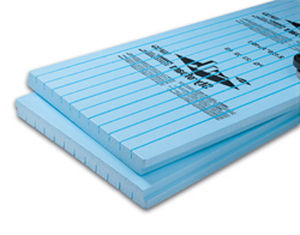 IZOPLLAKA BLu®  EPSF100 / EPSF180
XPS DOW Wallmate
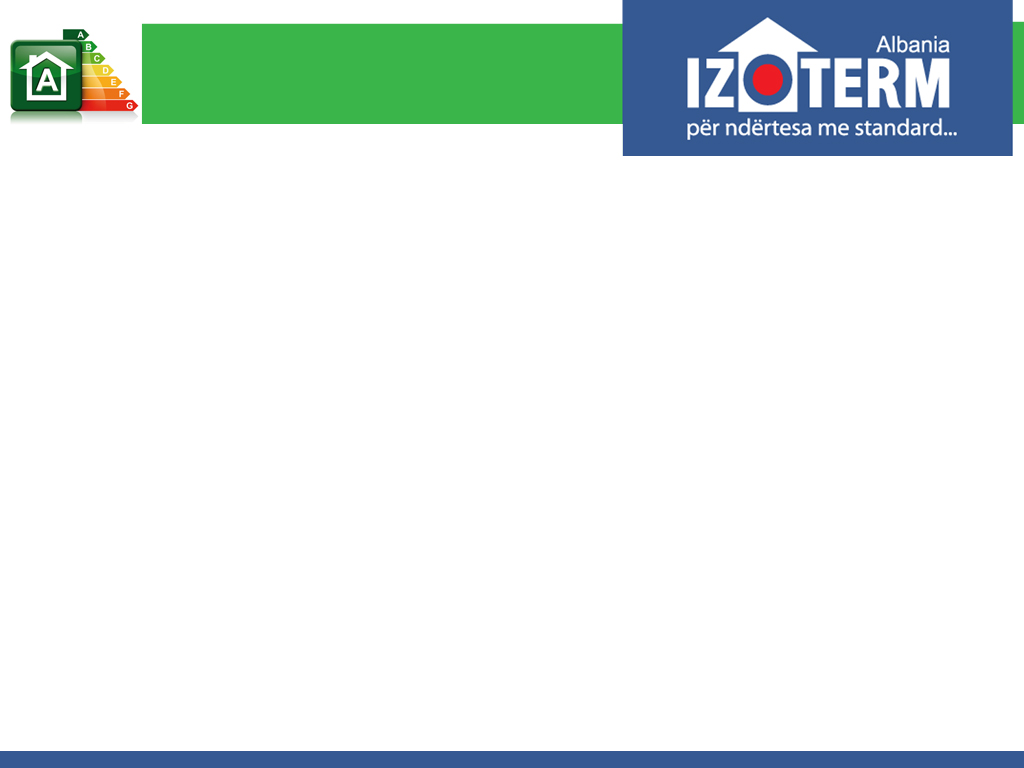 TERMOIZOLIMI ME POLISTEROL
Termoizolimi i cative 
Per termoizolimin e cative aplikohet IZOTEGOLA®  EPSF100
Me λ=0.037W/m°K  dhe rezistence ne shtypje (10%) 100kPa
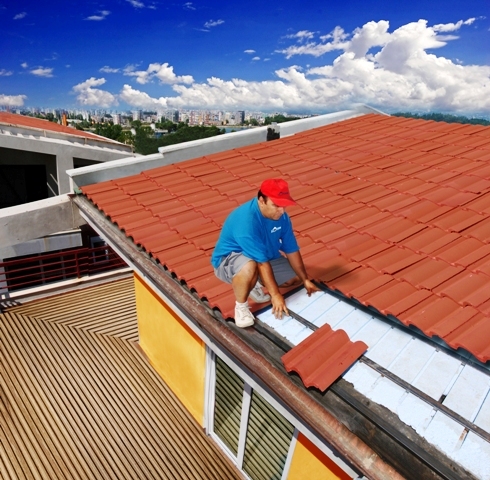 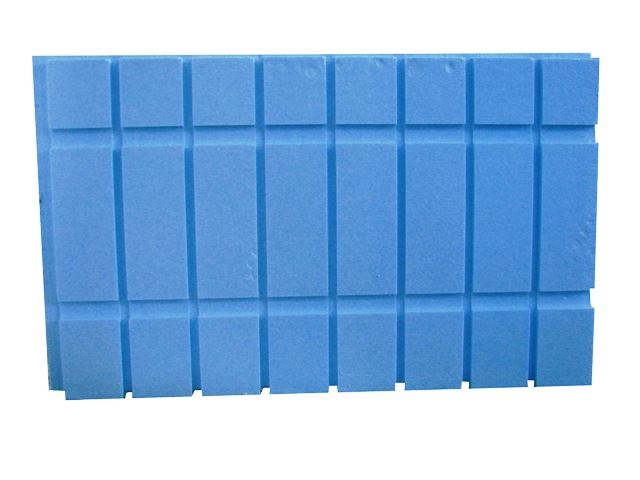 IZOTEGOLA®  eshte produkt specifik per cati, i lehte dhe shume praktik ne montim, me kanale  per listelat e tjegullave dhe kanale per kullimin e kondensave
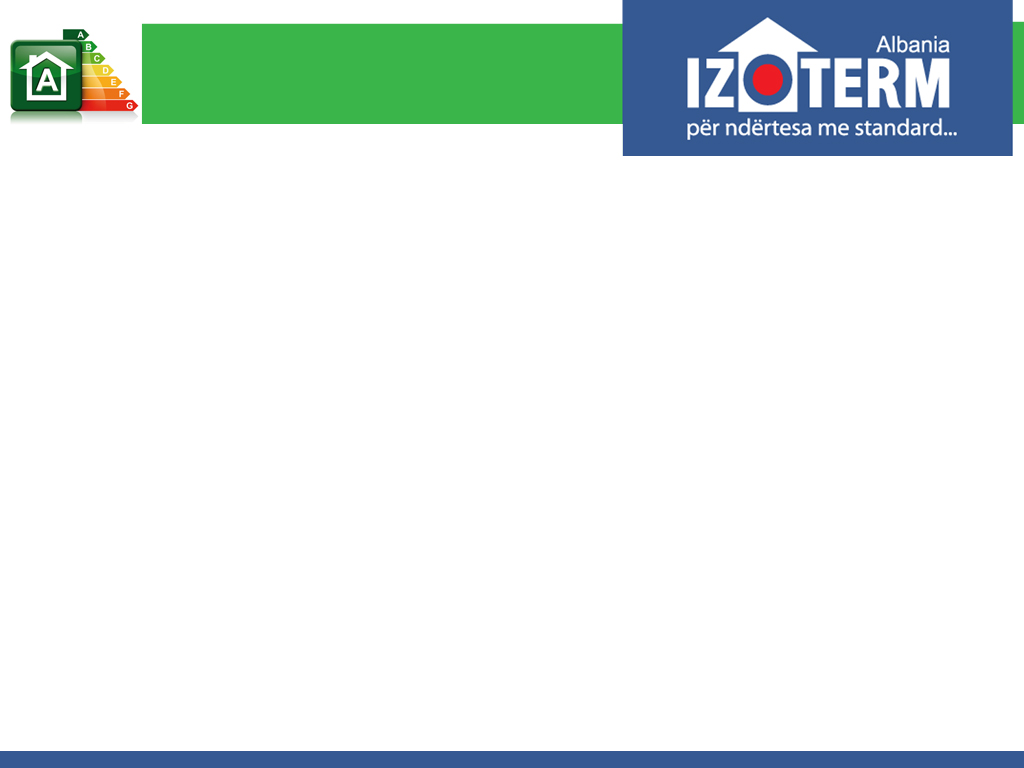 TERMOIZOLIMI ME POLISTEROL
Termoizolimi i cative me IZOTEGOLA®  EPSF100
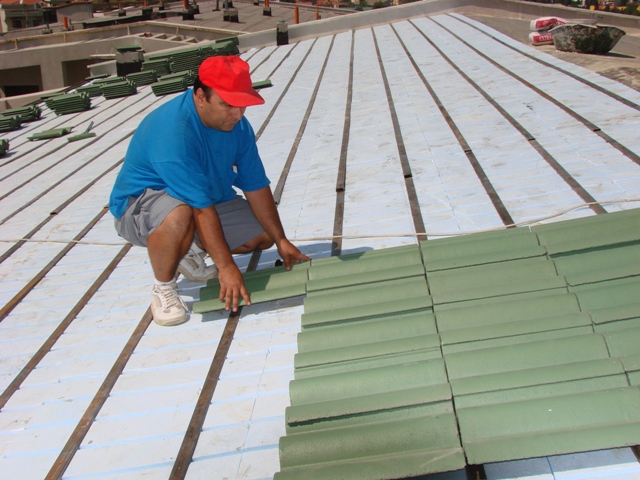 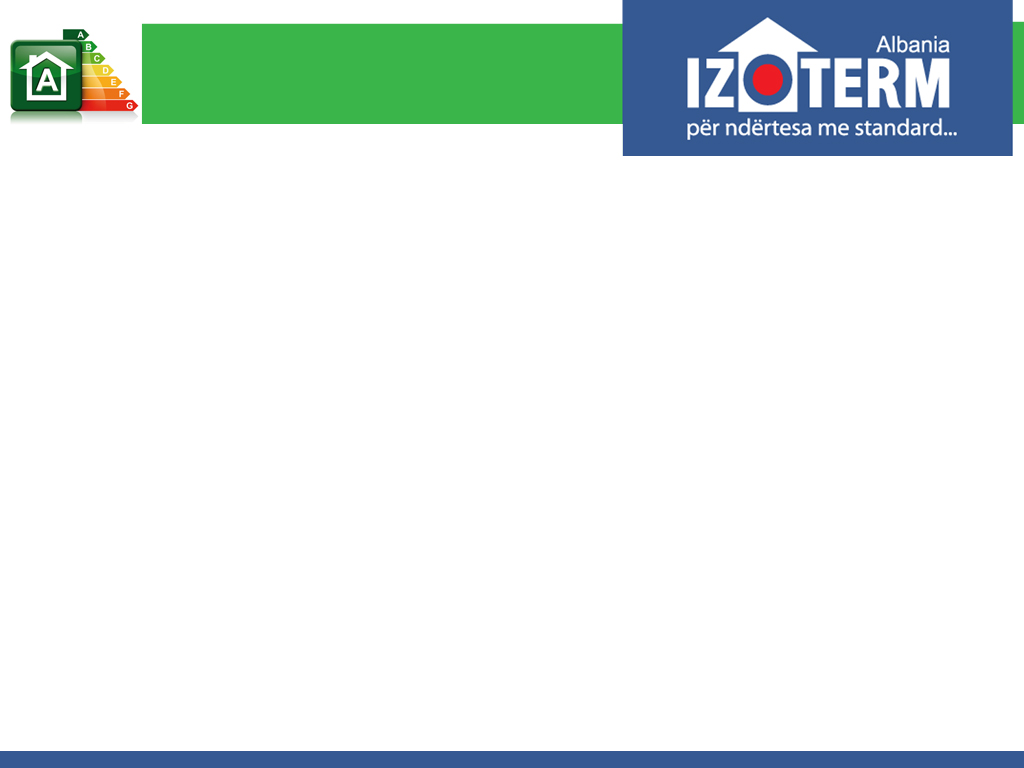 TERMOIZOLIMI ME POLISTEROL
Termoizolimi dhe hidroizolimi i tarracave
Tarraca eshte element i nderteses qe kerkon vemendje te vecante per termozilimin sa me optimal dhe hidroizolimin e plote, pasi 1/4 e humbjeve termike dhe infiltrimet me te shpeshta te ujit shkaktohen ne tarrace
Per termoizolimin mund te aplikohen nje seri e gjere e produkteve te IZOTERM ® dhe DOW ®, por me te pershtatshmet jane IZOPLLAKA Blu ® EPSF180 dhe DOW Roofmate
Per hidroizolim mund te aplikohen membranat bituminoze te BITULINE ® ose pastat hidroizoluese te BAUER ®
Si elemente ndihmes te sistemit perdoren membarnat e ajrimit dhe gjeotekstilet e THRACE ®
Per realizimin e shtresave niveluese ne perzierjen e llaceve shtohet IZOBETON Aditivato
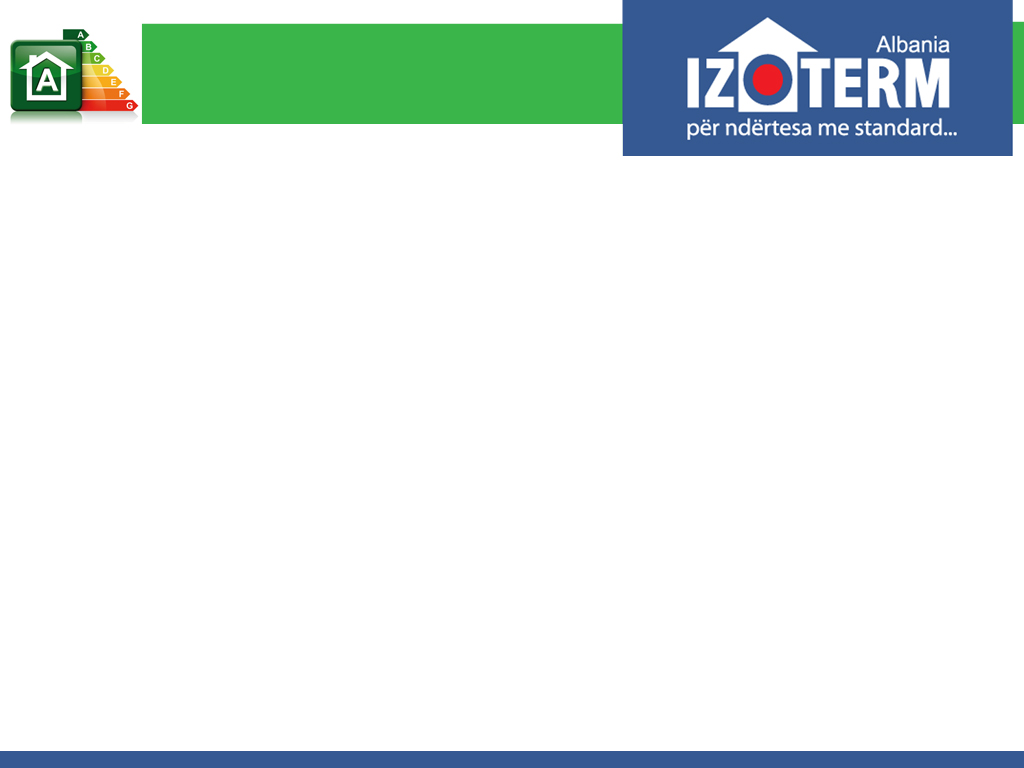 TERMOIZOLIMI ME POLISTEROL
Termoizolimi dhe hidroizolimi i tarracave te pashfrytezueshme
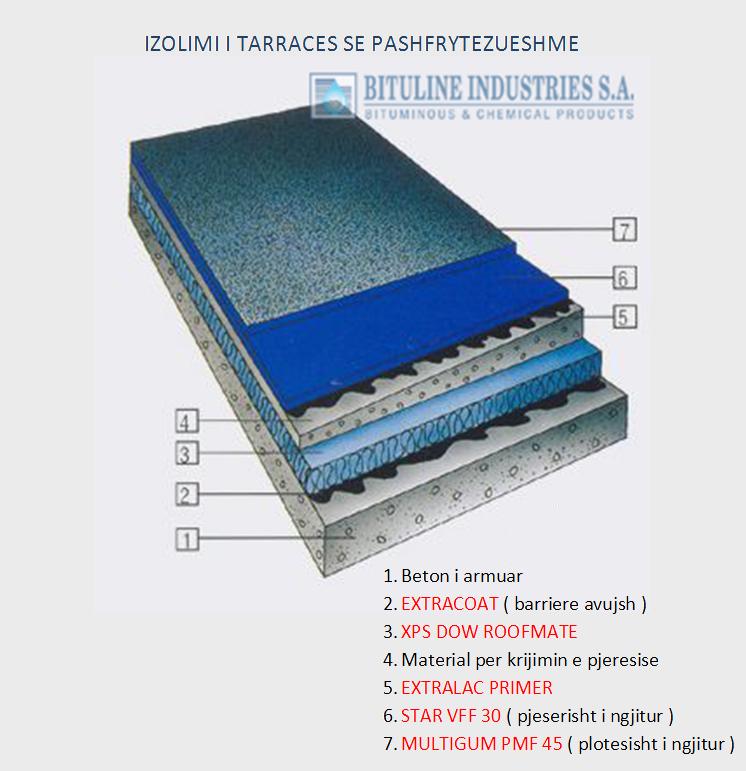 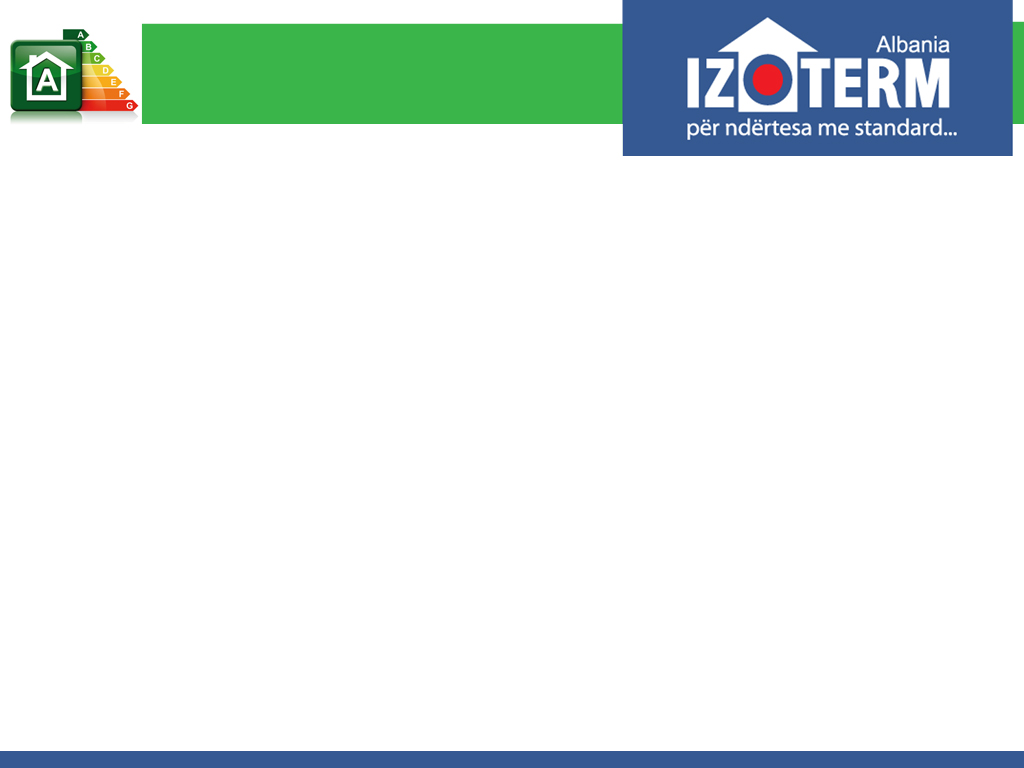 TERMOIZOLIMI ME POLISTEROL
Termoizolimi dhe hidroizolimi i tarracave te shfrytezueshme
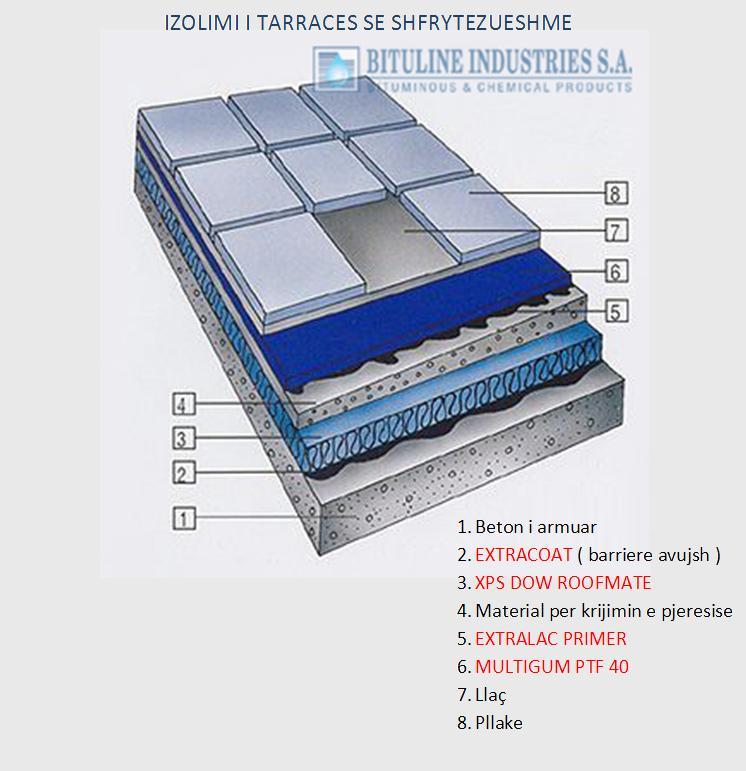 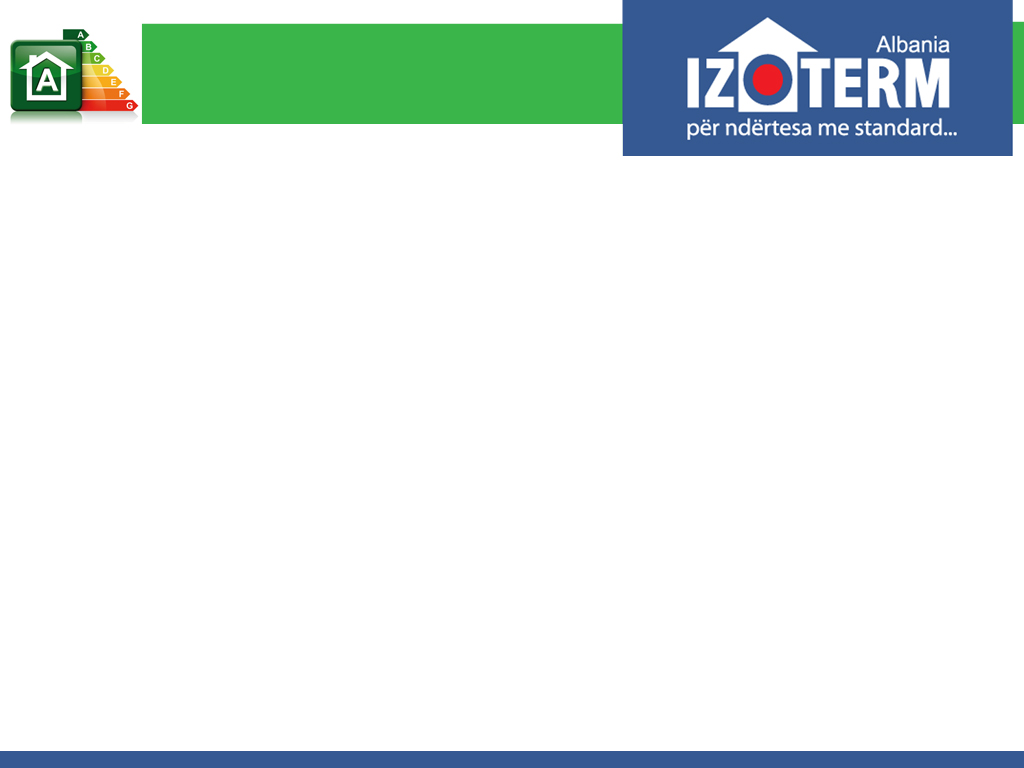 TERMOIZOLIMI ME POLISTEROL
Termoizolimi dhe hidroizolimi i tarracave me sistem “Te permbysur”
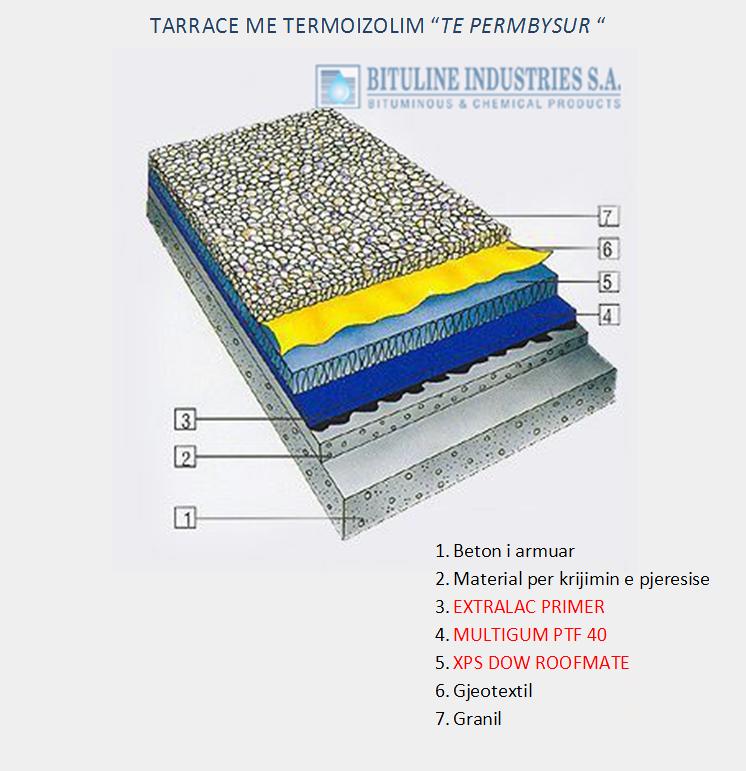 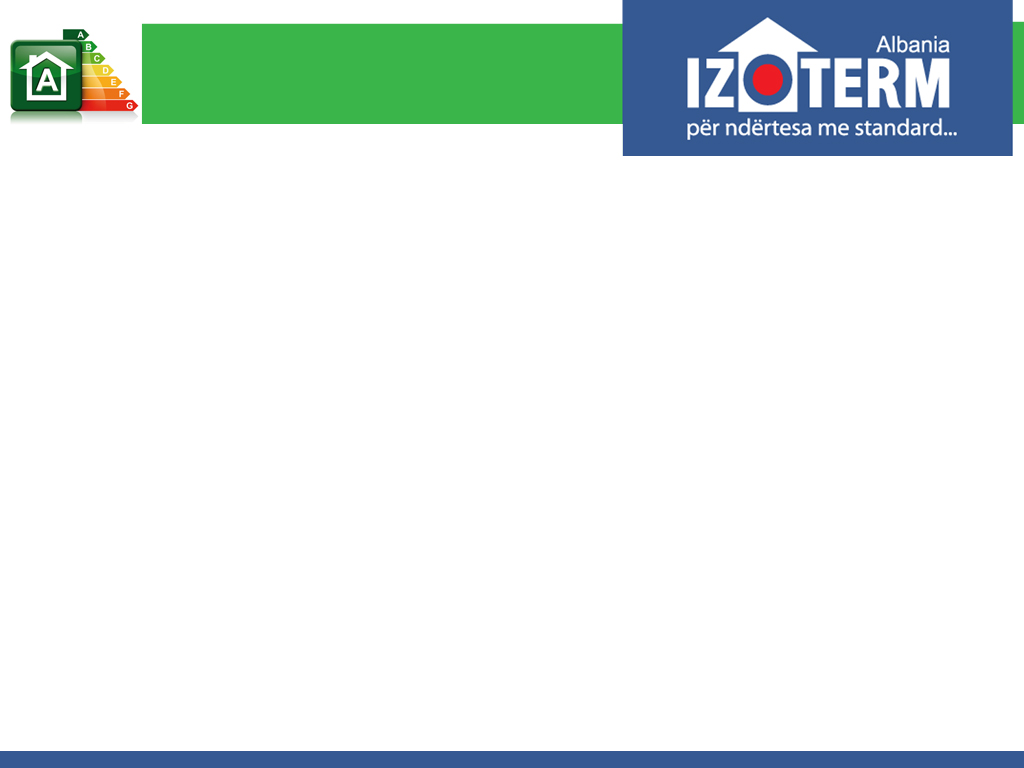 TERMOIZOLIMI ME POLISTEROL
Termoizolimi dhe hidroizolimi i tarracave te gjelberuara
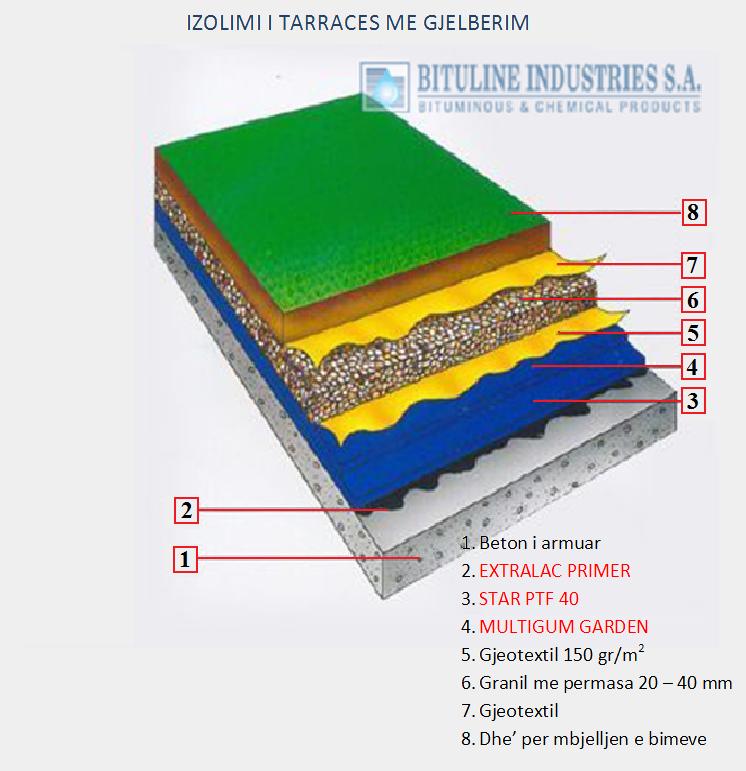 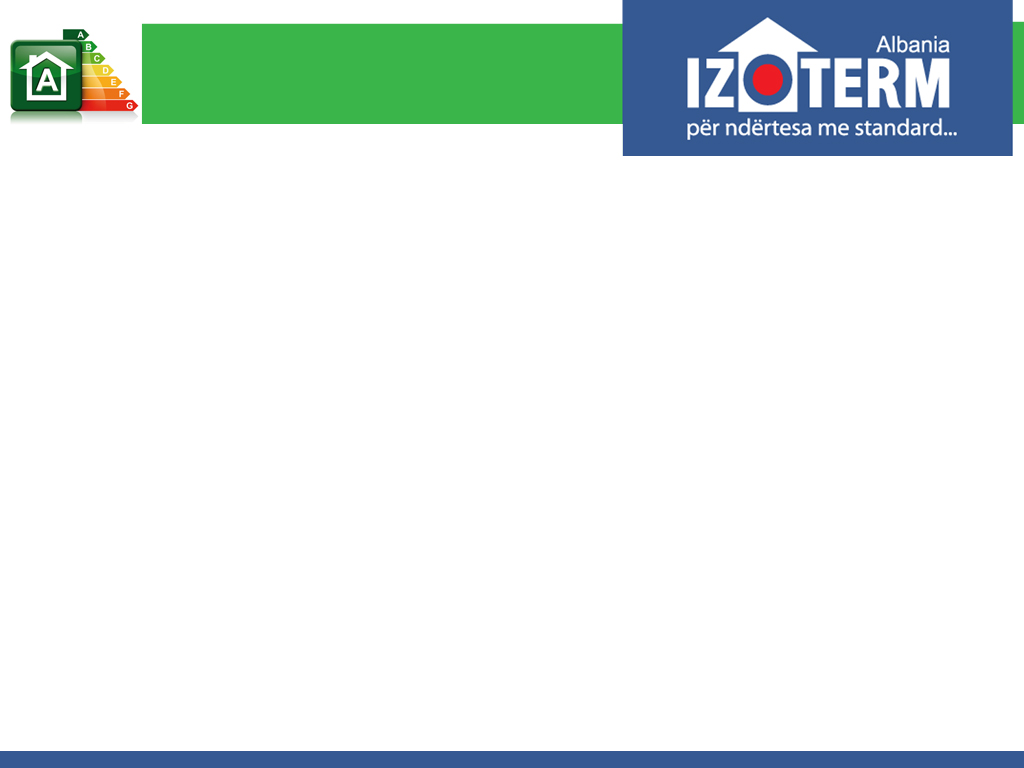 TERMOIZOLIMI ME POLISTEROL
Termoizolimi dhe hidroizolimi i tarracave – Produktet
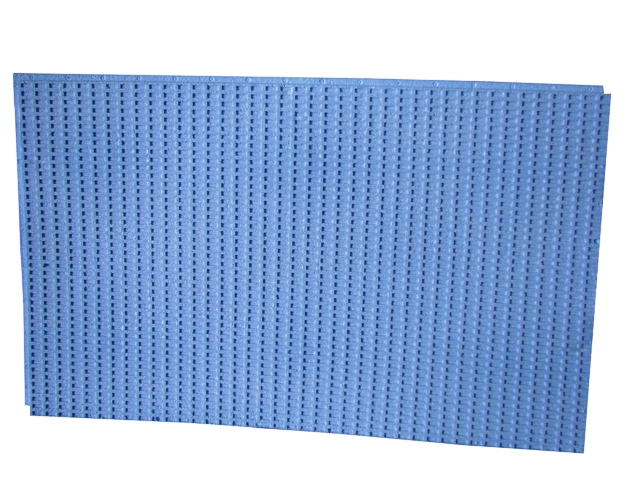 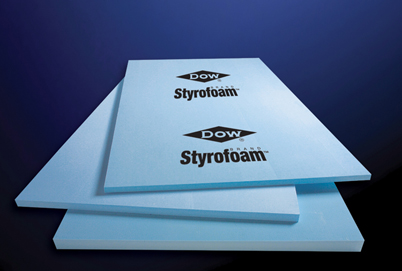 IZOPLLAKA BLu®  EPSF180
DOW Roofmate
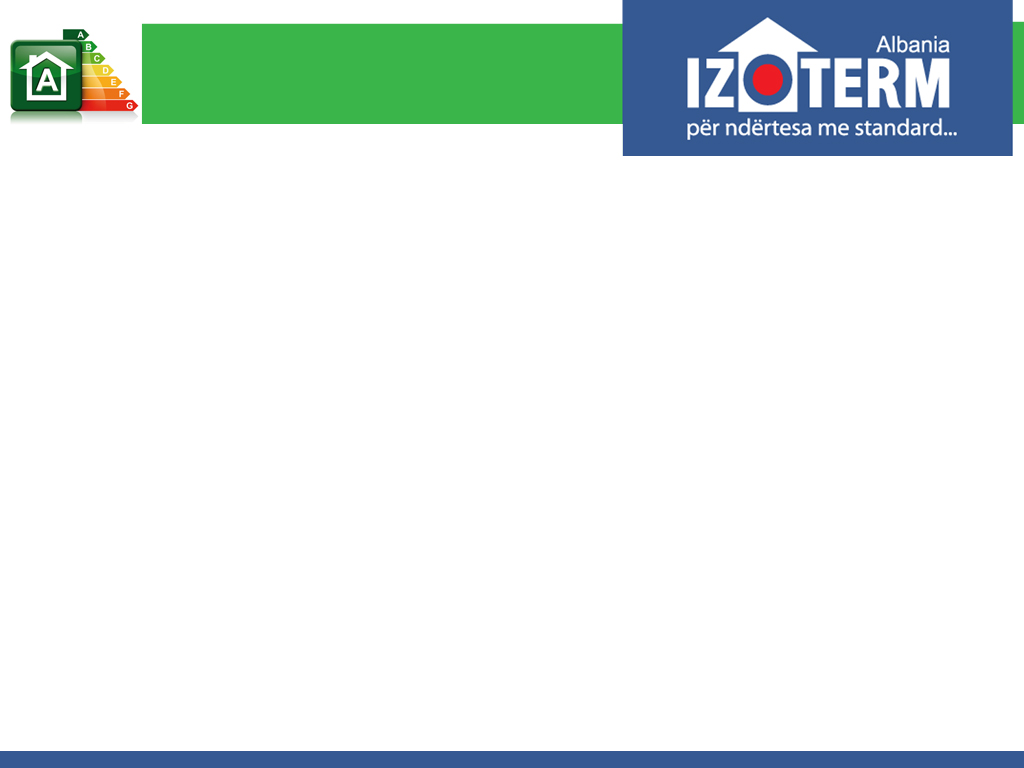 TERMOIZOLIMI ME POLISTEROL
Termoizolimi dhe hidroizolimi i tarracave – Produktet
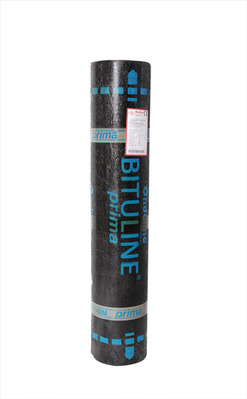 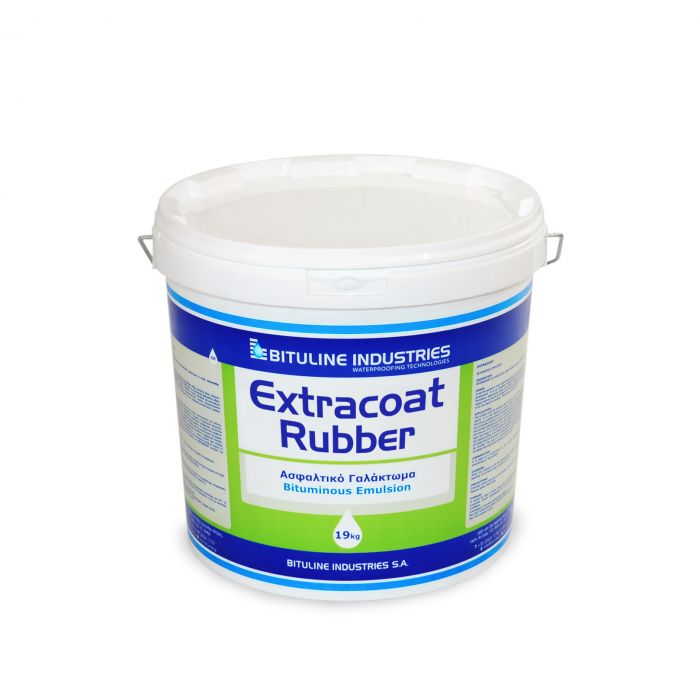 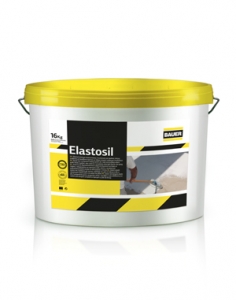 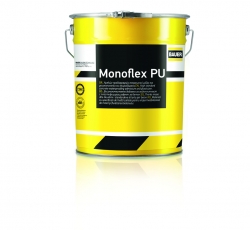 BITULINE®
BAUER
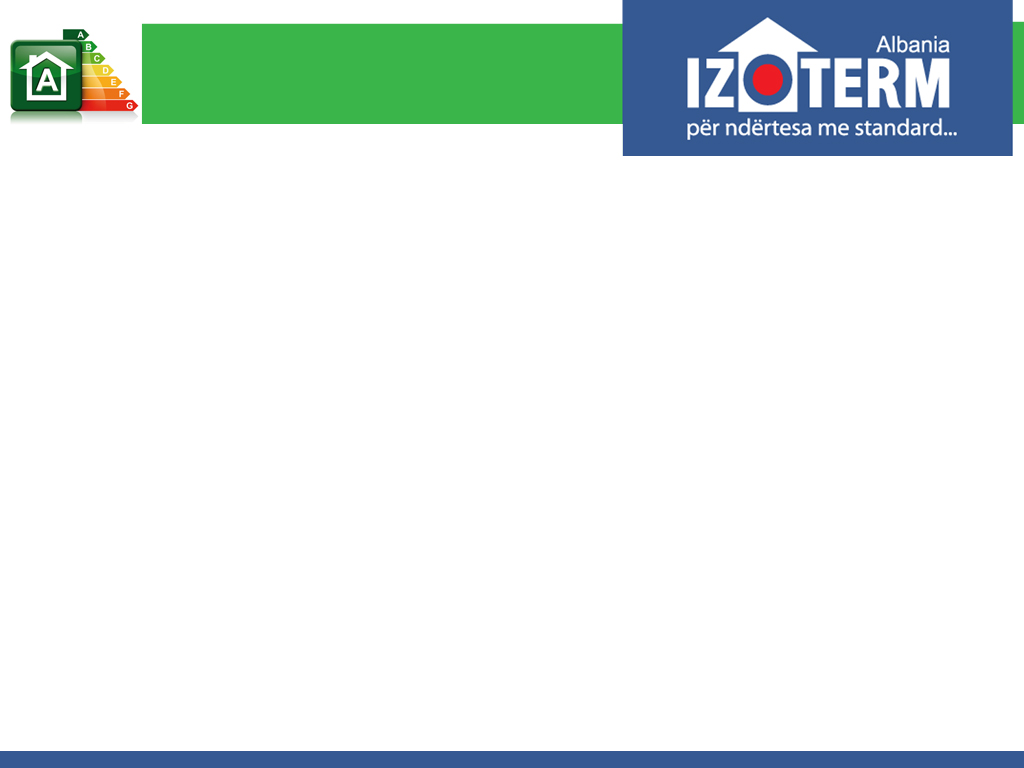 TERMOIZOLIMI ME POLISTEROL
Termoizolimi dhe hidroizolimi i themeleve
Themeli, ashtu si tarraca eshte element i nderteses qe kerkon vemendje te vecante per termozilimin sa me optimal dhe hidroizolimin e plote, pasi nga themeli vjen pjese e madhe e humbjeve termike dhe infiltrimet  e ujerave nentokesore
Per termoizolimin mund te aplikohen nje seri e gjere e produkteve te IZOTERM ® dhe DOW ®, por me te pershtatshmet jane IZOPLLAKA Blu ® EPSF180 dhe DOW Roofmate
Per hidroizolim mund te aplikohen membranat bituminoze te BITULINE ® ose pastat hidroizoluese te BAUER ®
Si elemente ndihmes te sistemit perdoren mambarnat e ajrimit dhe gjeotekstilet e THRACE ®
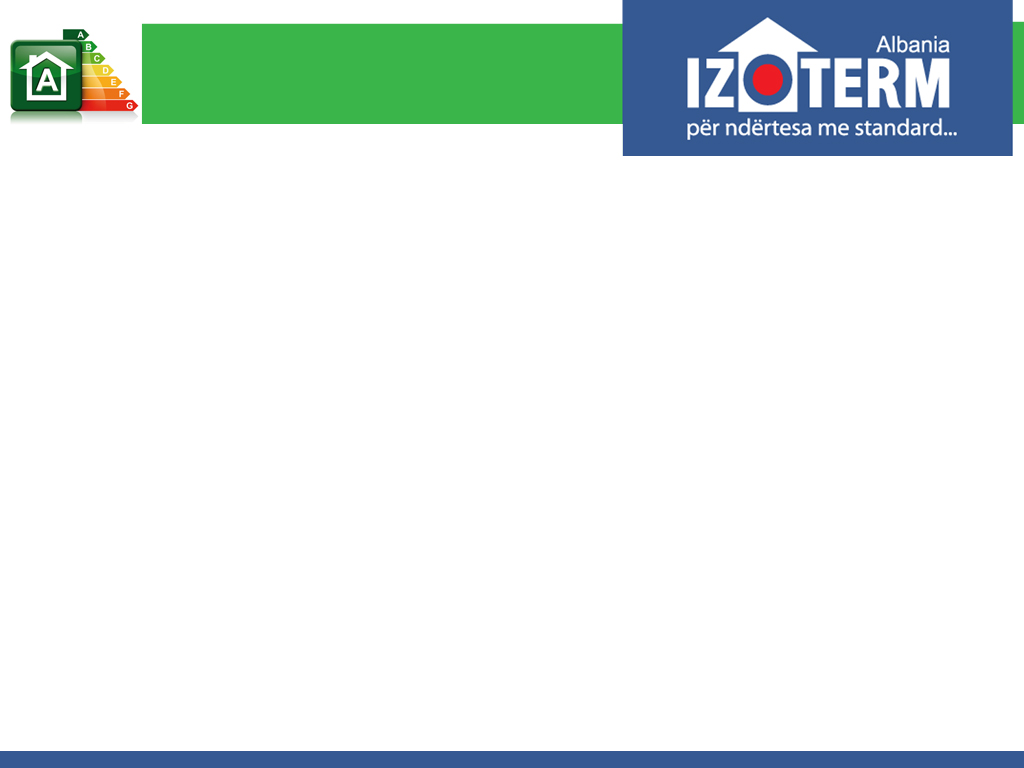 TERMOIZOLIMI ME POLISTEROL
Termoizolimi dhe hidroizolimi i themeleve
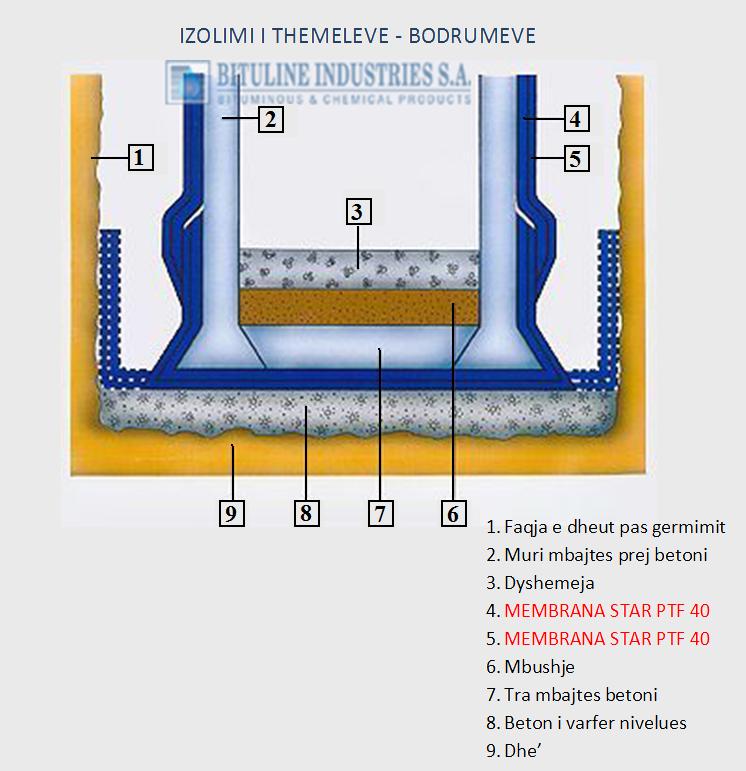 Termoizolimi dhe hidroizolimi i themeleve dhe podrumeve duhet te jete i plote, si ne muret anesore,ashtu dhe ne pllaken e themelit, duke realizuar sistemin ‘Govate’
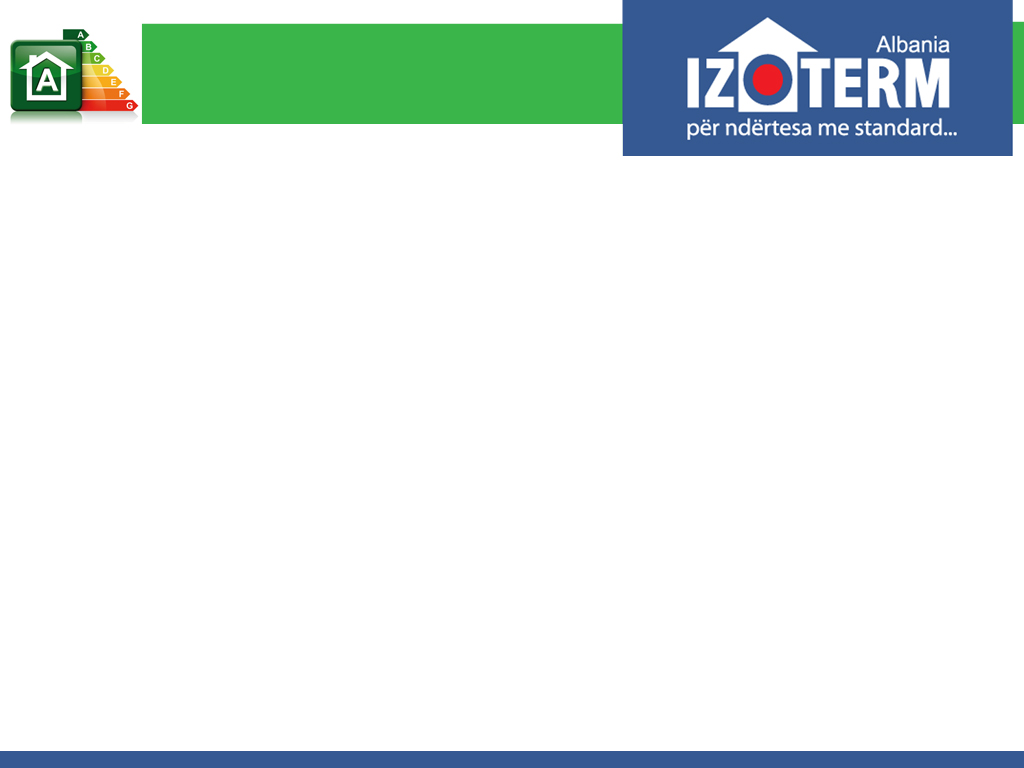 TERMOIZOLIMI ME POLISTEROL
Termoizolimi dhe hidroizolimi i themeleve
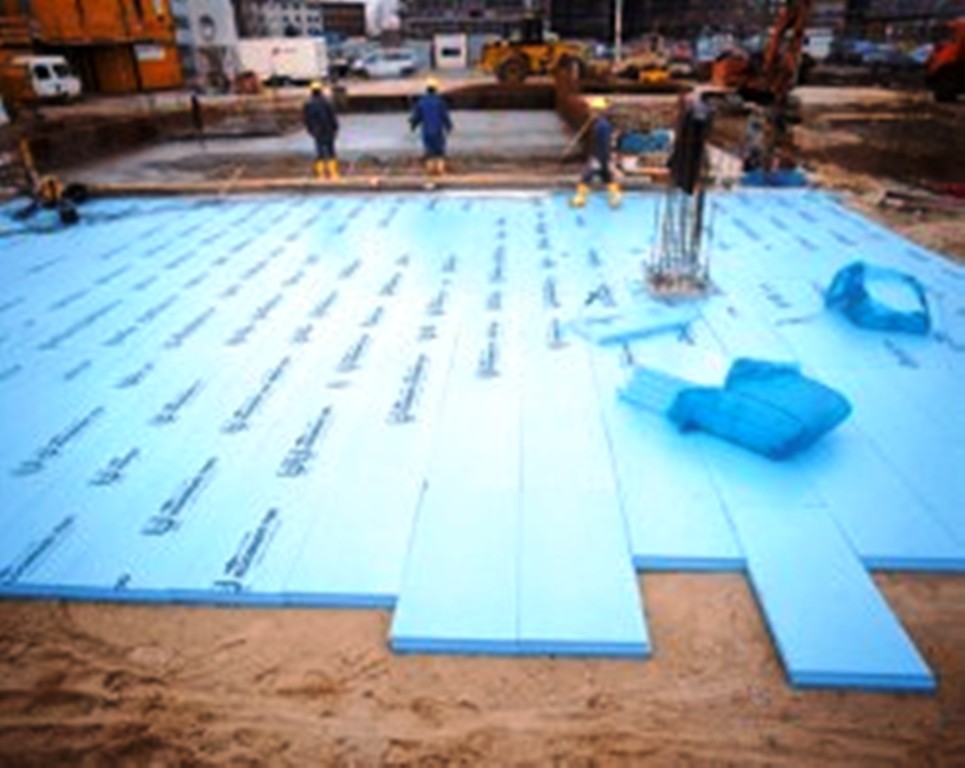 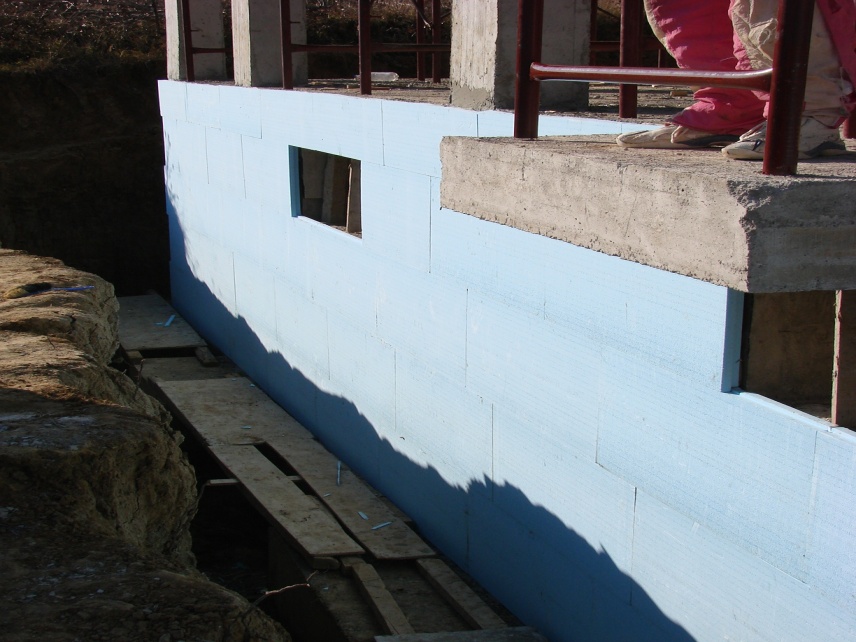 Termoizolimi nen pllakene themelit
Termoizolimi i mureve te podrumit
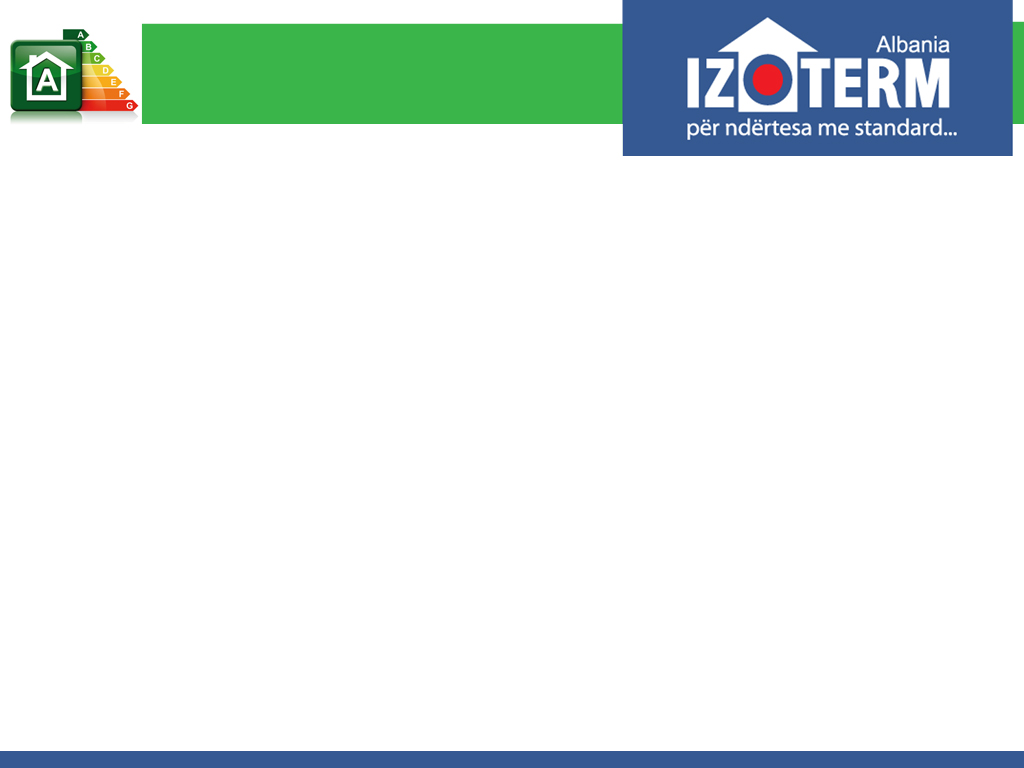 TERMOIZOLIMI ME POLISTEROL
Termoizolimi dhe hidroizolimi i themeleve – Produktet
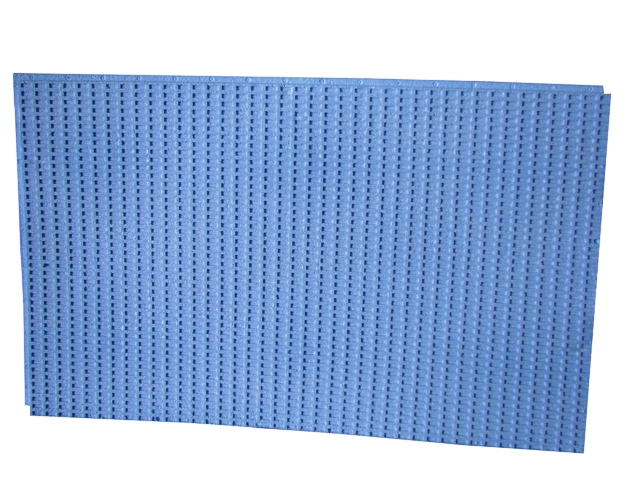 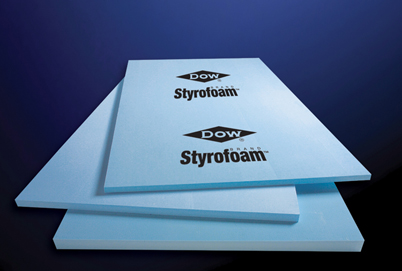 IZOPLLAKA BLu®  EPSF180
DOW Roofmate
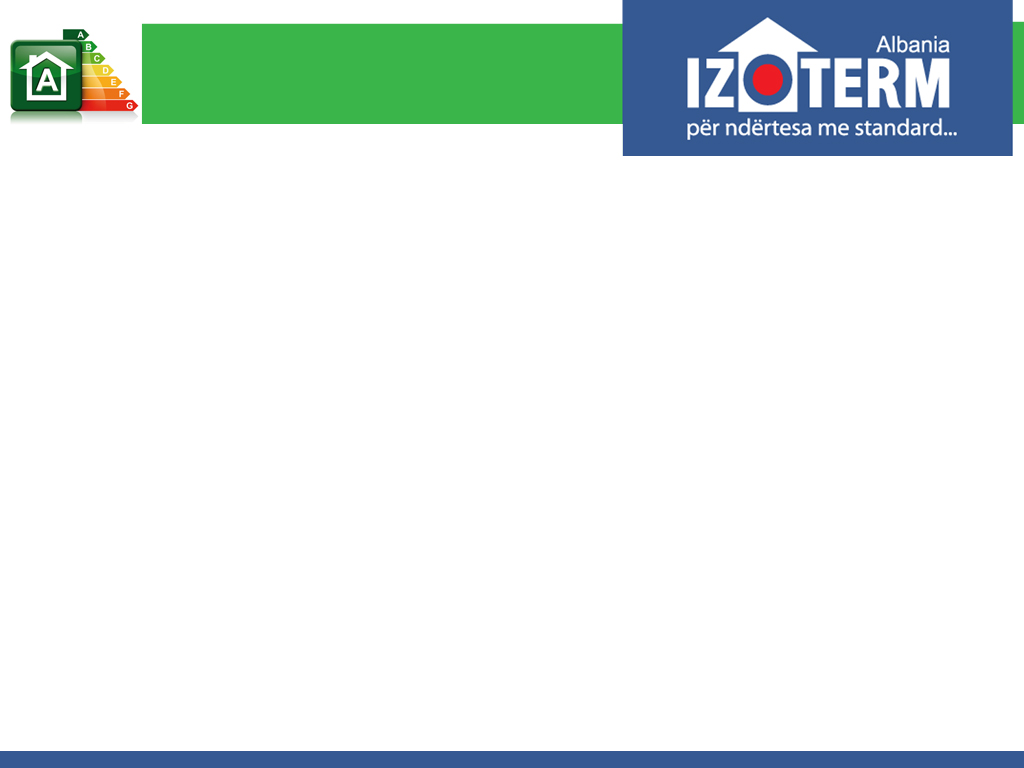 TERMOIZOLIMI ME POLISTEROL
Termoizolimi dhe hidroizolimi i themeleve – Produktet
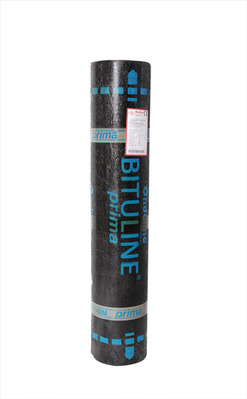 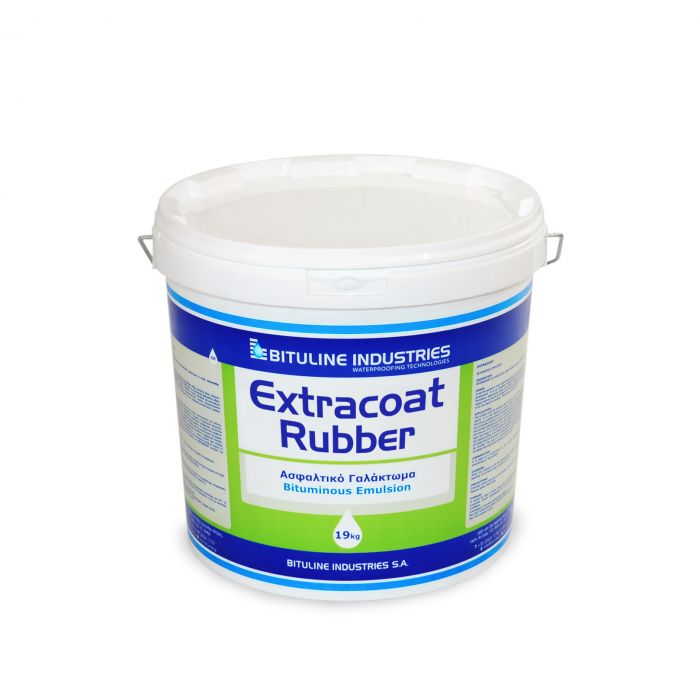 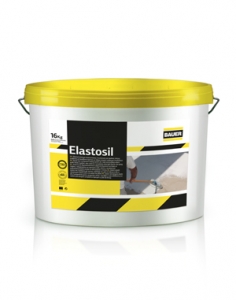 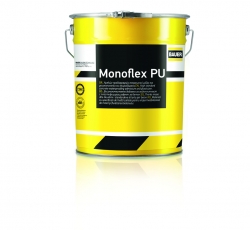 BITULINE®
BAUER
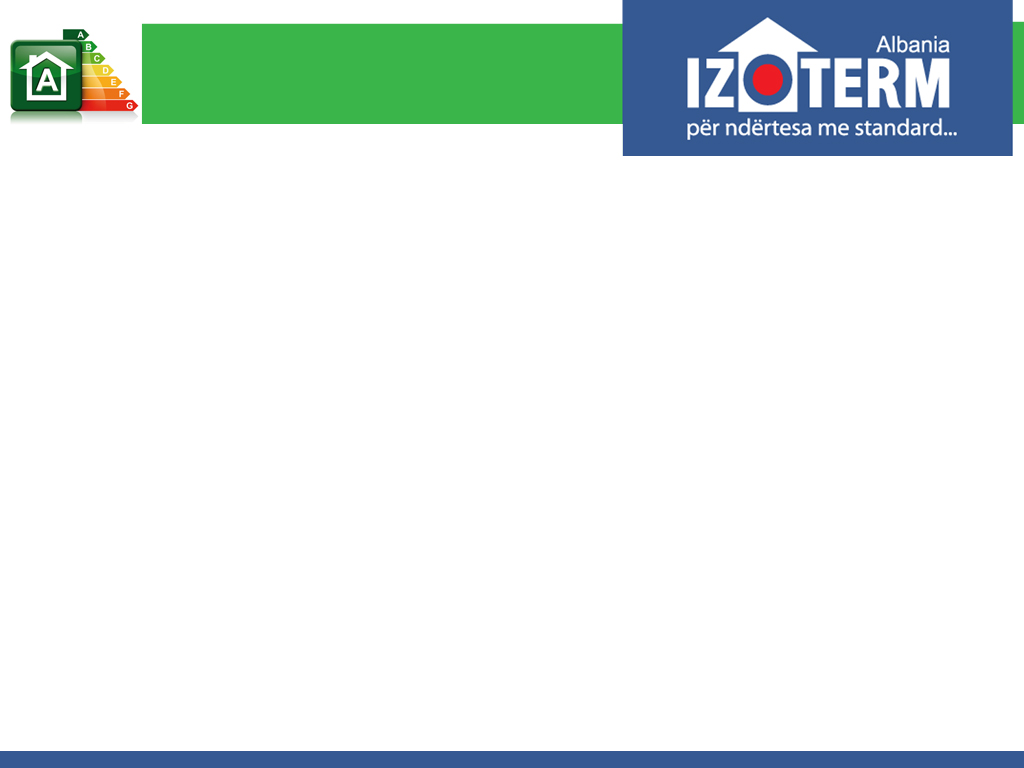 TERMOIZOLIMI ME POLISTEROL
IZOLIMI DHE SISTEMET DEKORATIVE- IZODEKOR
Produktet IZODEKOR krijojnë mundësi të mëdha për dekorimin, rinovimin e fasadave në një kohë shumë të shkurtër,  ato janë estetike,  të thjeshta në aplikim dhe me cilesi të lartë
Me ane te IZODEKOR realizohet njekohesisht termoizolimi dhe dekorimi i fasades, me elemente dekorativ klasik per cdo pjese te nderteses
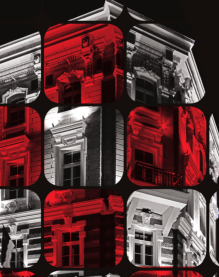 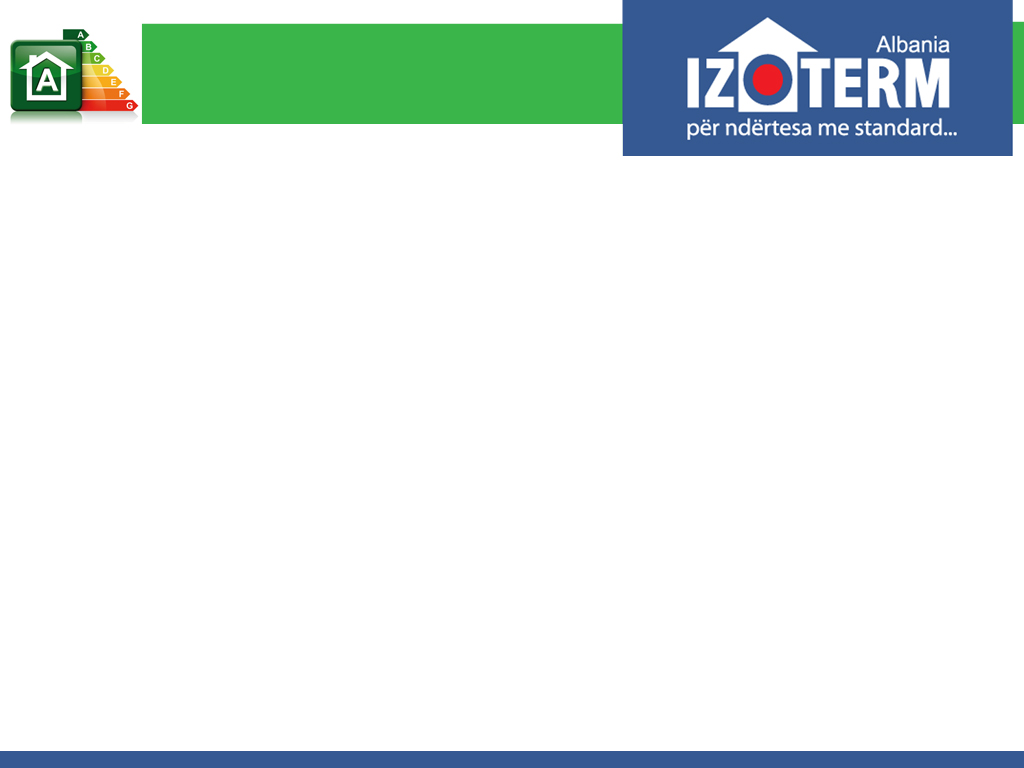 TERMOIZOLIMI ME POLISTEROL
Termoizolimi dhe dekorimi i ndertesave me IZODEKOR
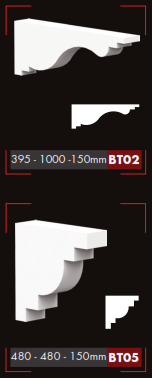 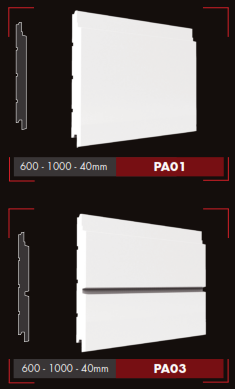 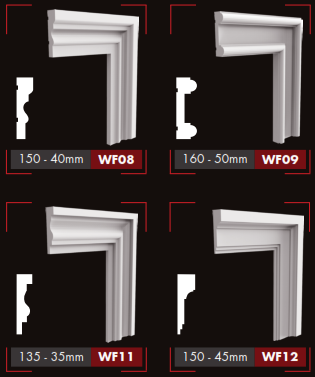 Panele dekorative
Korniza dritaresh
Mbeshtetese
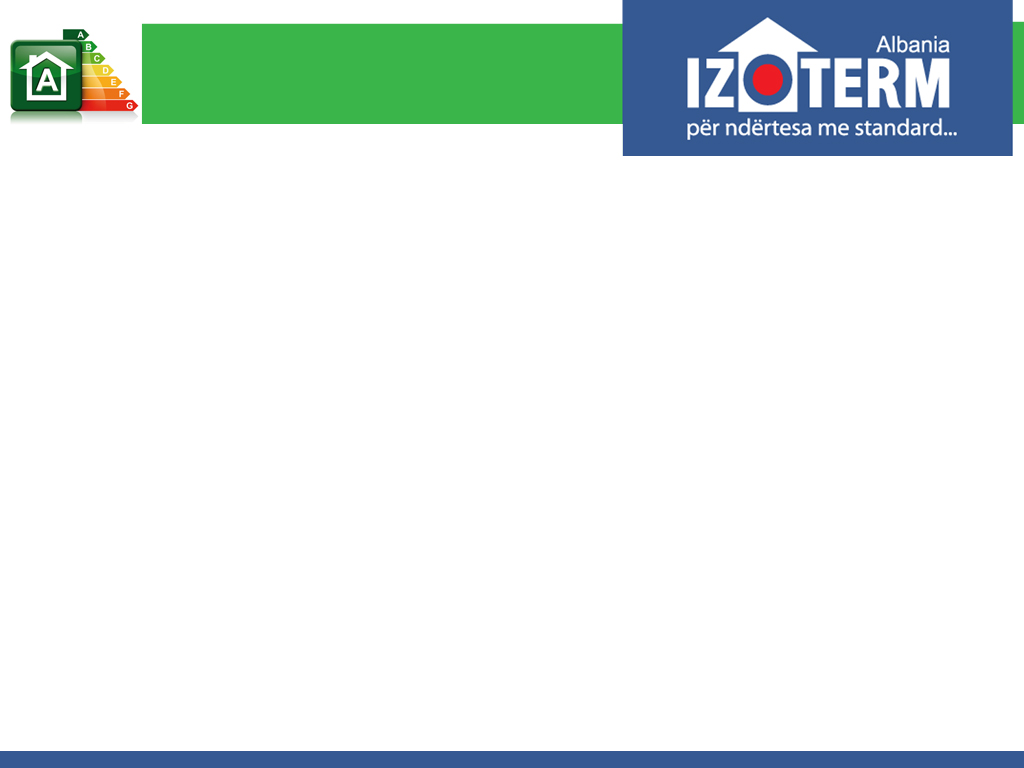 TERMOIZOLIMI ME POLISTEROL
Termoizolimi dhe dekorimi i ndertesave me IZODEKOR
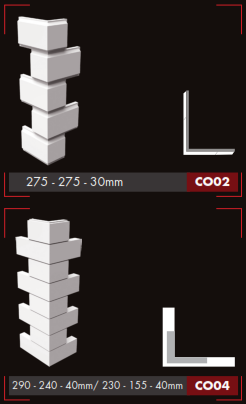 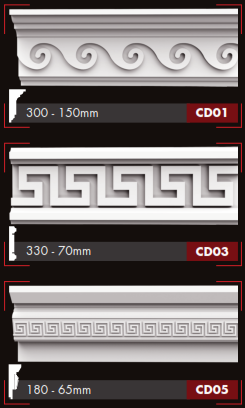 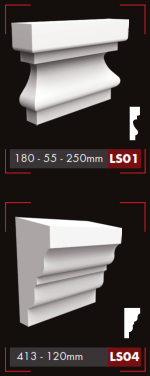 Korniza dekorative
Aksesore
Profile kendore
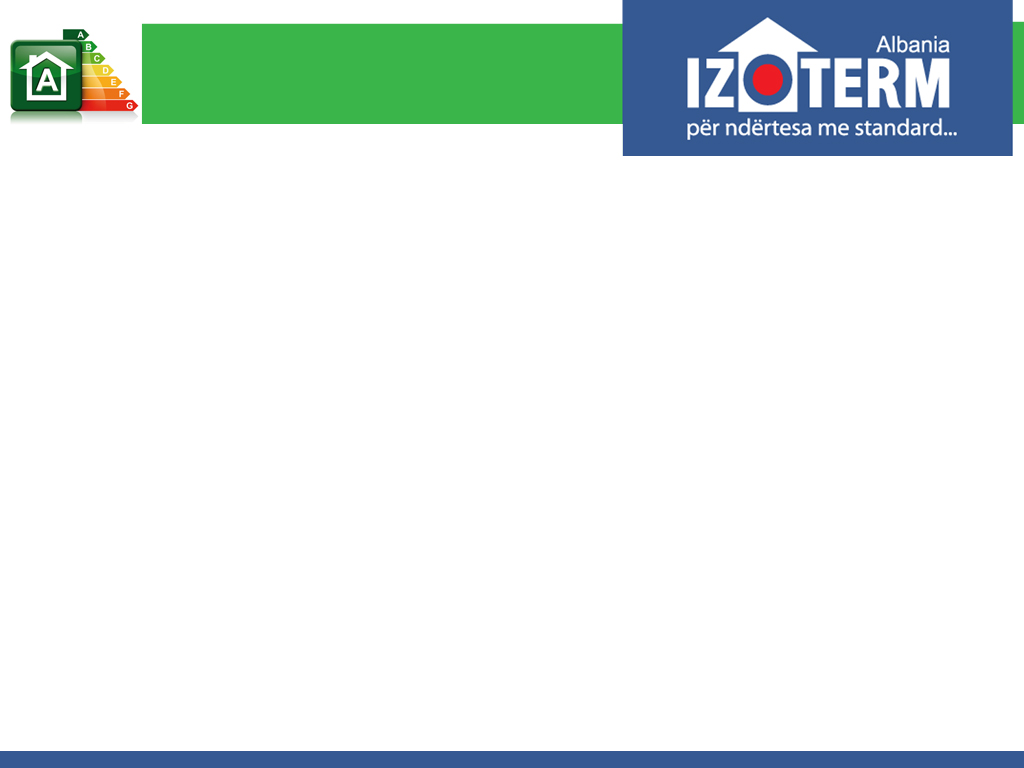 TERMOIZOLIMI ME POLISTEROL
Termoizolimi dhe dekorimi i ndertesave me IZODEKOR
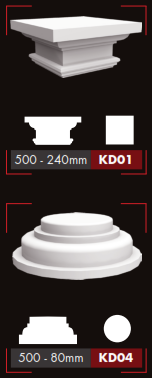 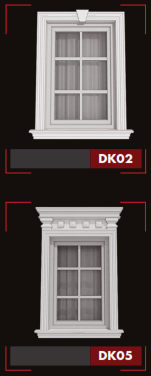 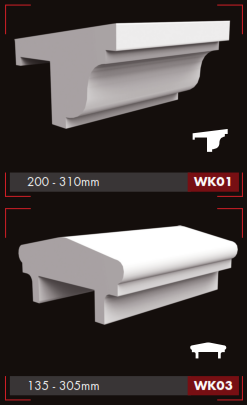 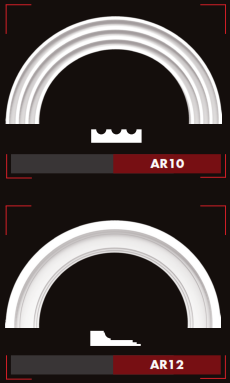 Parapete
Kapitele
Harqe
Dritare
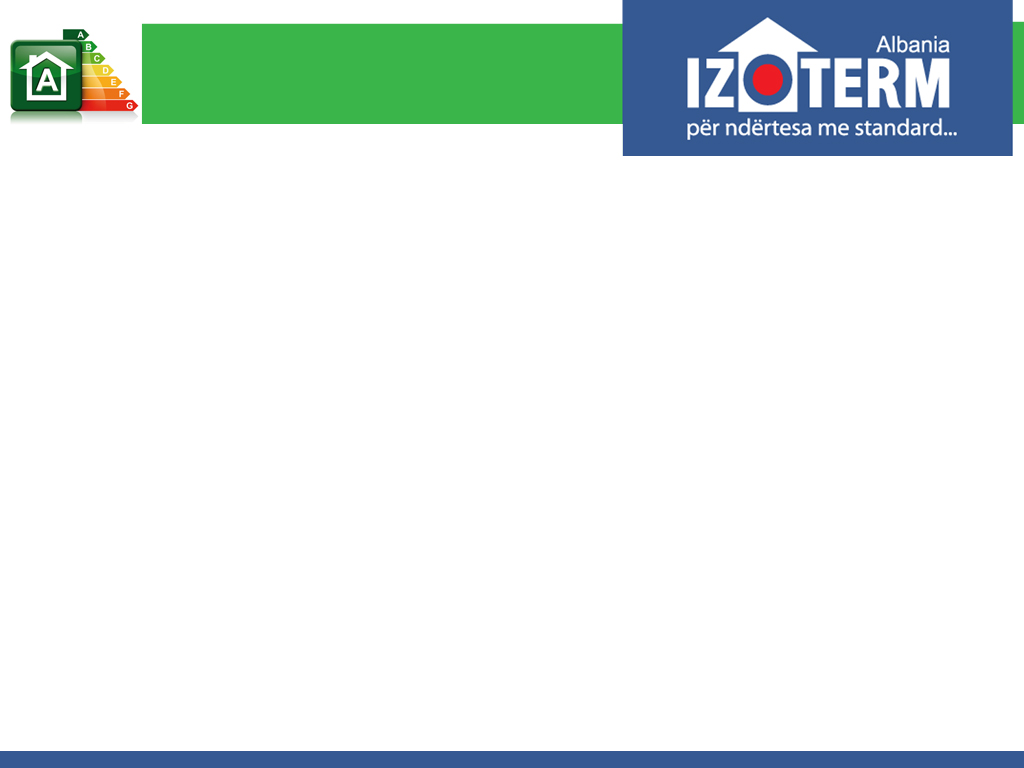 TERMOIZOLIMI ME POLISTEROL
Termoizolimi dhe dekorimi i ndertesave me IZODEKOR – Shembuj aplikimi
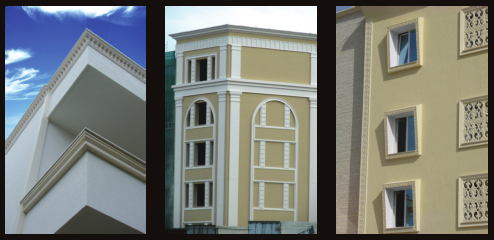 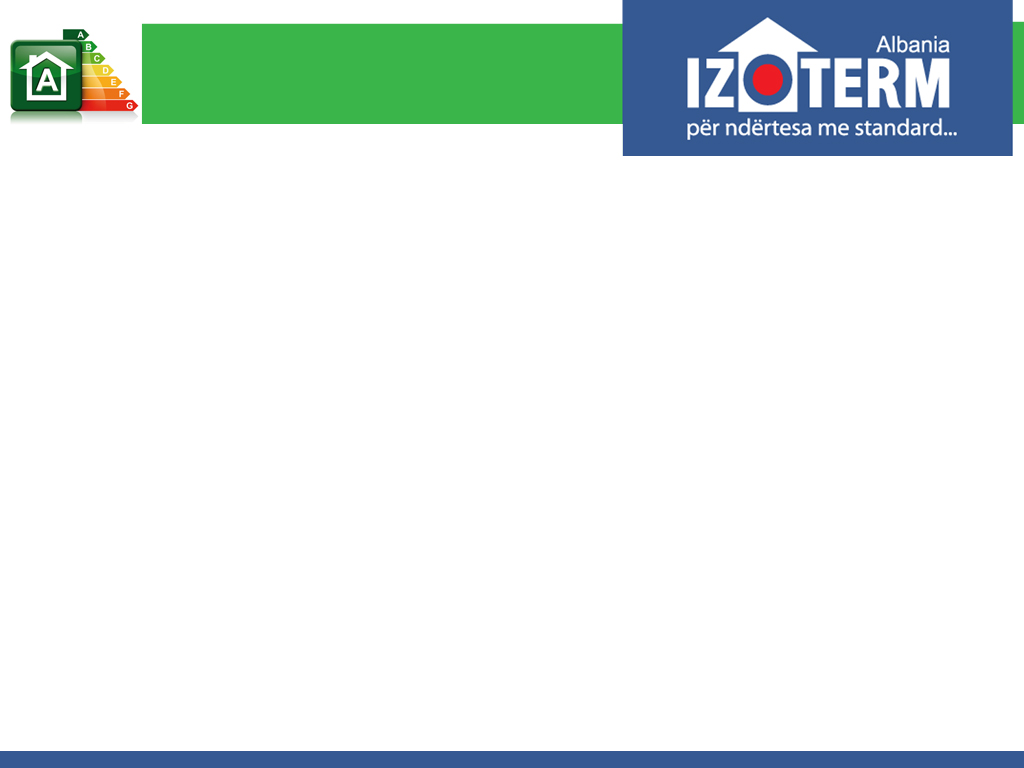 TERMOIZOLIMI ME POLISTEROL
Termoizolimi me IZOBETON Aditivato
Me shtimin ne perzierjen e betonit (jo struktural) dhe llacit te IZOBETON Aditivato perftohen avantazhet:
Beton/llac me percjellshmeri te ulet termike
Beton/llac me izolim akustik deri ne 15 dB
Beton/llac me peshe te ulet, pa ngarkuar ndertesen me pesha te panevojshme
Ulje e kostos se betoneve/llaceve
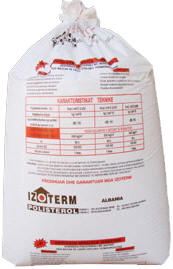 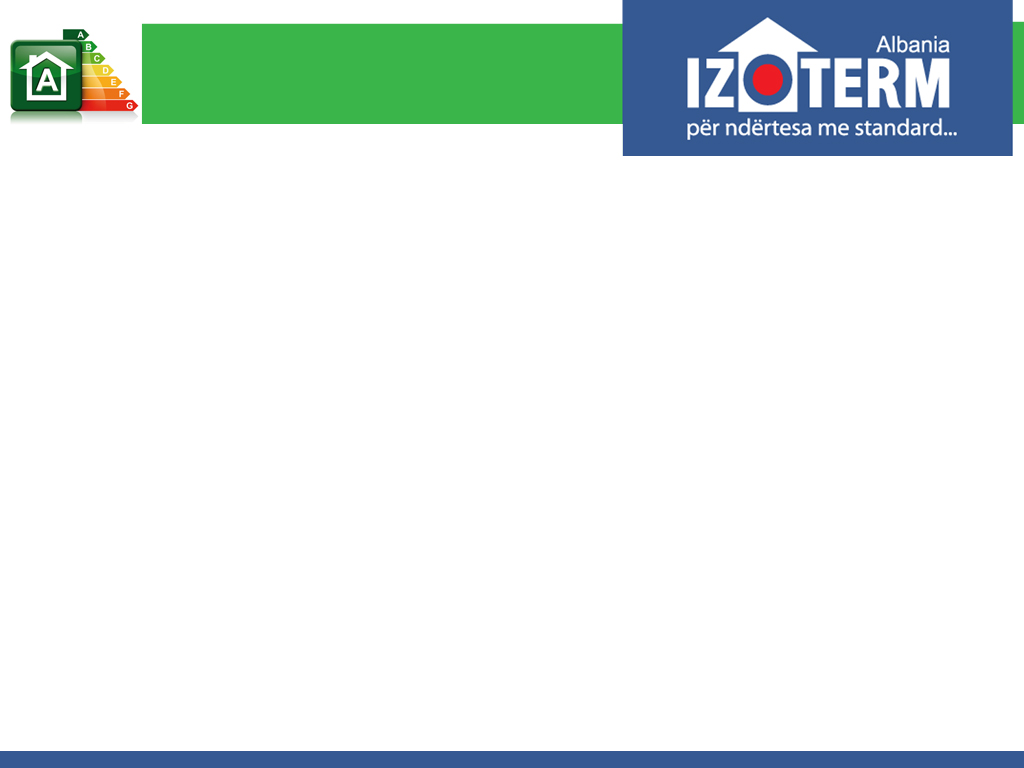 TERMOIZOLIMI ME POLISTEROL
Termoizolimi me IZOBETON Aditivato
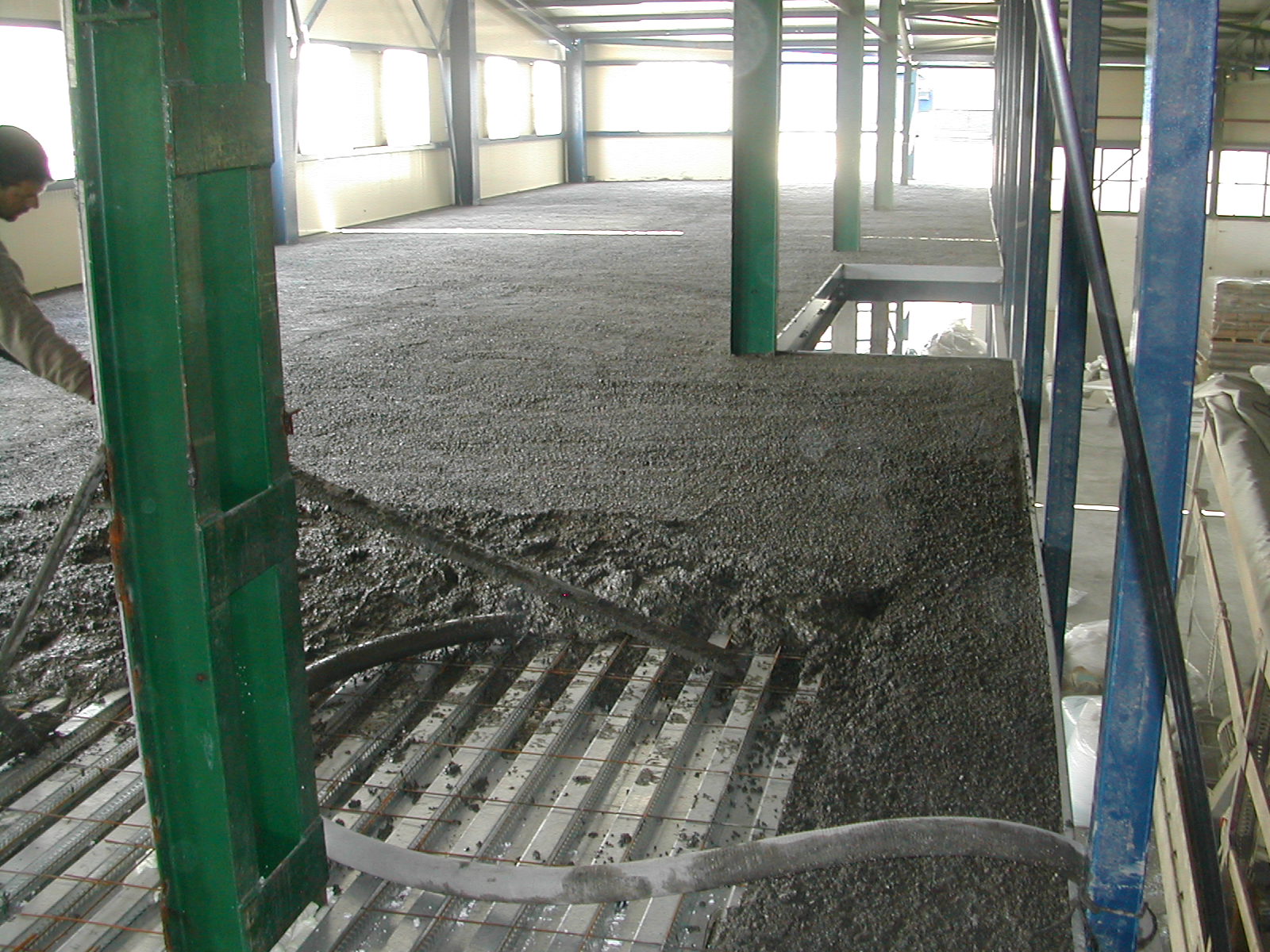 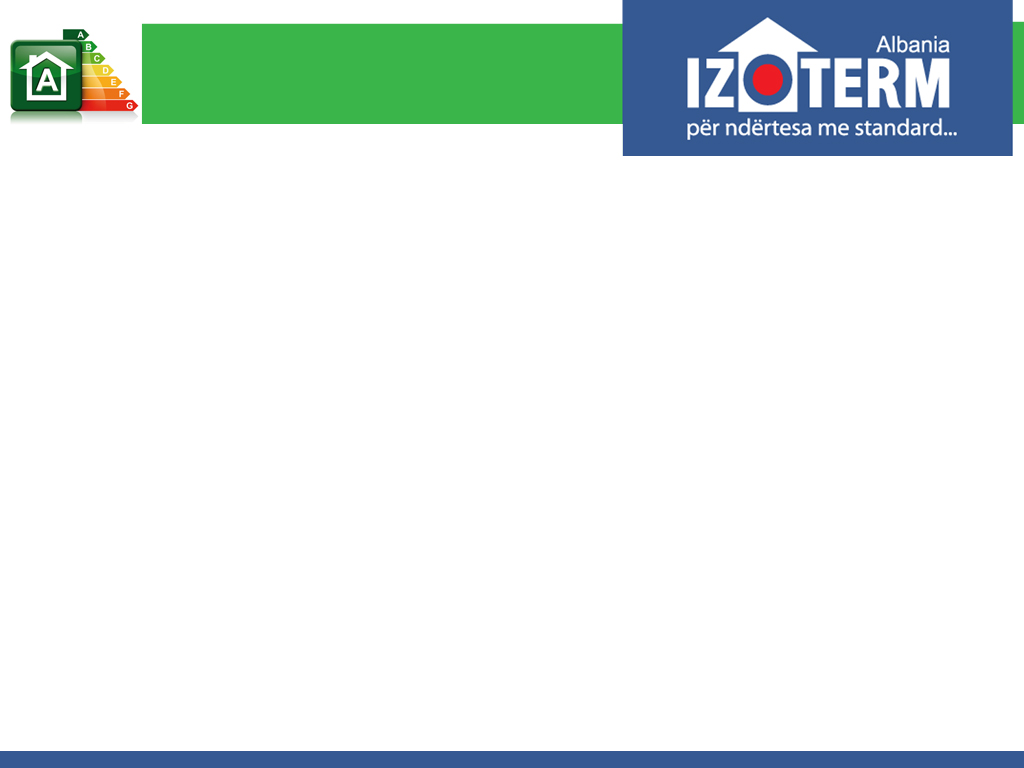 MBUSHJE ME POLISTEROL
Polisteroli perdoret gjithashtu per mbushjen e:
Soletave
Themeleve
Shtresave ne infrastrukture – Geofoam EPS
Duke mundesuar avantazhet: 
 Proces i shpejte me pak grupe pune ne objekt 

 Eleminim i perdorimit  te betonit varfer.

 Me pak armature dhe betonim

 Eleminim  i mbushjeve me material inert.

 Ulje kostos deri ne 50% dhe reduktim gabimesh
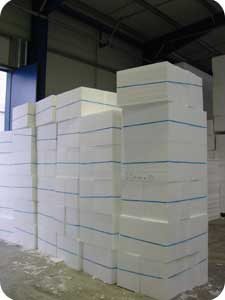 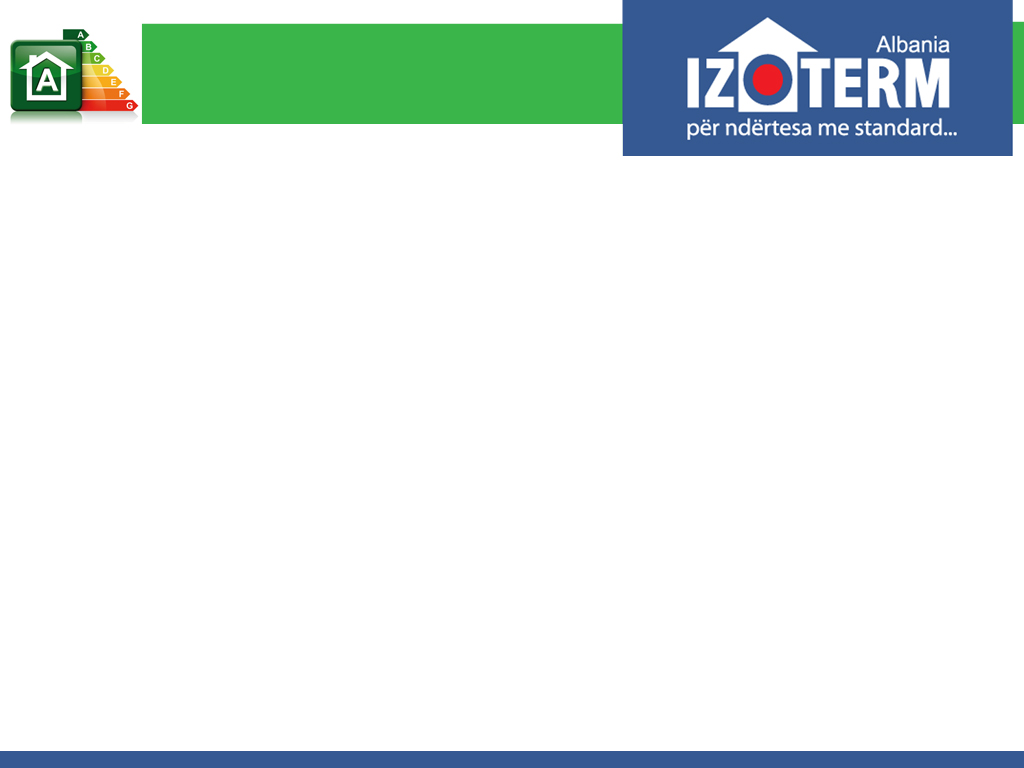 MBUSHJE ME POLISTEROL
Mbushje e soletave me polisterol
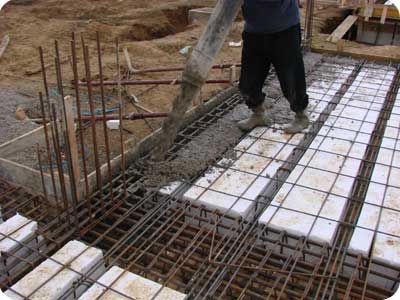 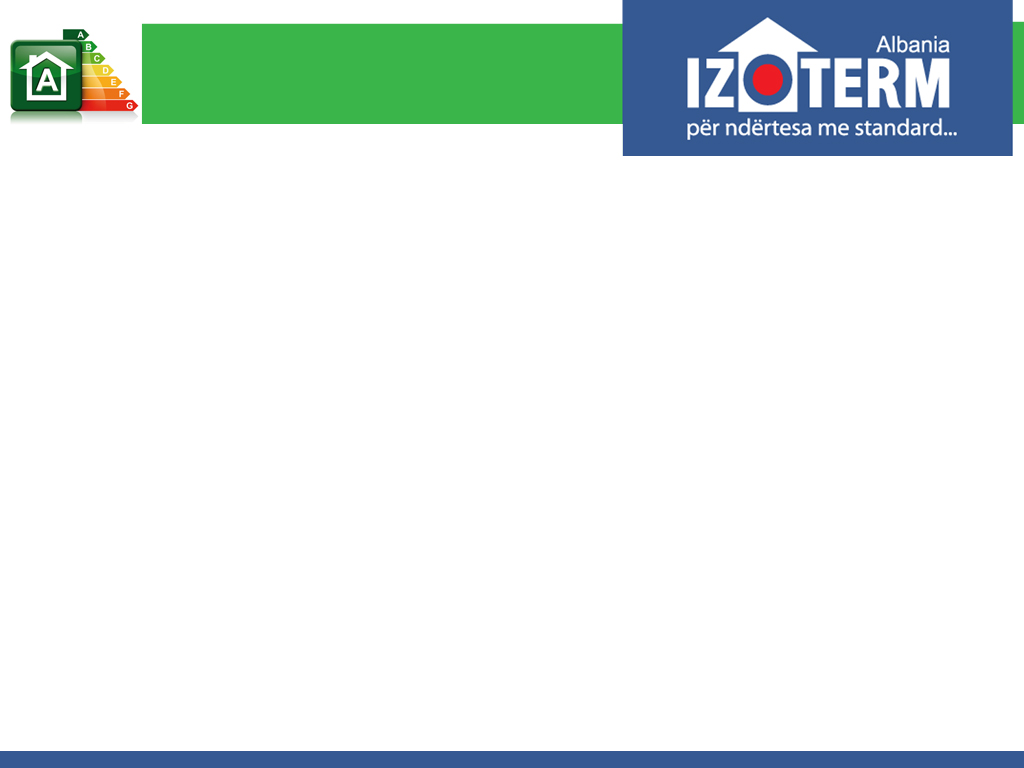 MBUSHJE ME POLISTEROL
Mbushje e themeleve me polisterol
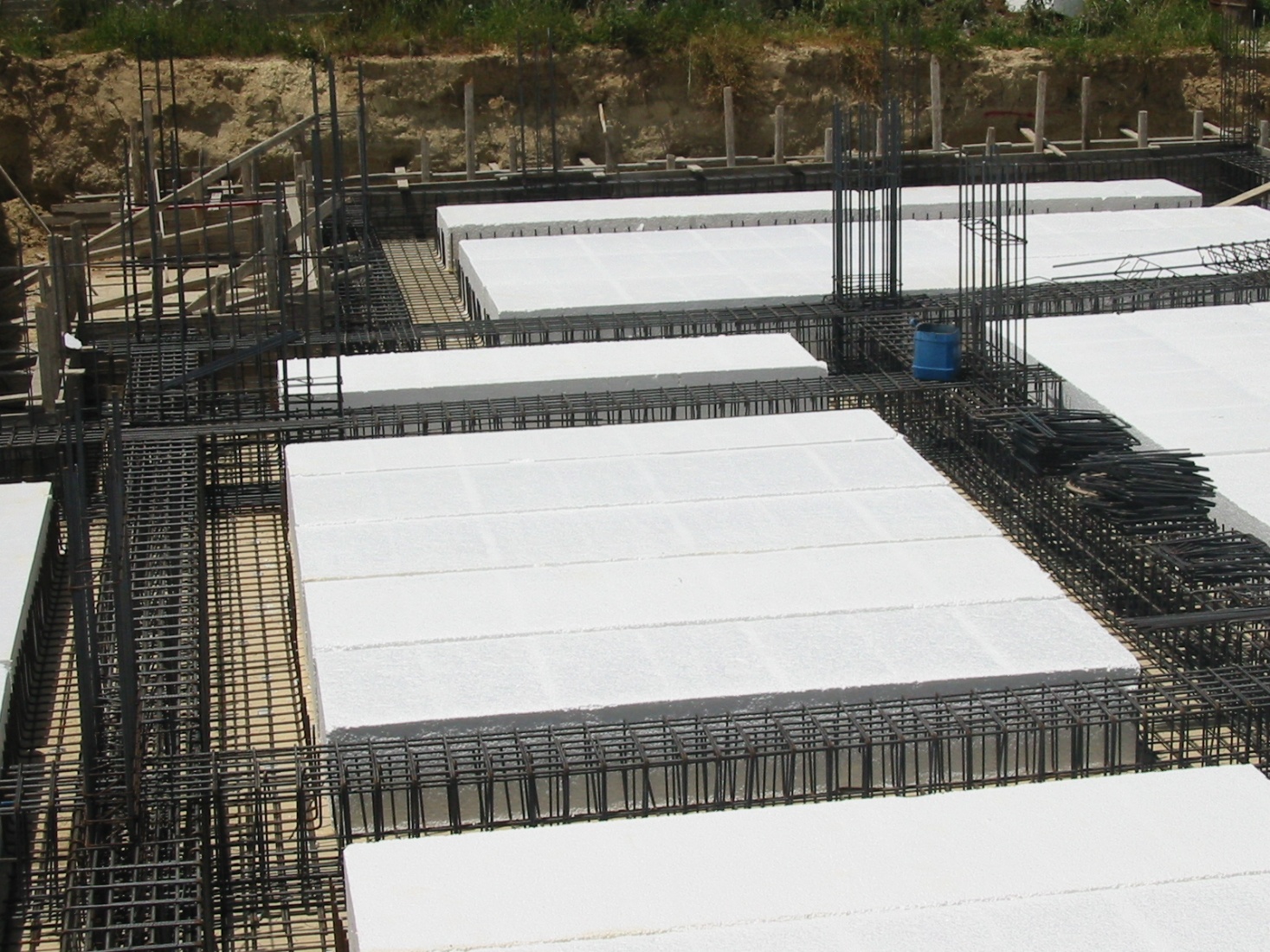 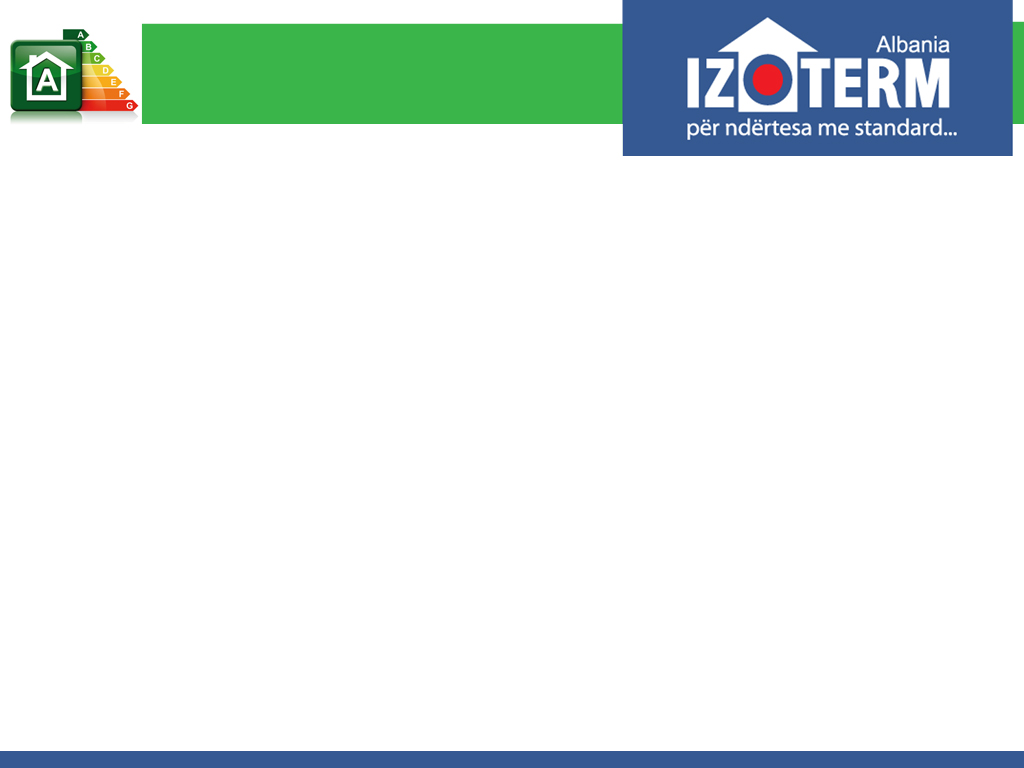 MBUSHJE ME POLISTEROL
Mbushje e shtresave ne infrastrukture me Geofoam EPS
Geofoam EPS :
Nuk deformohet
Nuk dekompozohet
Nuk ndikohet nga ujerat nentokesore
Amortizon lekundjet sizmike
I shpejte ne aplikim
Ul koston e vepres
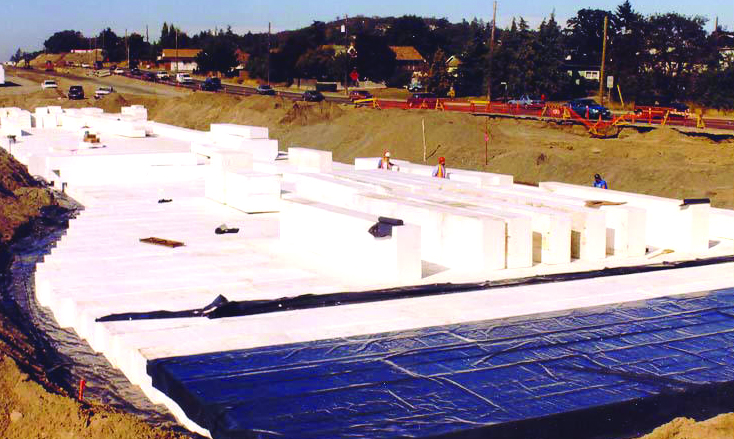 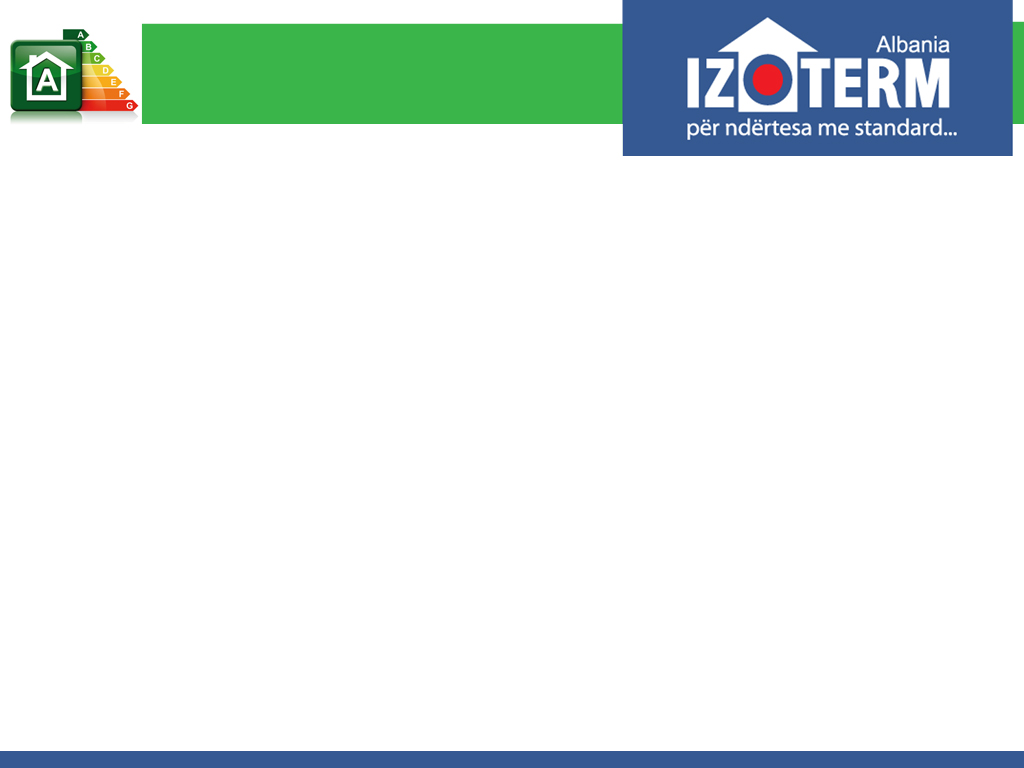 MBUSHJE ME POLISTEROL
IZOTERM ®
JU FALENDERON
PER VEMENDJEN